Welcome to our class!
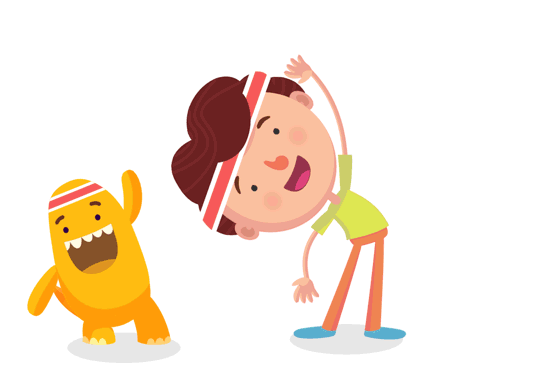 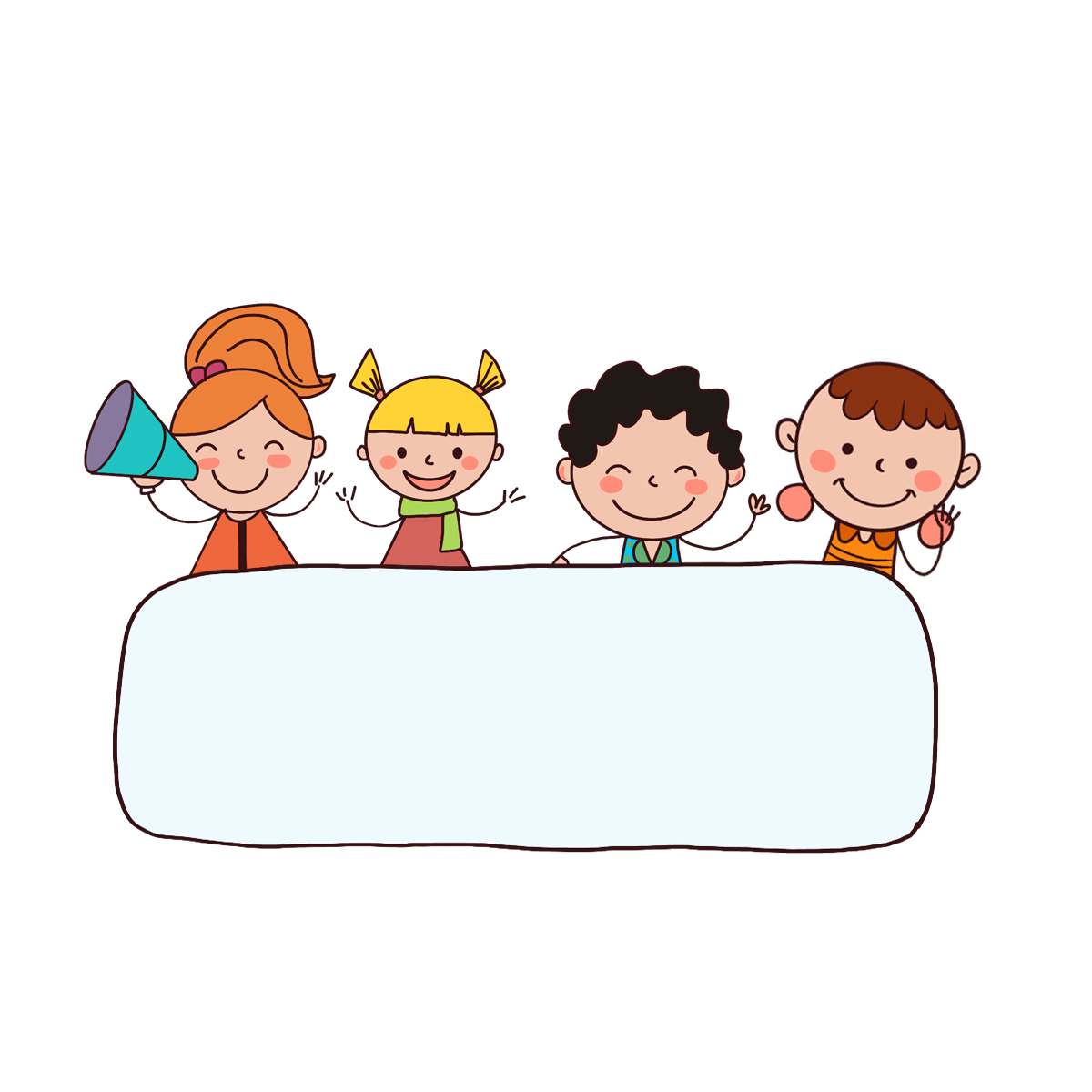 Warm-up
Review
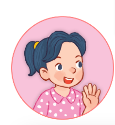 What will you do _____?
we’ll = we will
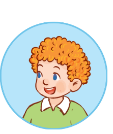 We’ll _____.
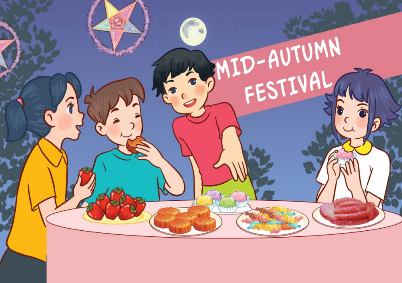 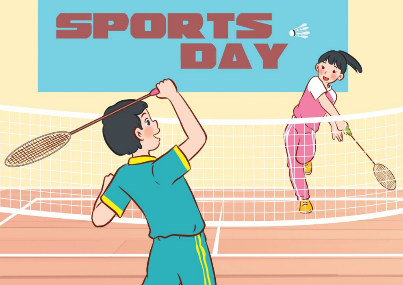 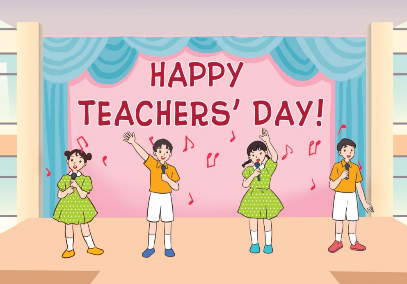 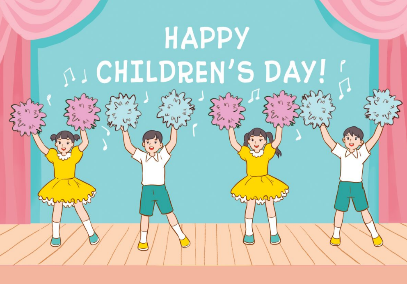 at Mid-Autumn Festival / have a party
on Sports Day / play badminton
on Children’s Day / dance
on Teachers’ Day / sing
Review
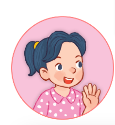 What food / drinks will you have at the party?
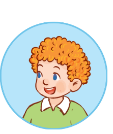 We’ll have ______.
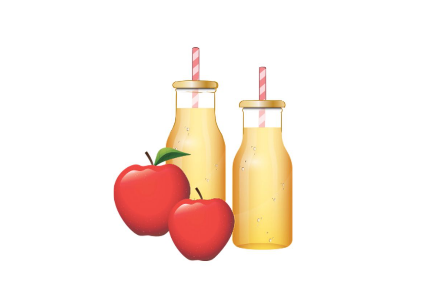 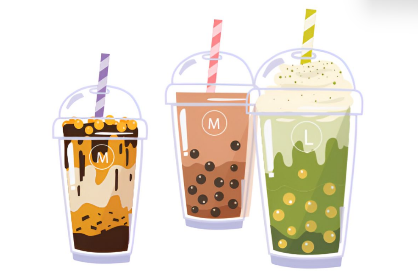 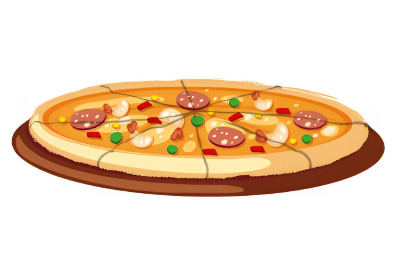 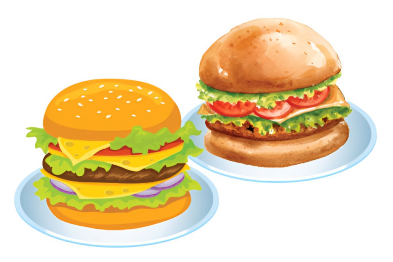 milk tea
apple juice
burgers
pizza
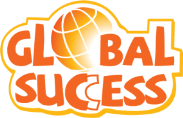 Monday, December 1st 2024
Unit 14
Staying healthy
Lesson 1 (1+2+3)
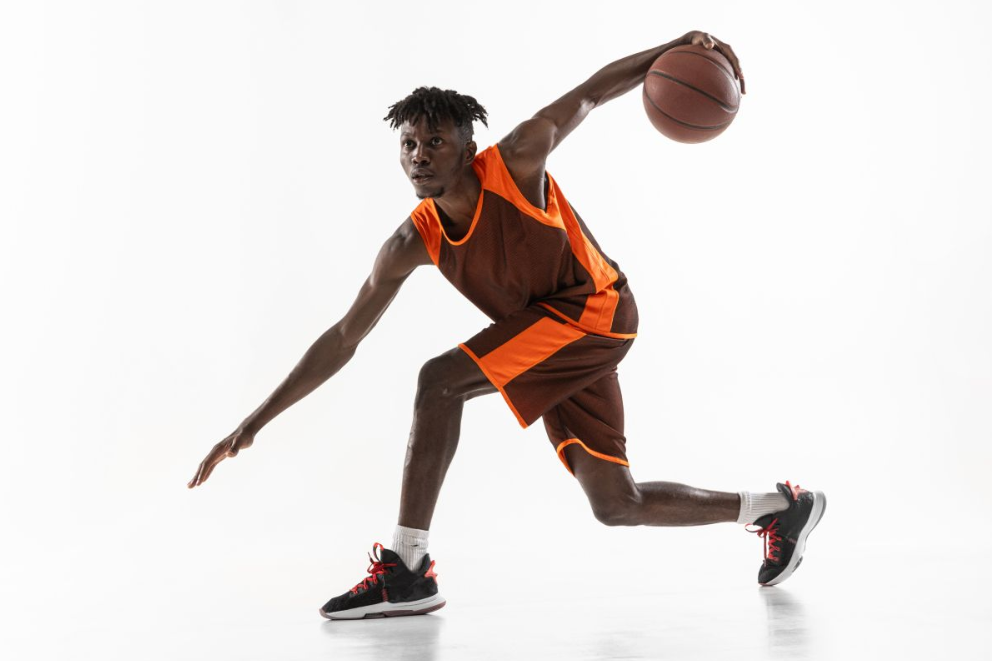 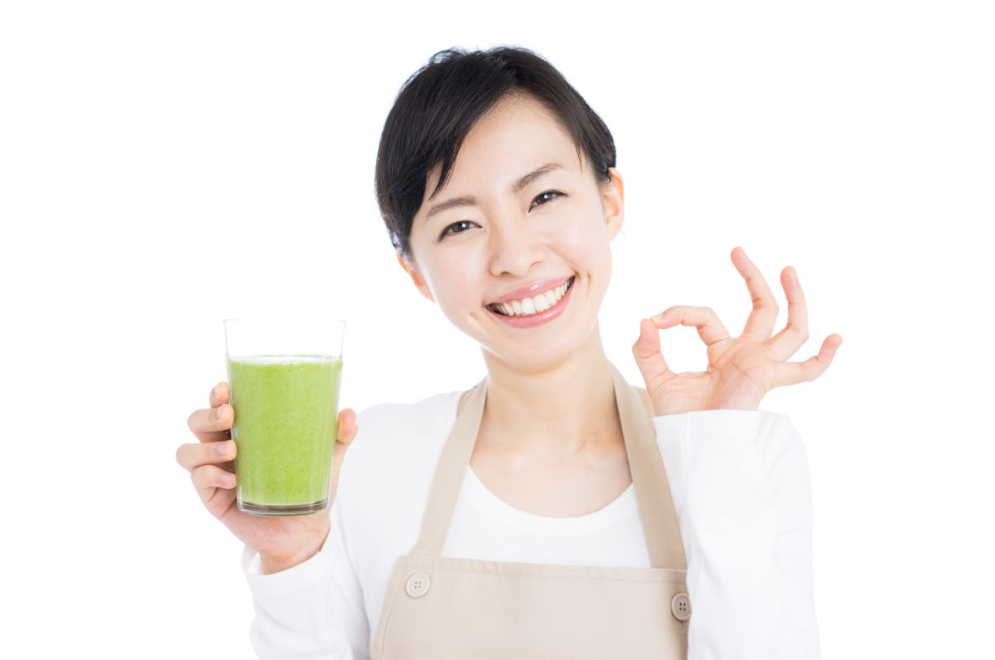 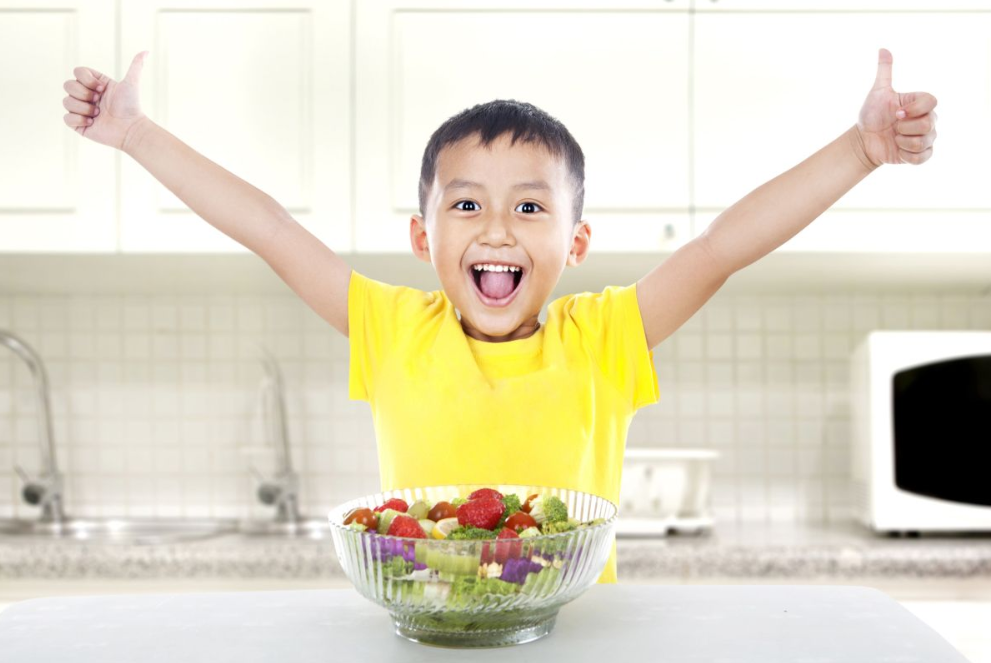 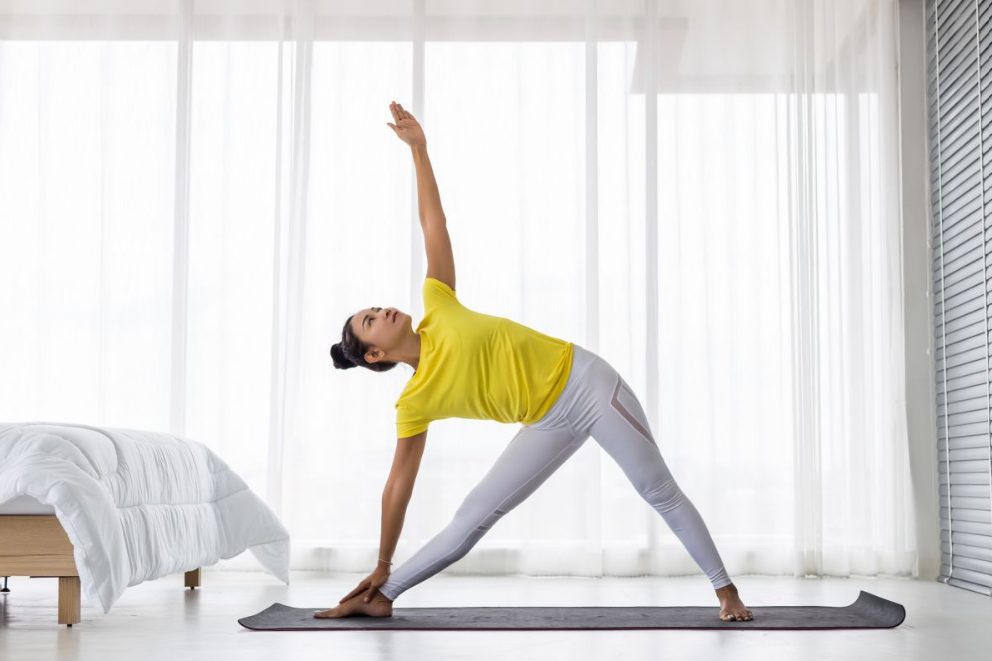 Contents
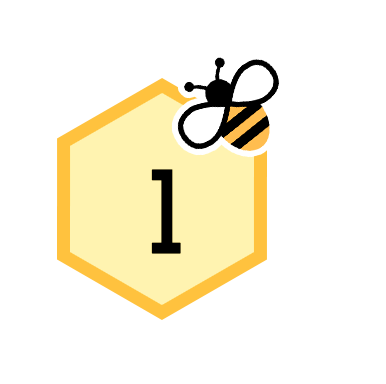 Look, listen and repeat.
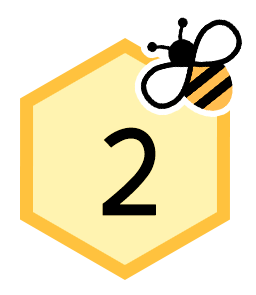 Listen, point and say.
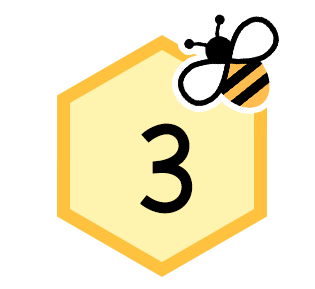 Let’s talk.
1. Look, listen and repeat.
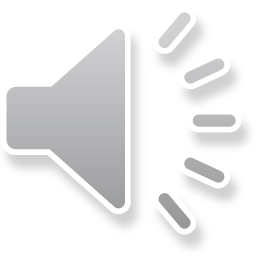 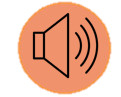 I want to stay healthy, Lucy.
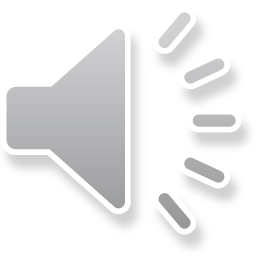 I eat vegetables and drink a lot of water.
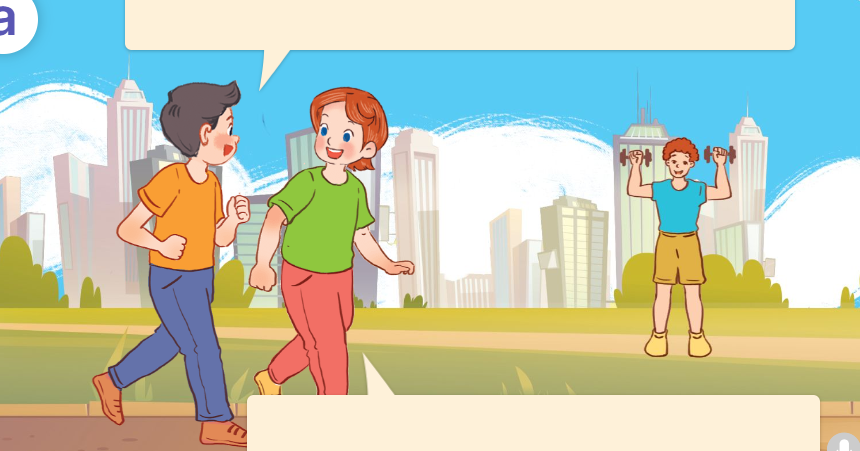 How does he stay healthy?
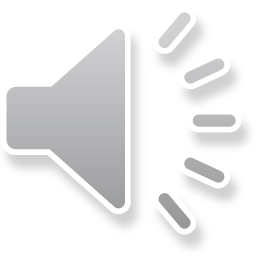 a
b
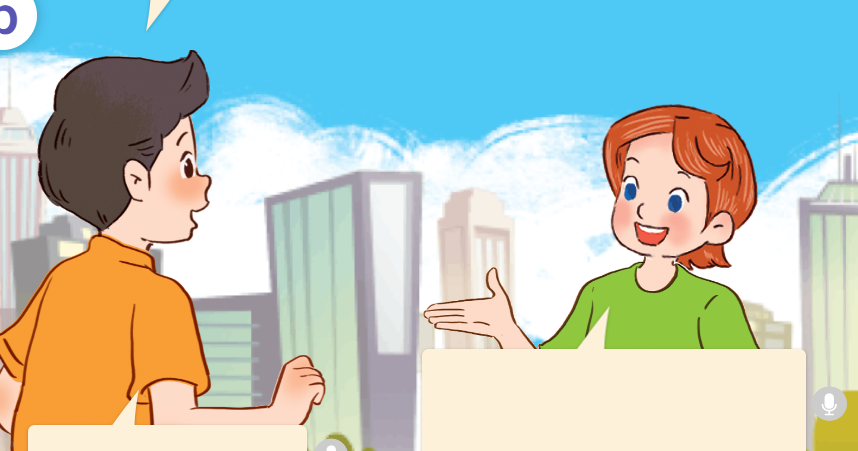 Is that your brother over there?
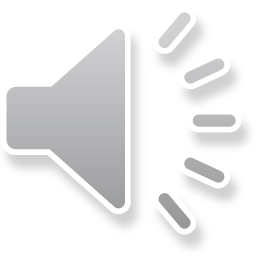 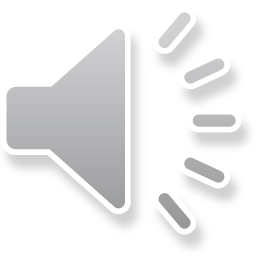 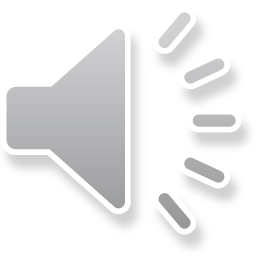 He does morning exercise every day.
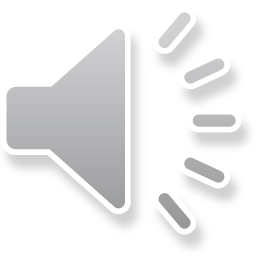 Yes, that’s my brother, Tom.
Yeah, me too.
He also wants to stay healthy.
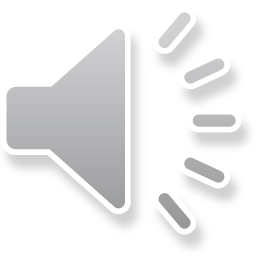 What are they doing?
Who are they?
They’re in the park.
They’re doing morning exercise.
They are Nam, Lucy and her brother.
Where are they?
Click on the speaker / sentences to listen.
Vocabulary
Vocabulary
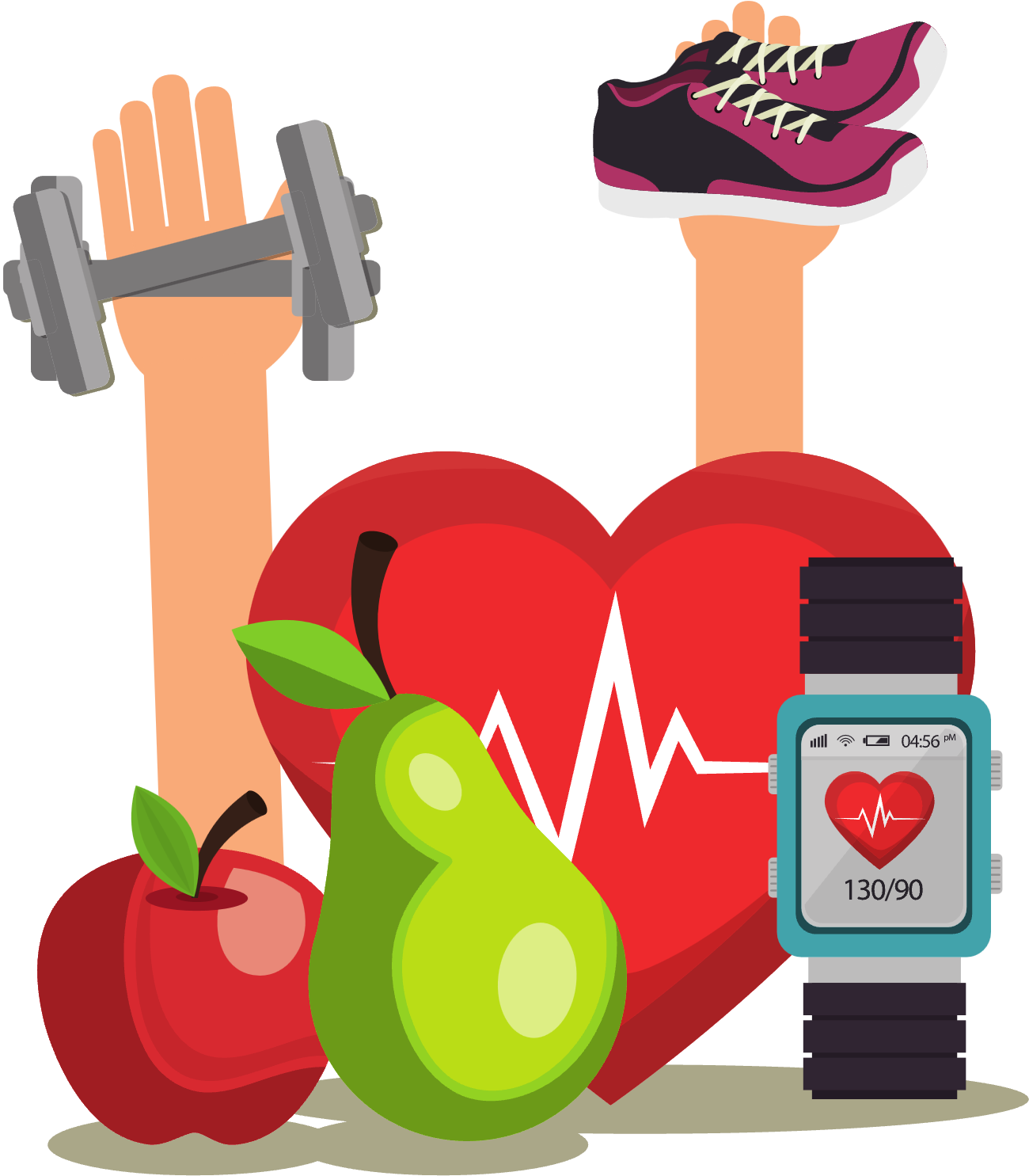 stay healthy
/steɪ ˈhelθɪ/
giữ gìn sức khỏe
Click on the English words to listen.
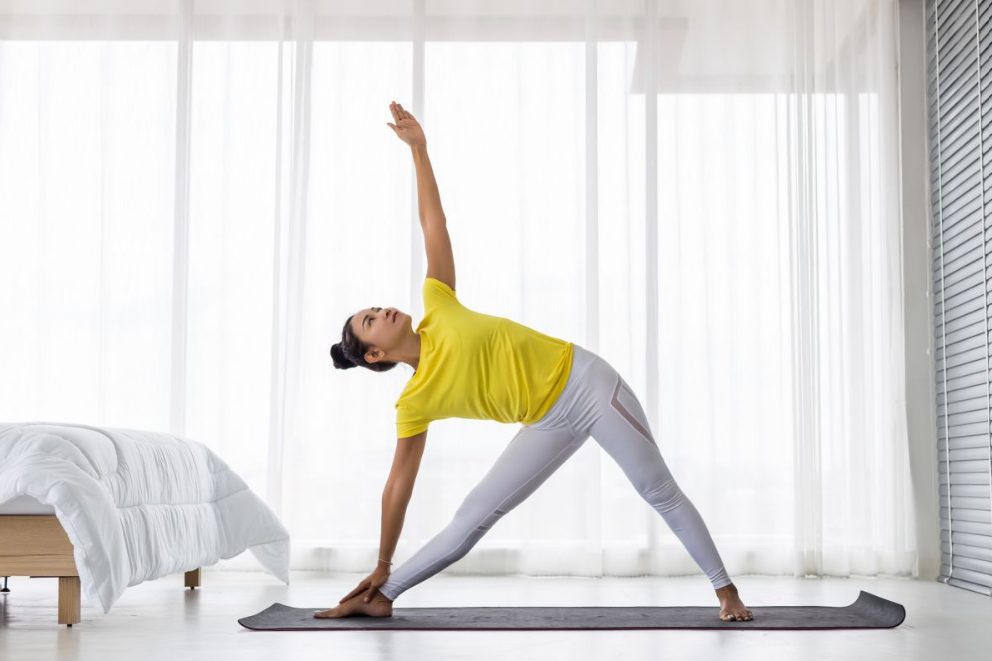 do morning exercise
/duː ˈmɔːnɪŋ ˈeksəsaɪz/
tập thể dục buổi sáng
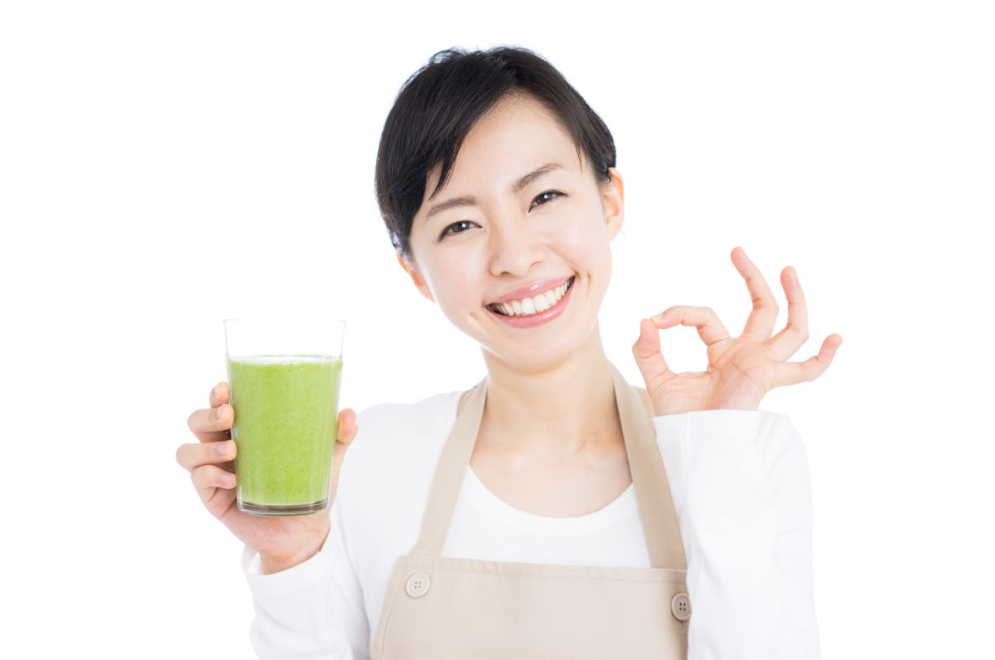 drink fresh juice
/ drɪŋk freʃ dʒuːs/
uống nước ép trái cây tươi
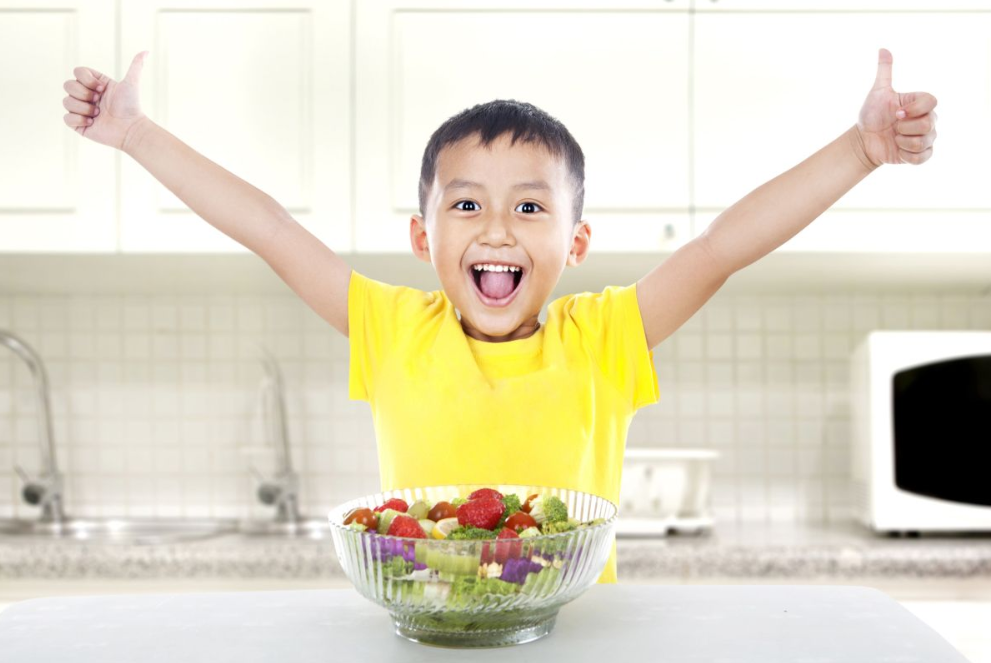 eat healthy food
/iːt ˈhelθɪ fuːd/
ăn thức ăn có lợi cho sức khỏe
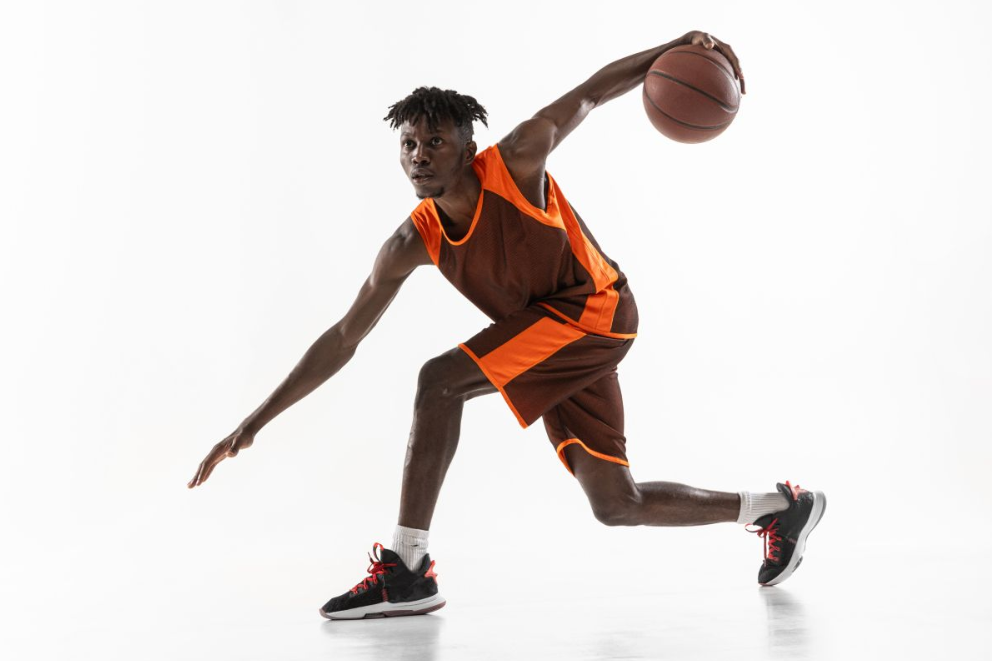 play sports
/ˌpleɪ ˈspɔːts/
chơi thể thao
Review
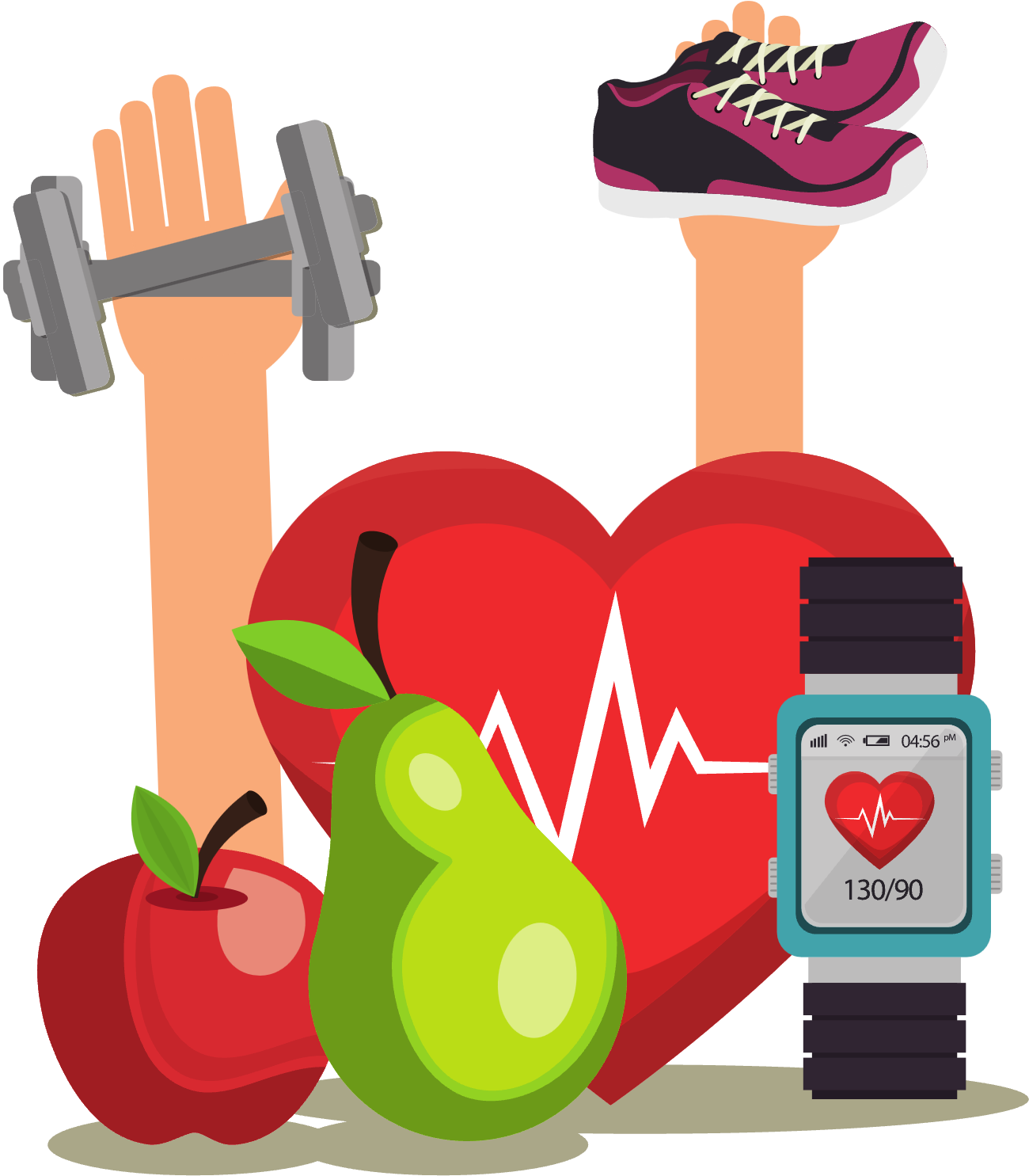 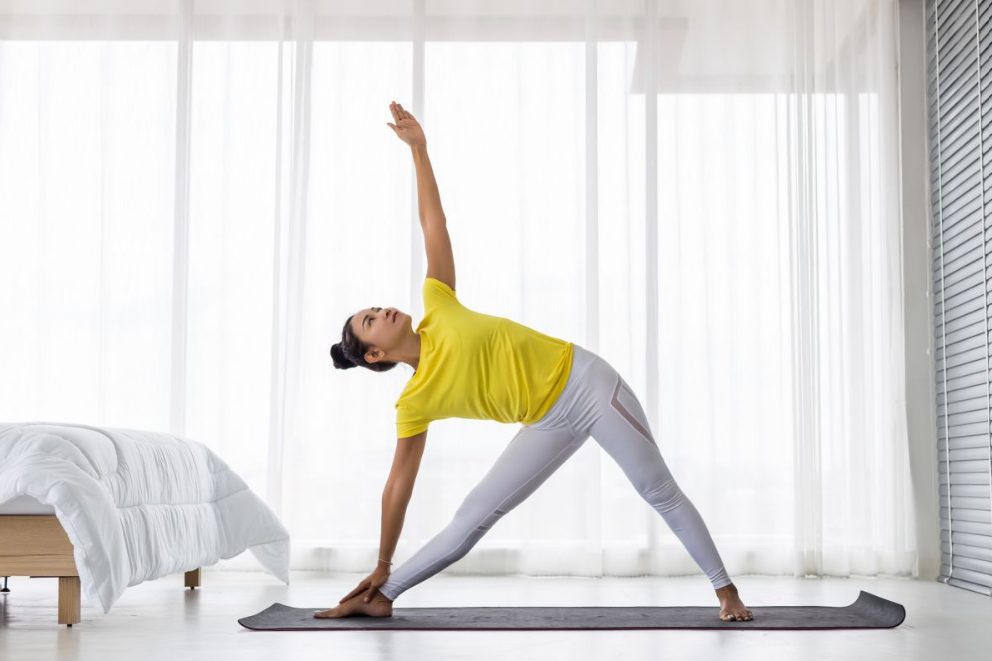 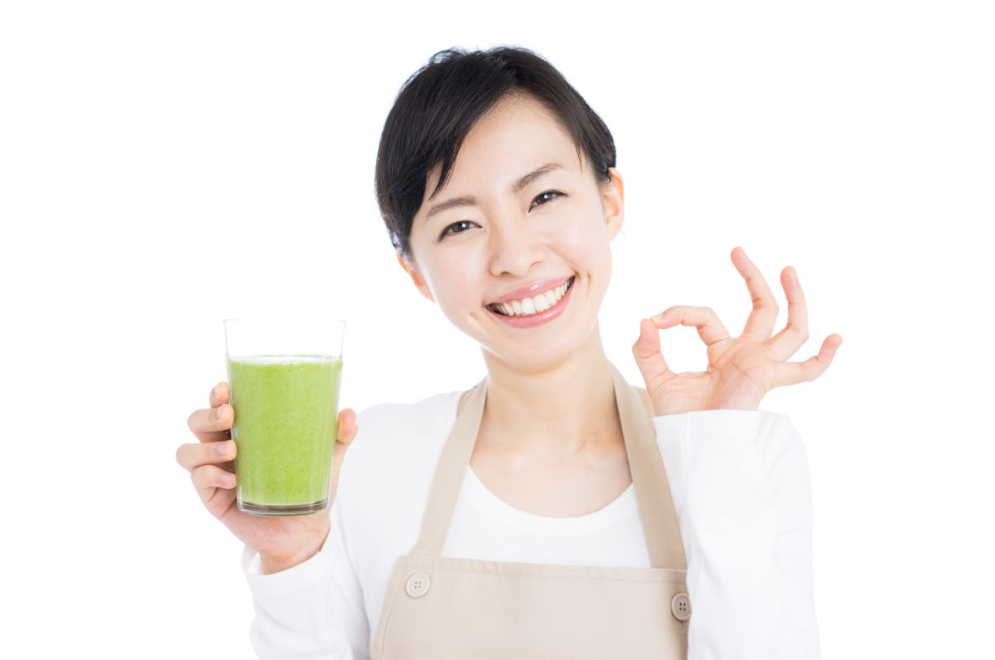 drink fresh juice
stay healthy
do morning exercise
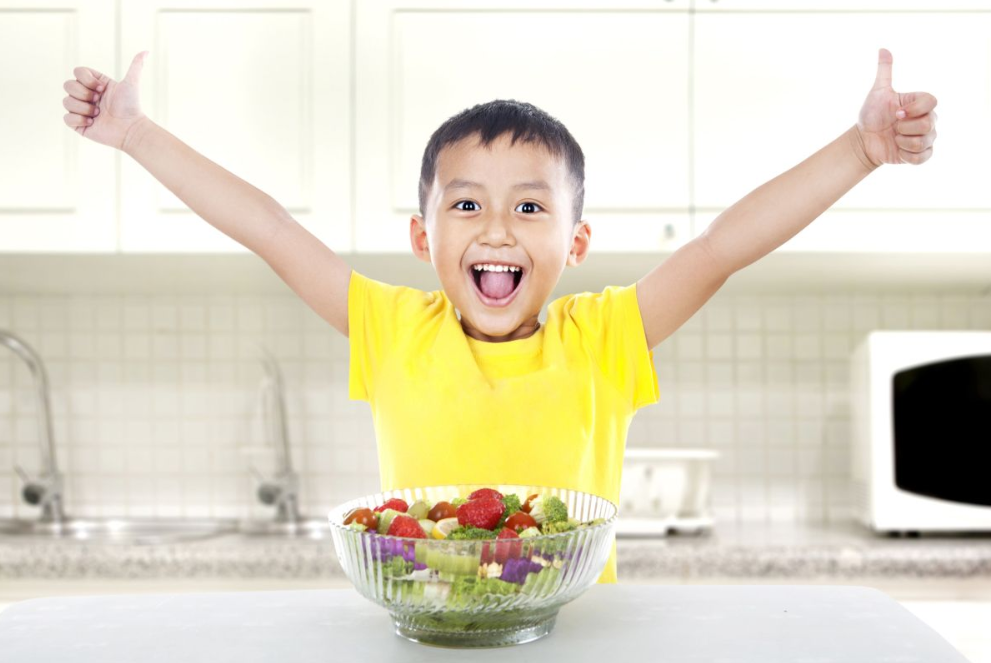 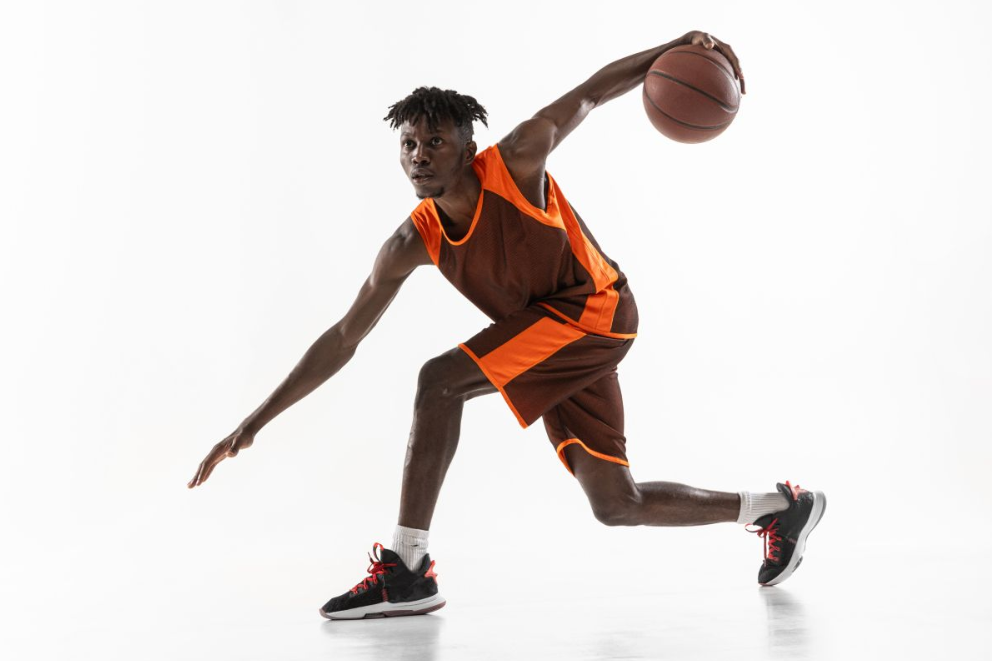 play sports
eat healthy food
Click on the English words to listen again.
Vocabulary
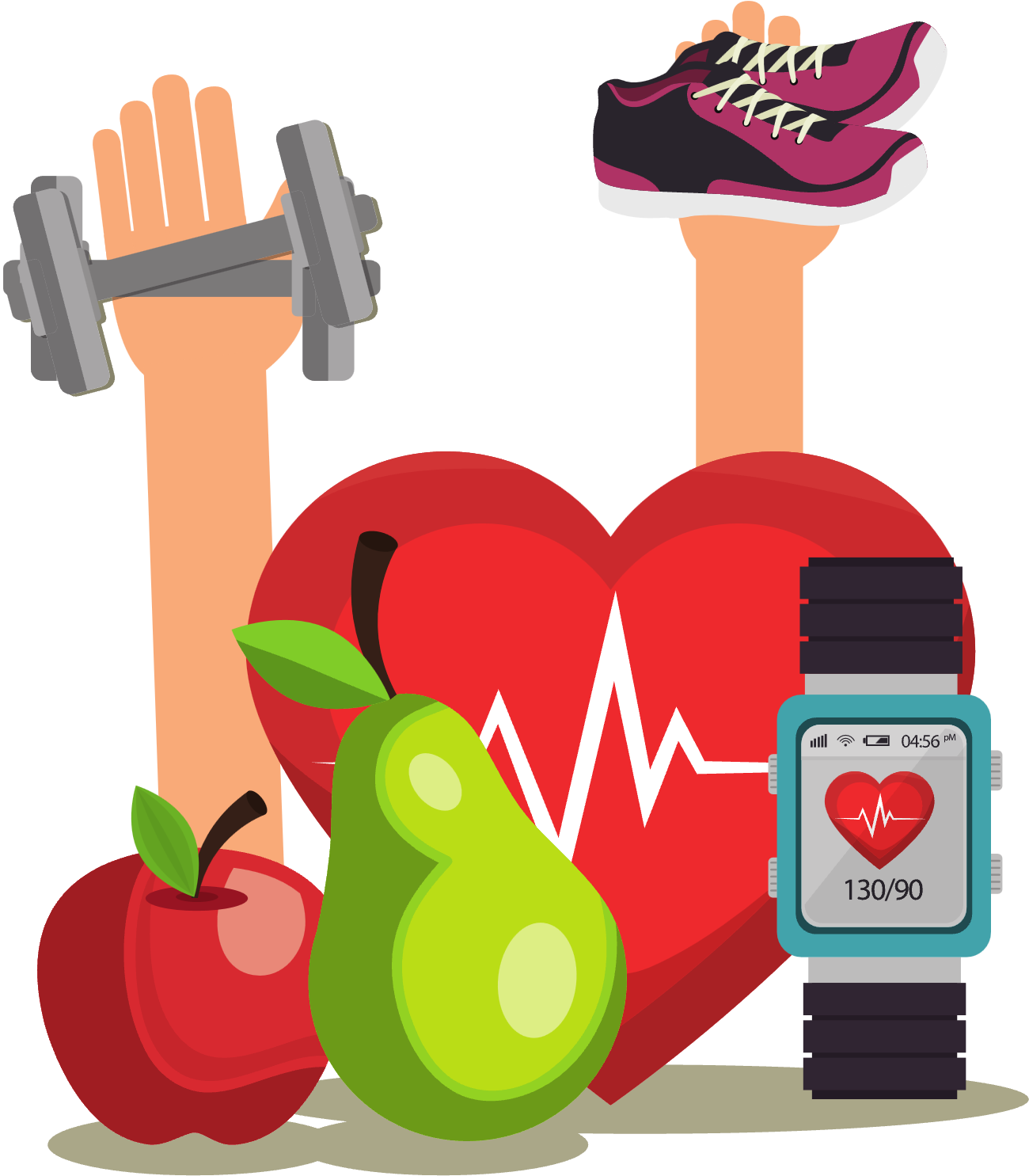 : giữ gìn sức khỏe
1. stay healthy
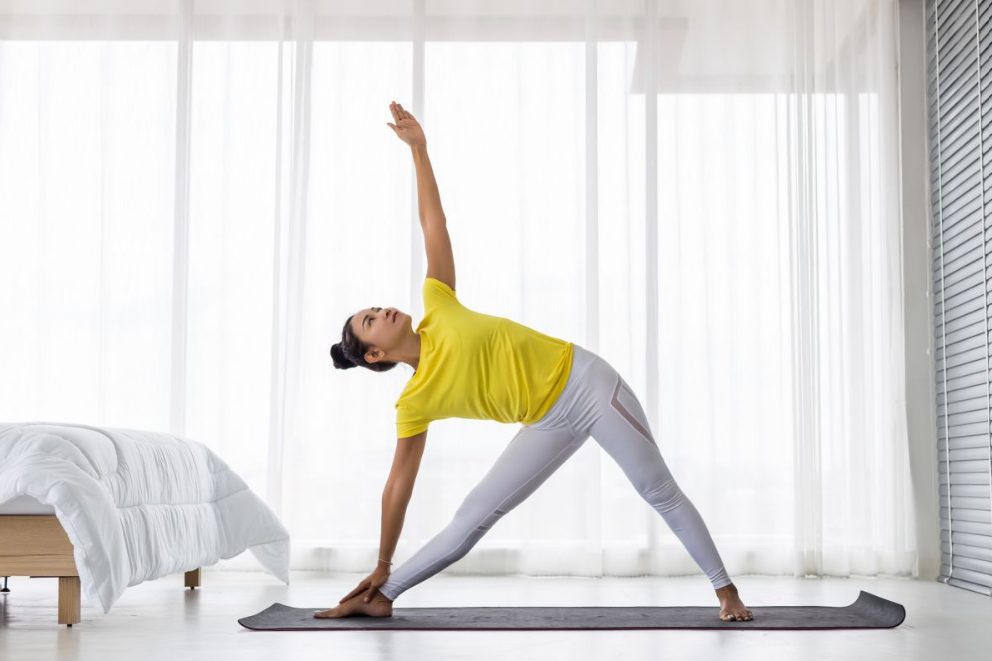 : tập thể dục buổi sáng
2. do morning exercise
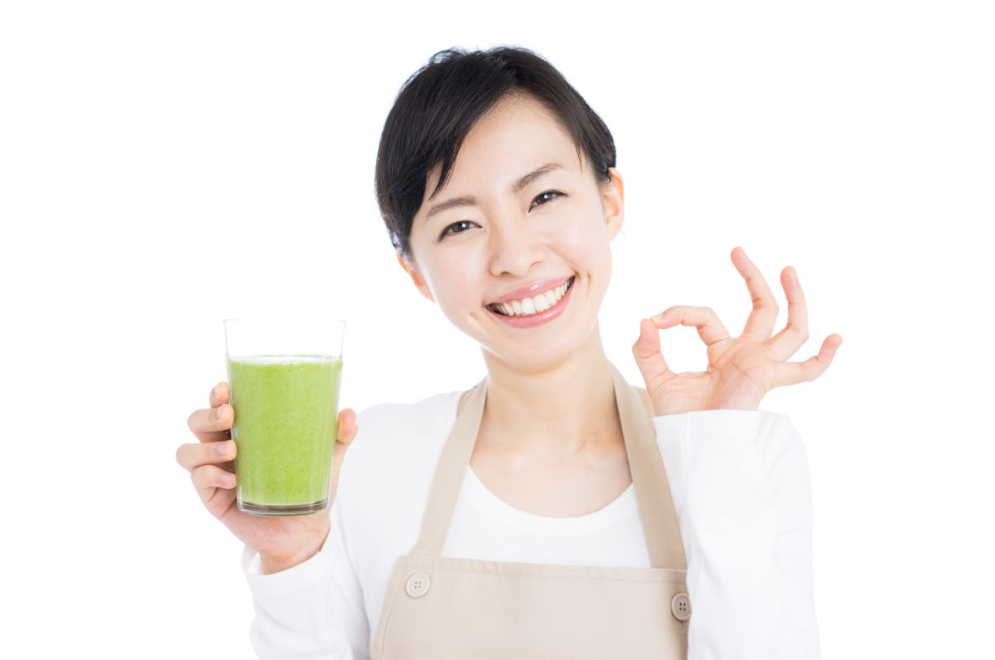 : uống nước ép trái cây tươi
3. drink fresh juice
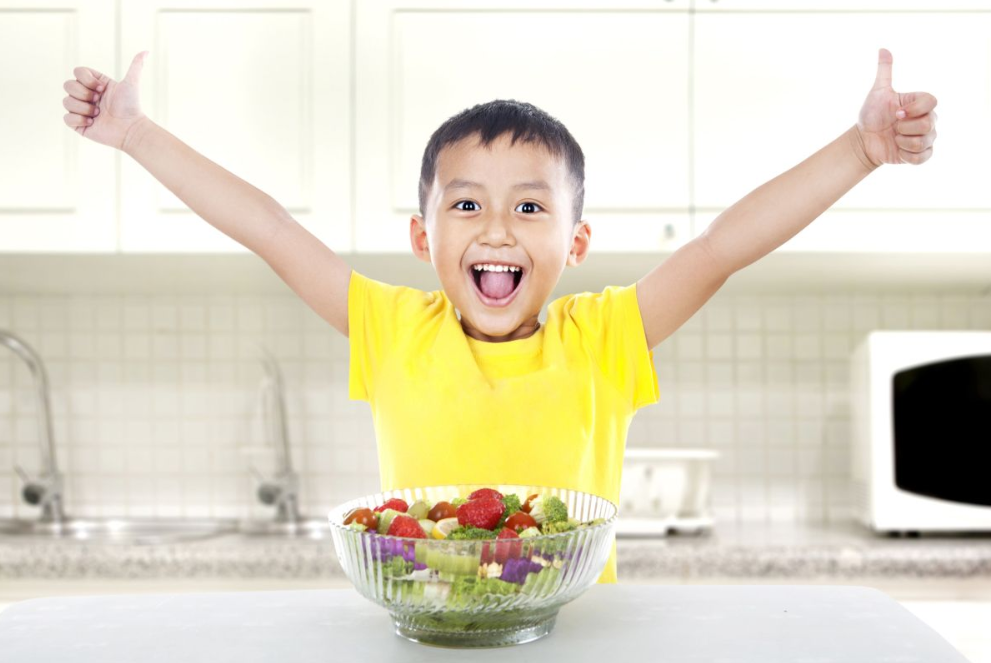 : ăn thức ăn tốt cho sức khỏe
4. eat healthy food
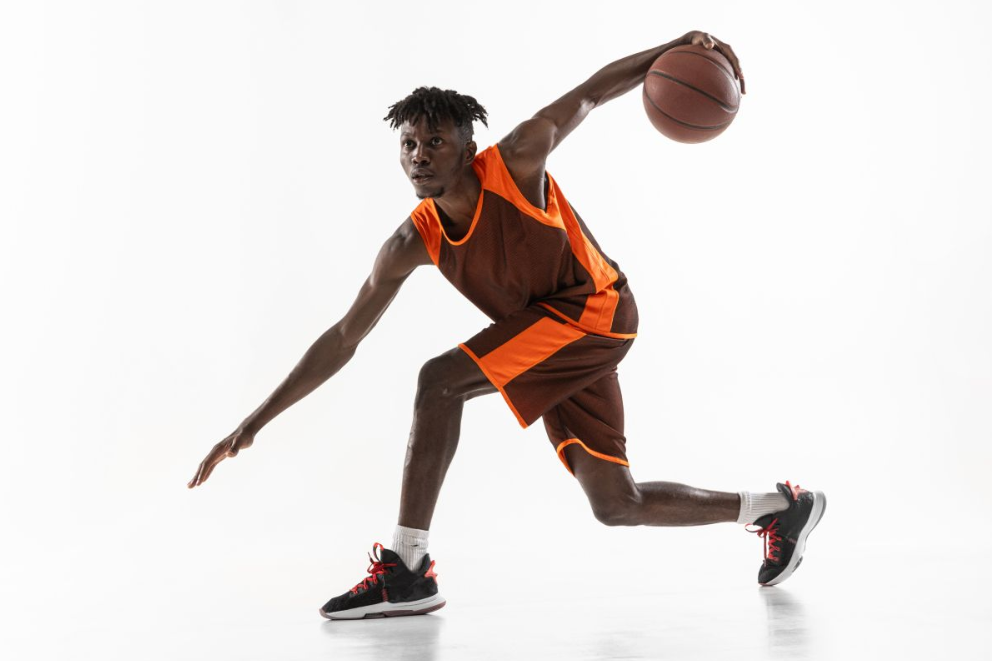 : chơi thể thao
5. play sports
Click on the English words to listen again.
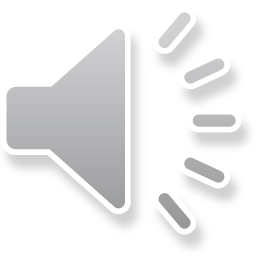 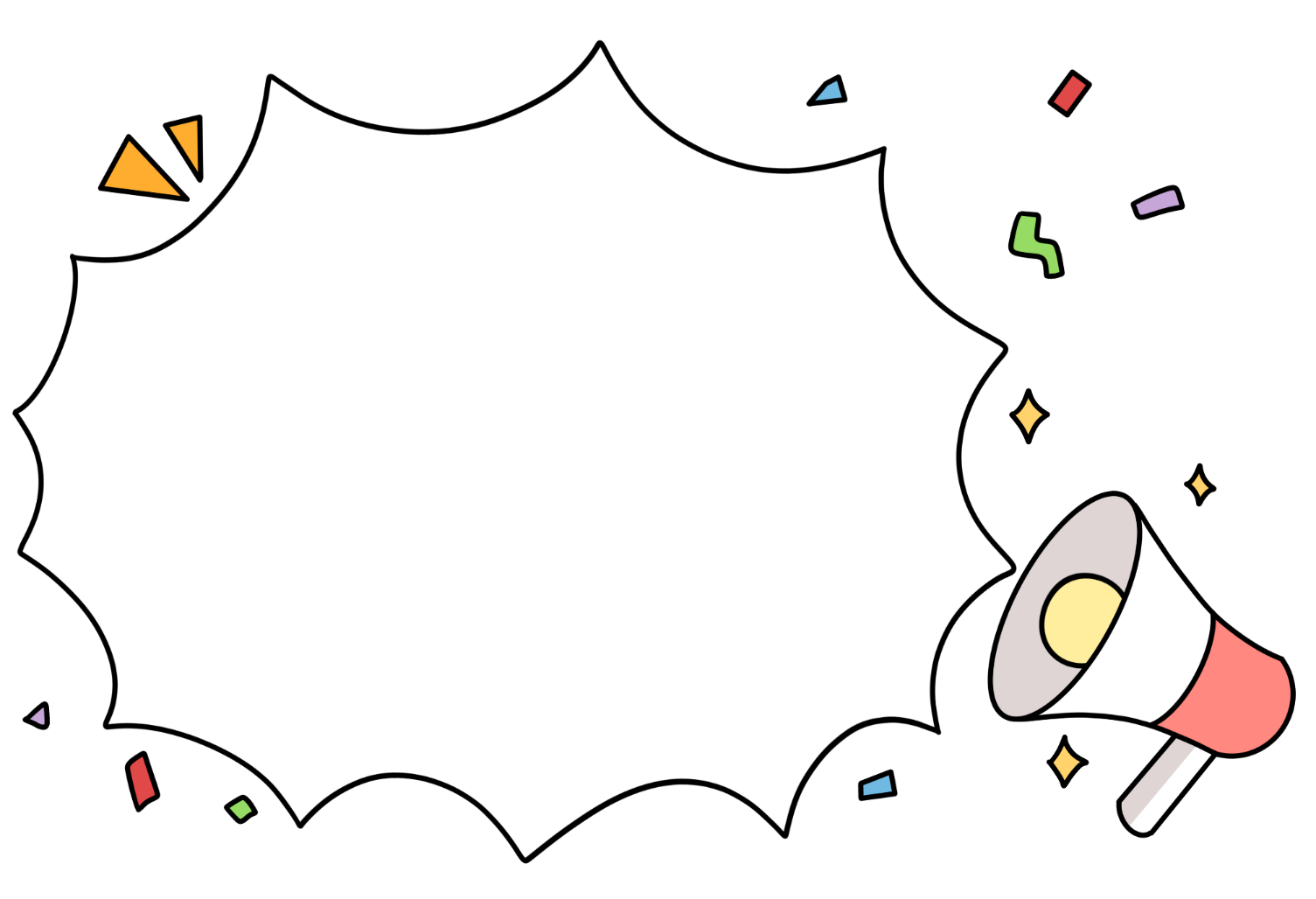 Checking vocabulary
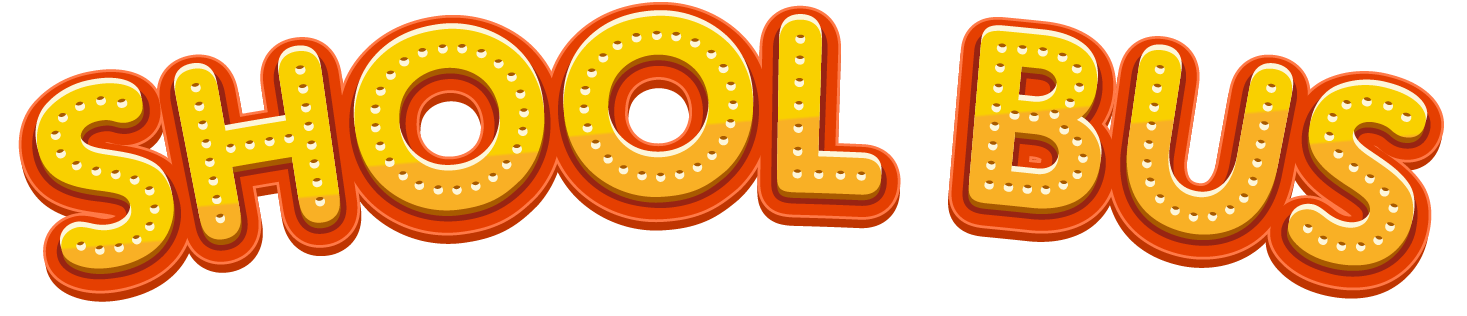 School bus
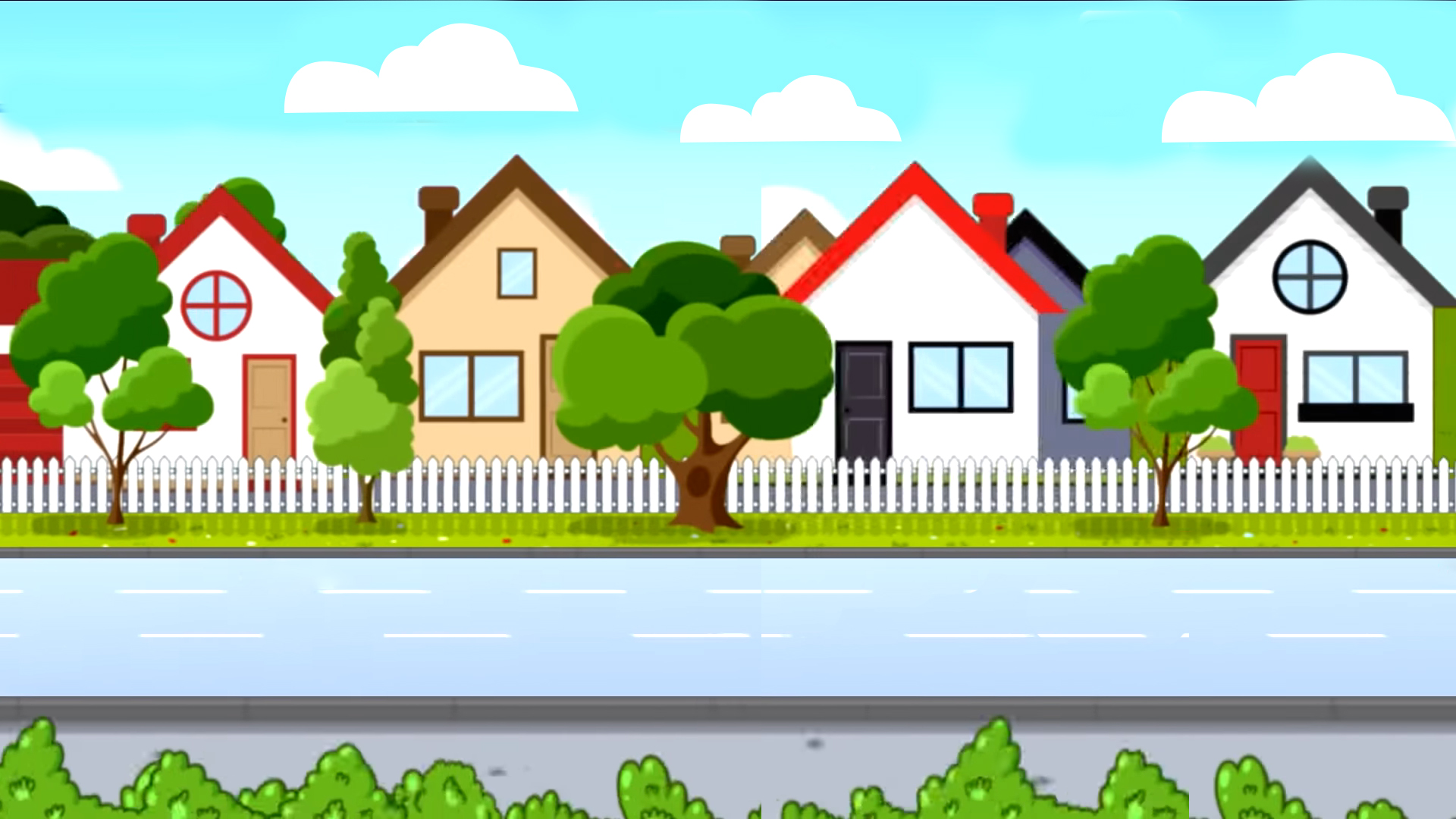 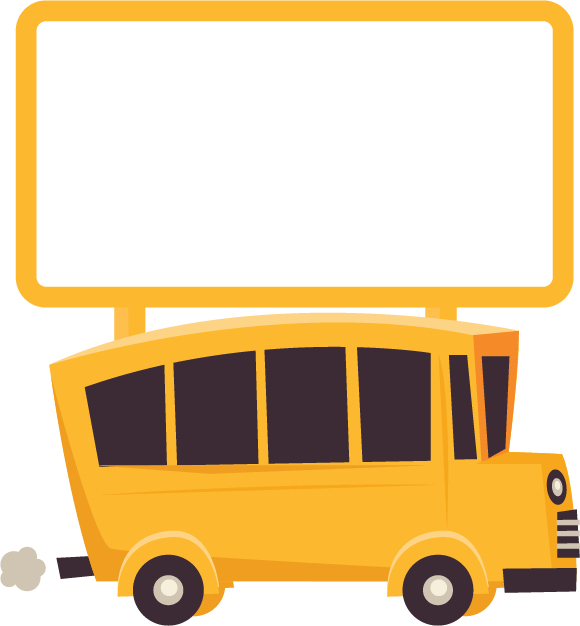 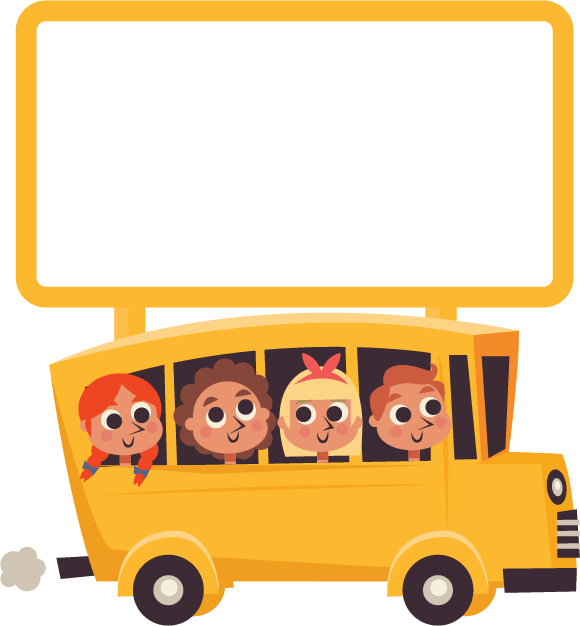 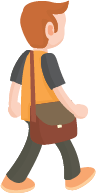 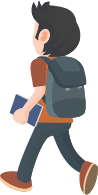 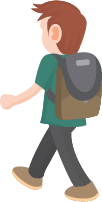 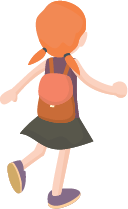 Play
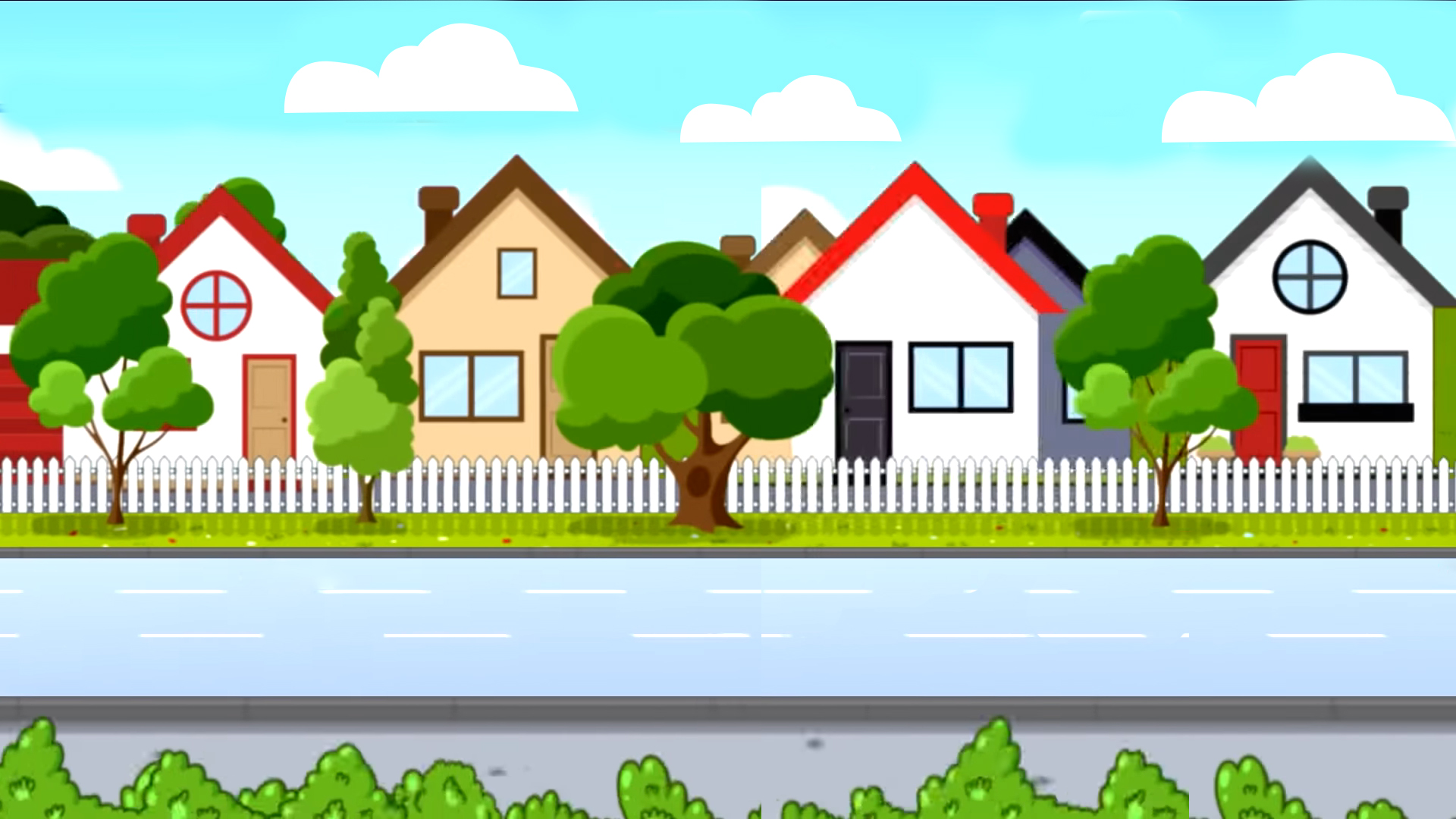 H/s nhìn hình và nói, cô giáo nhấn “check” để hiển thị đáp án.
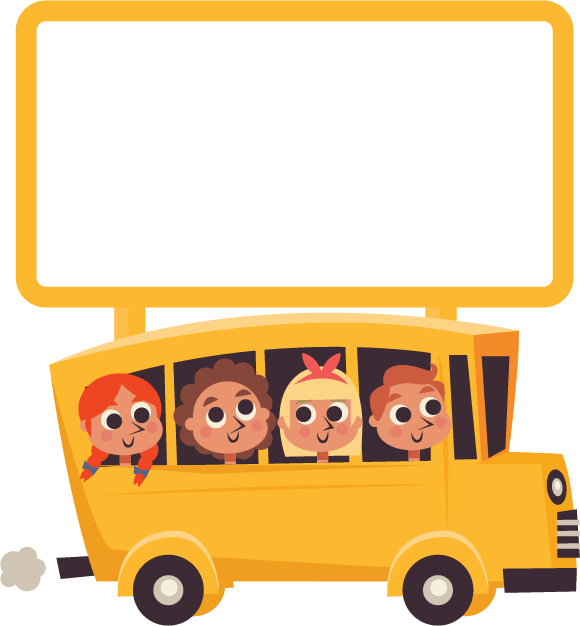 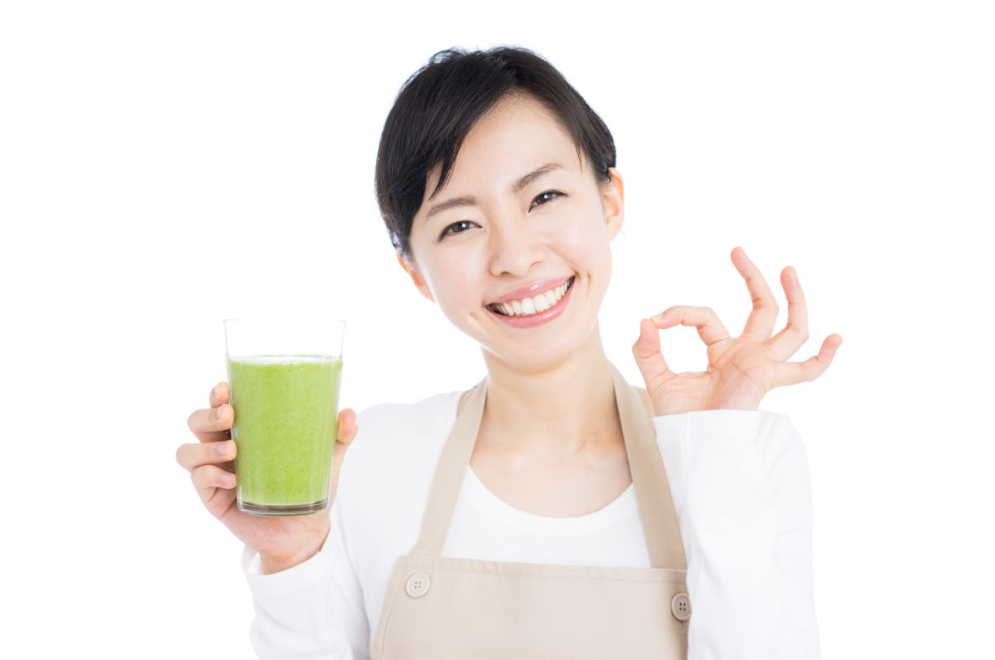 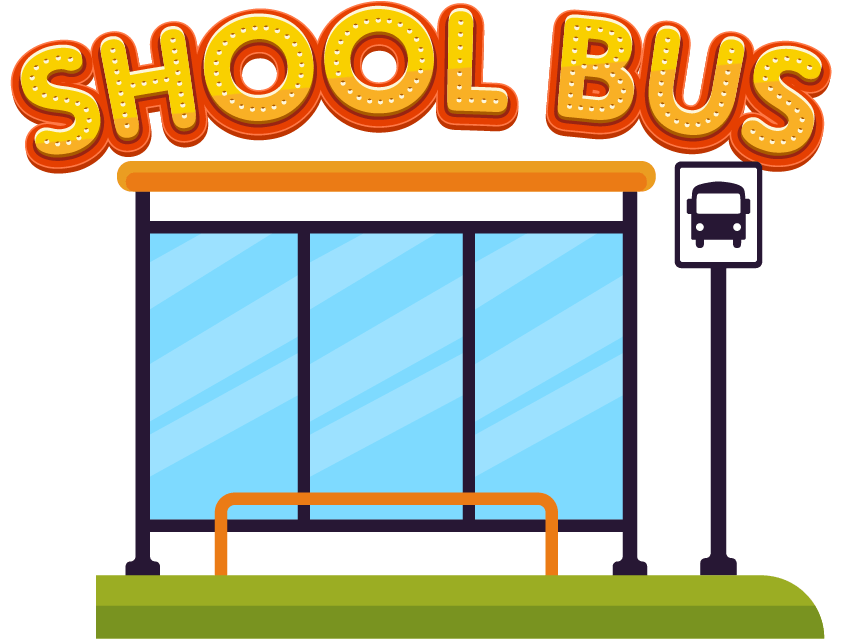 drink fresh juice
Next
Check
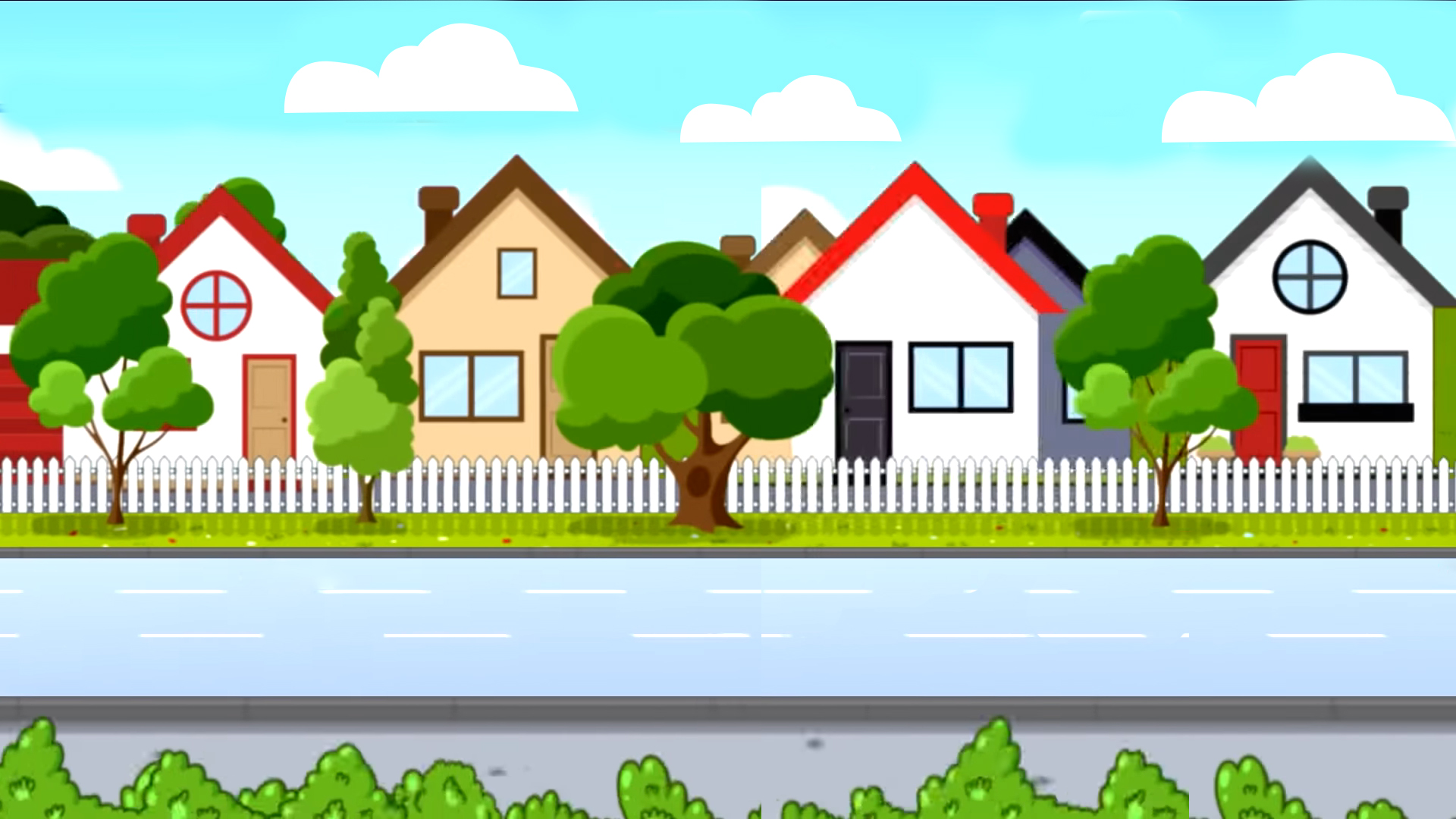 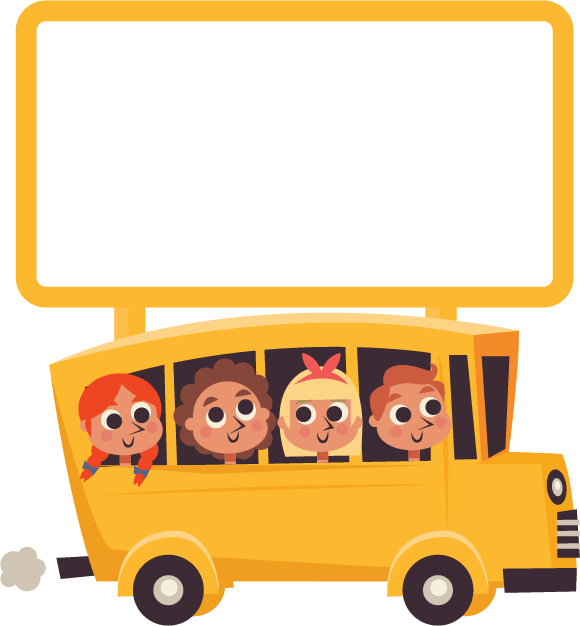 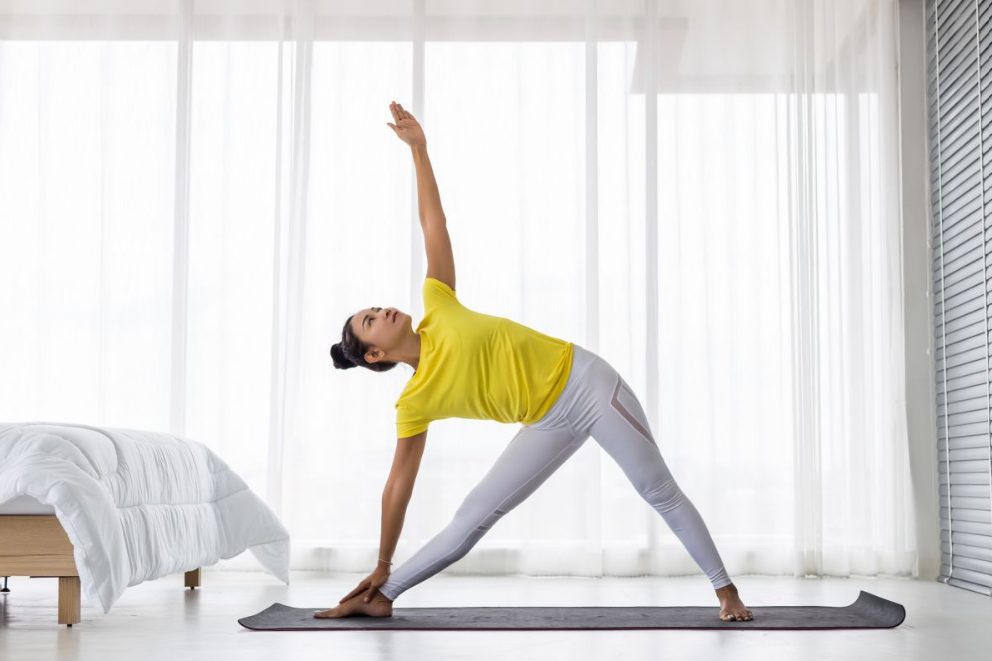 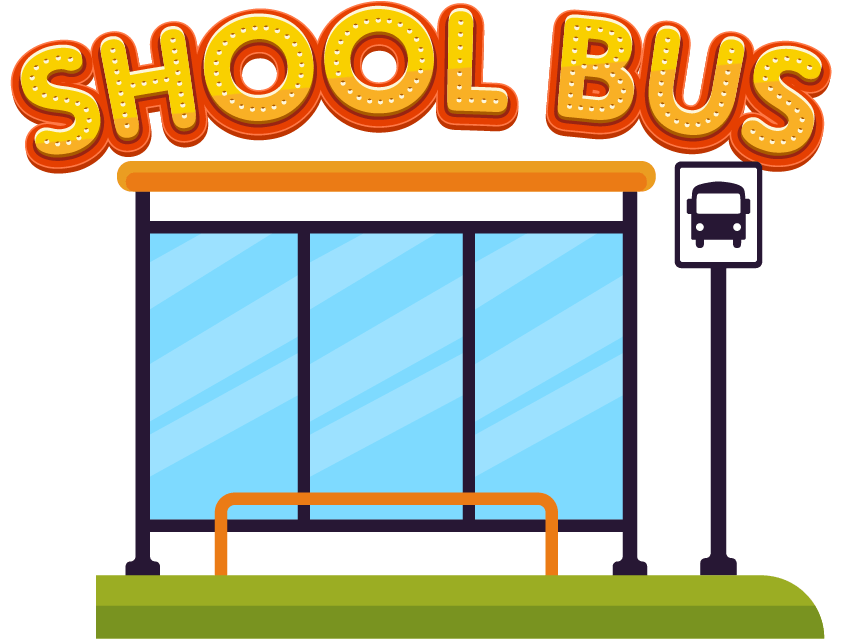 do morning exercise
Next
Check
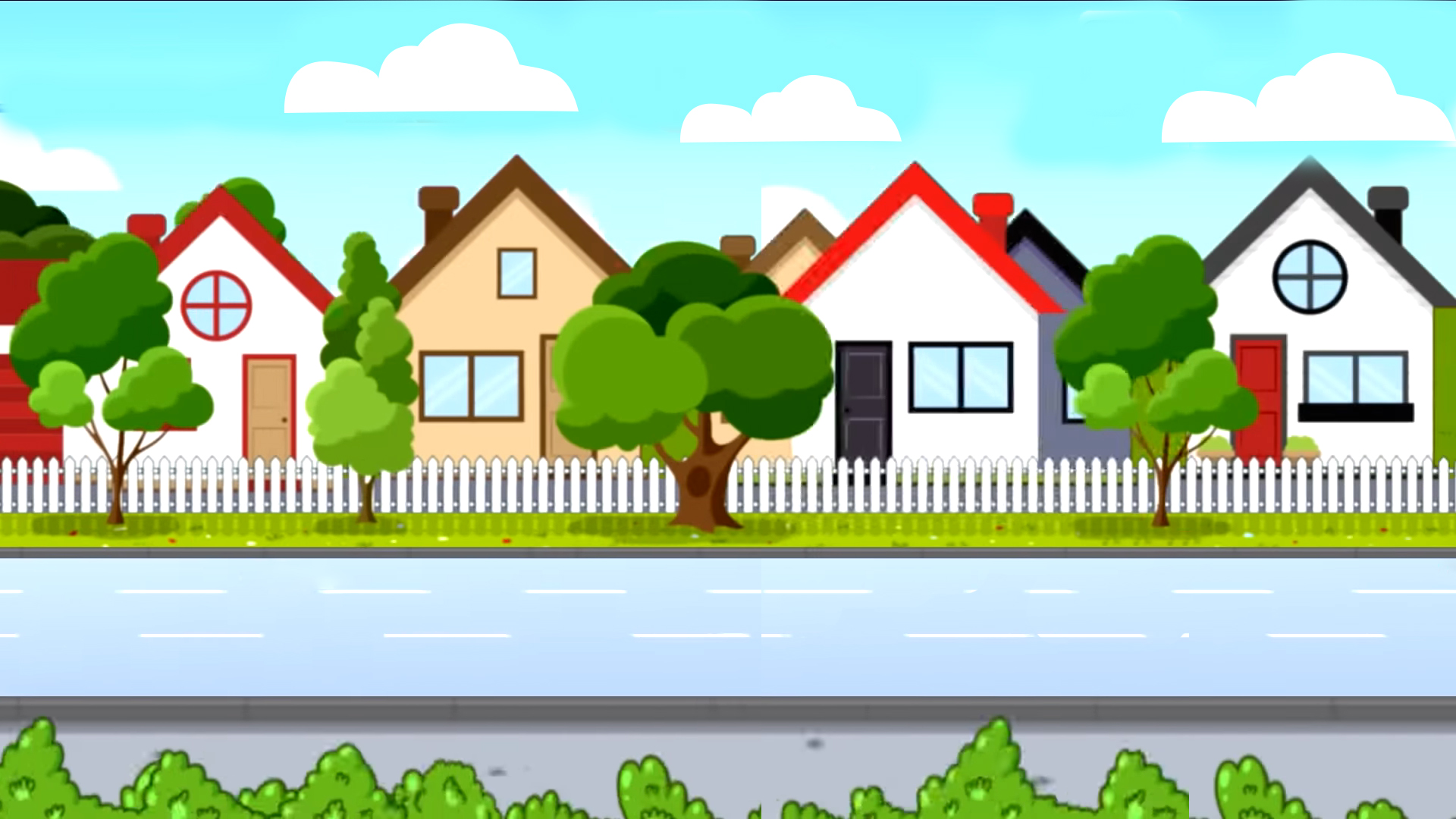 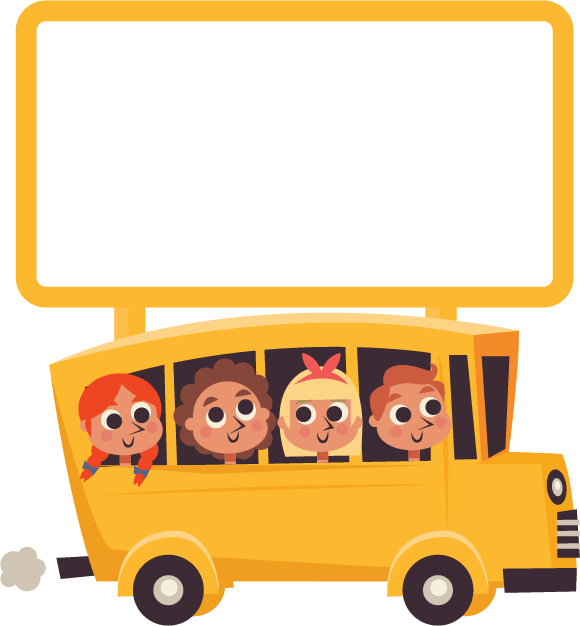 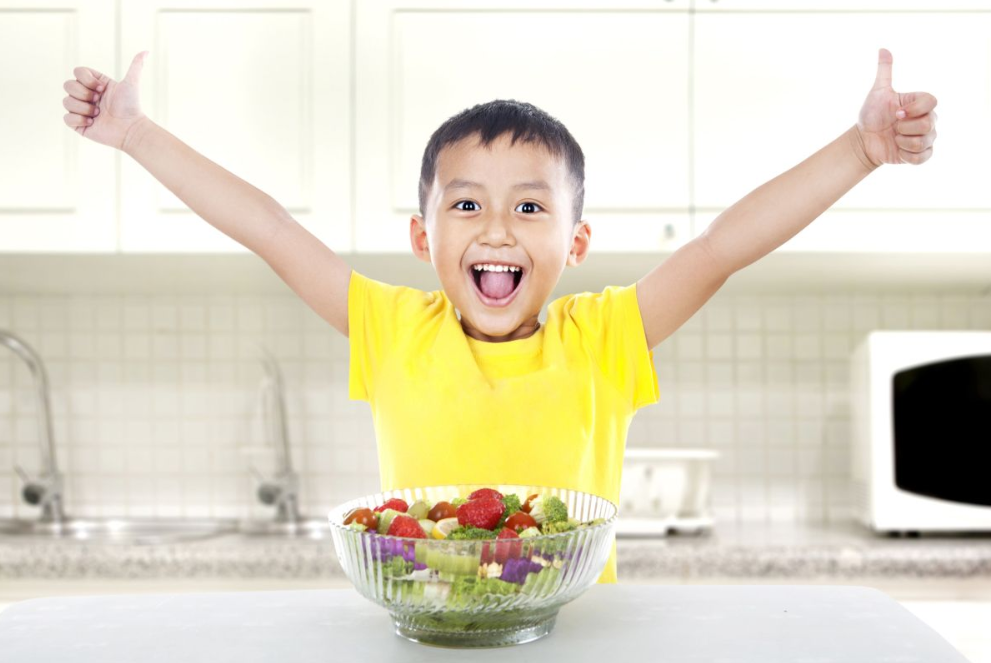 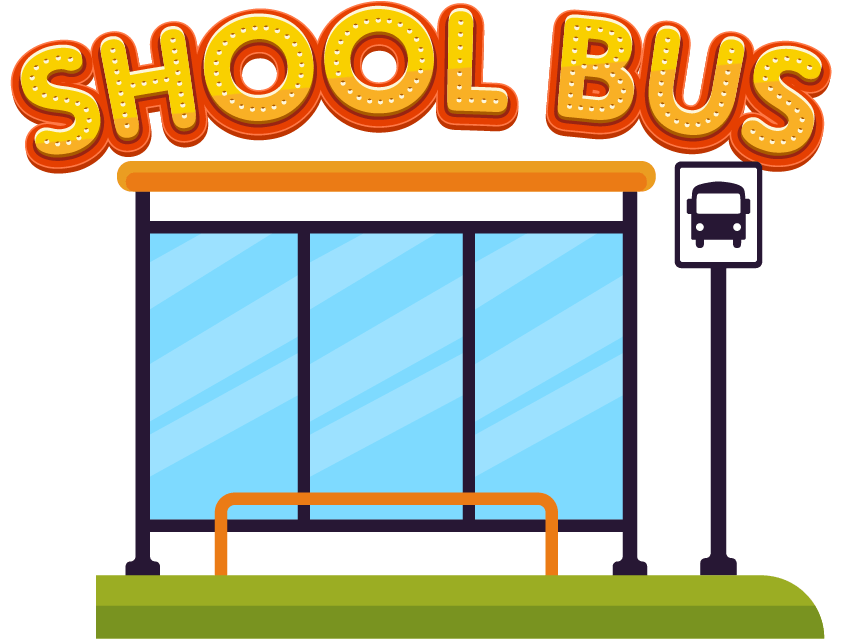 eat healthy food
Next
Check
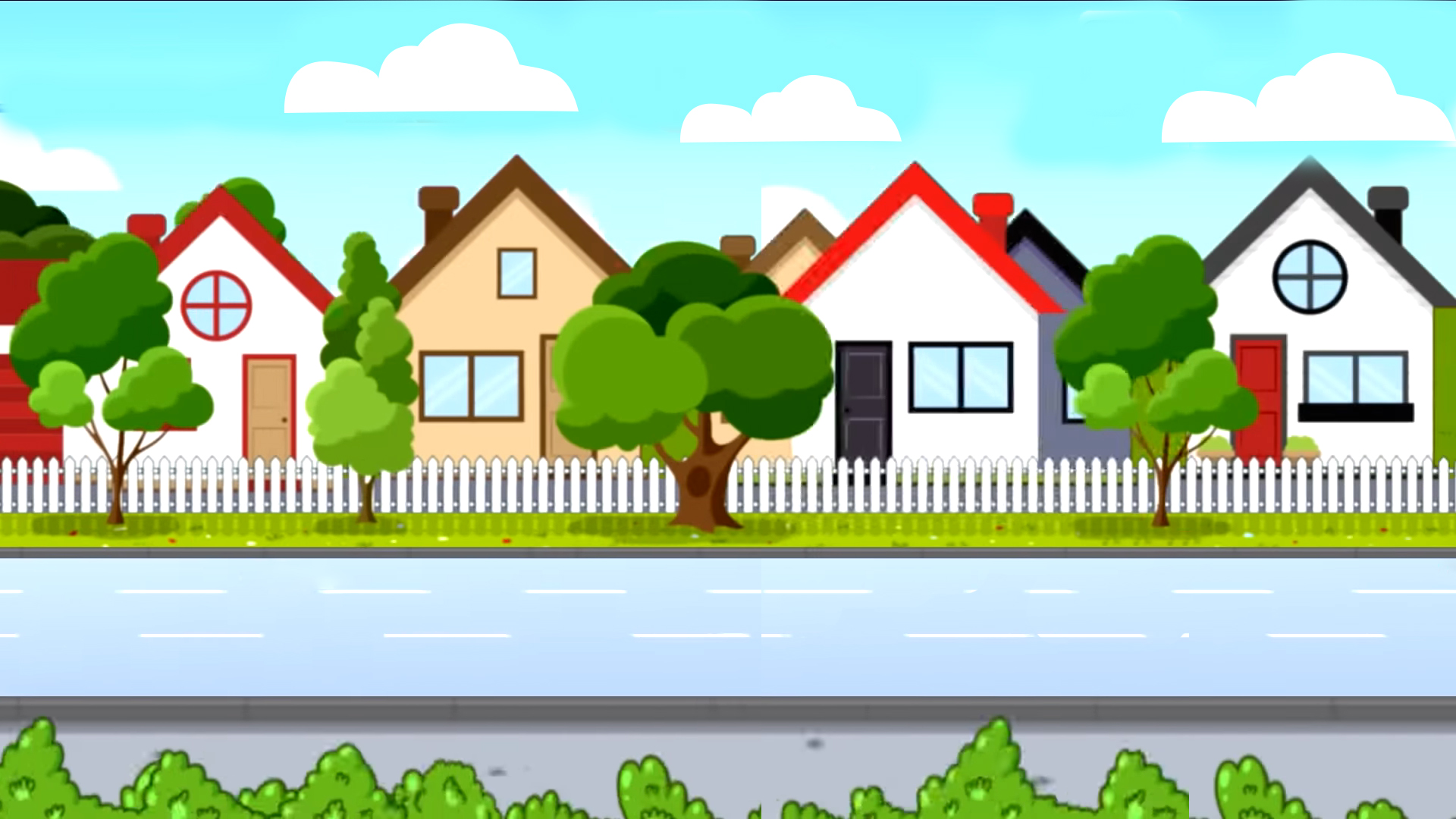 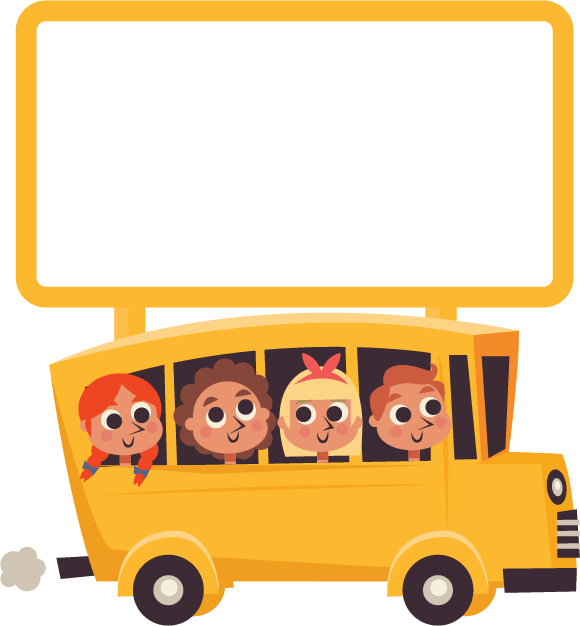 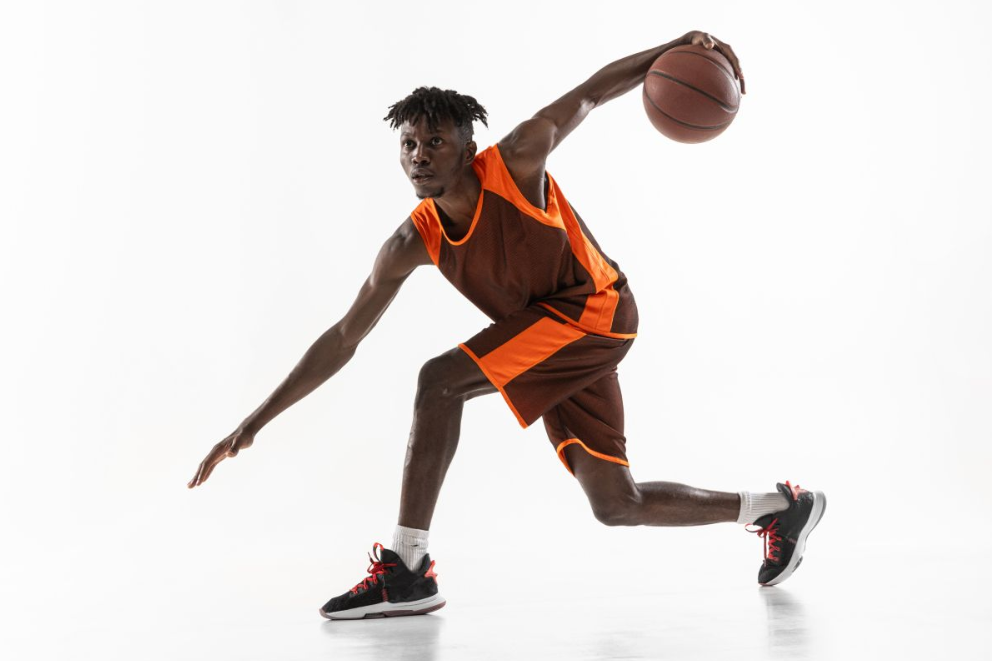 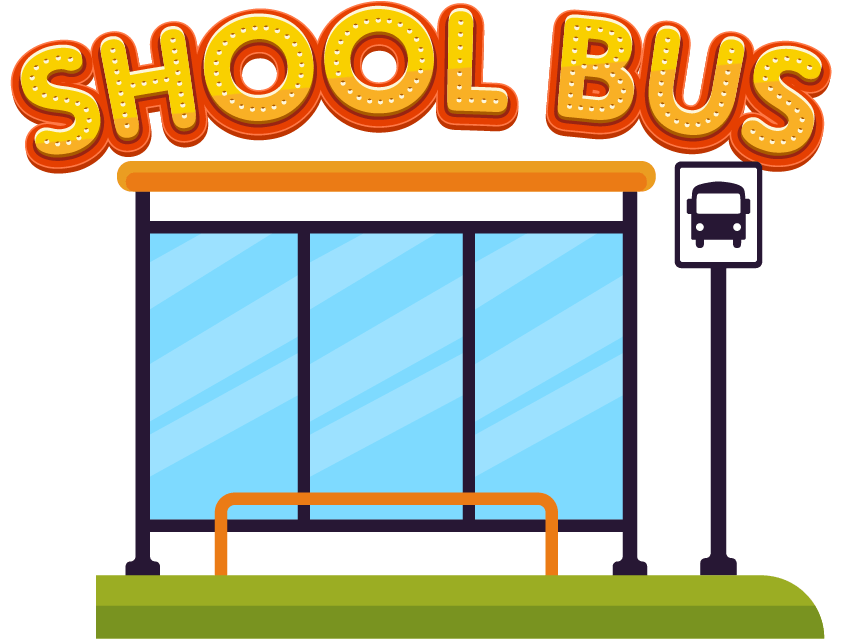 play sports
Next
Check
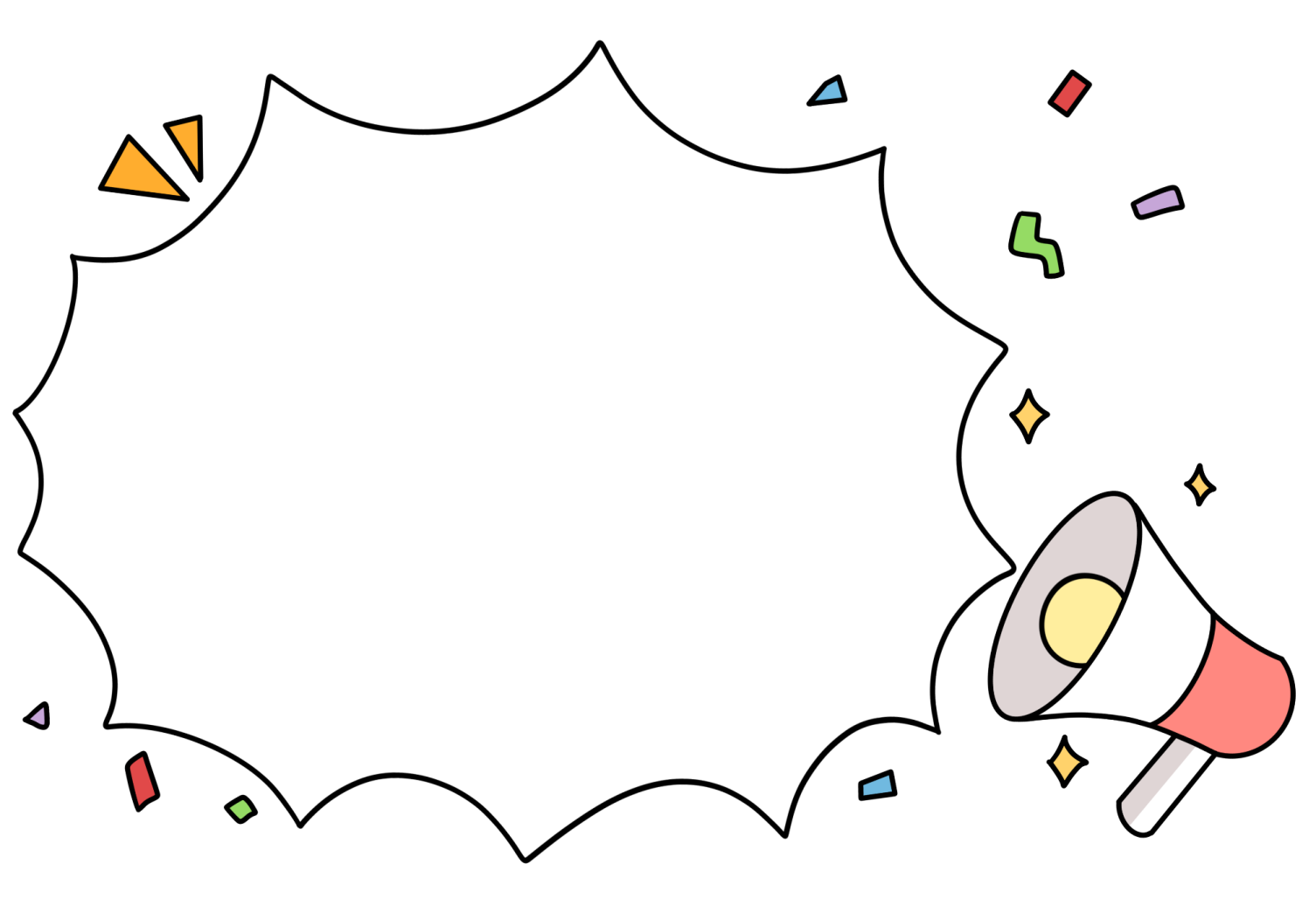 Well done!
Structures
Dạng số ít của động từ
do
/du/
does
/dʌz/
drink
/drɪŋk/
drinks
/drɪŋks/
eat
/iːt/
eats
/iːts/
play
 /pleɪ/
plays
 /pleɪz/
want
/wɒnt/
wants
/wɒnts/
Click on the words to listen again.
Cách hỏi và đáp về việc ai đó làm gì để giữ cơ thể khỏe mạnh.
How does he / she stay healthy?
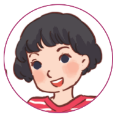 (Cậu ấy / cô ấy giữ sức khỏe như thế nào?)
He / she ___________.
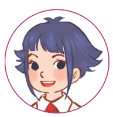 ( Cậu ấy / cô ấy ______________
Example:
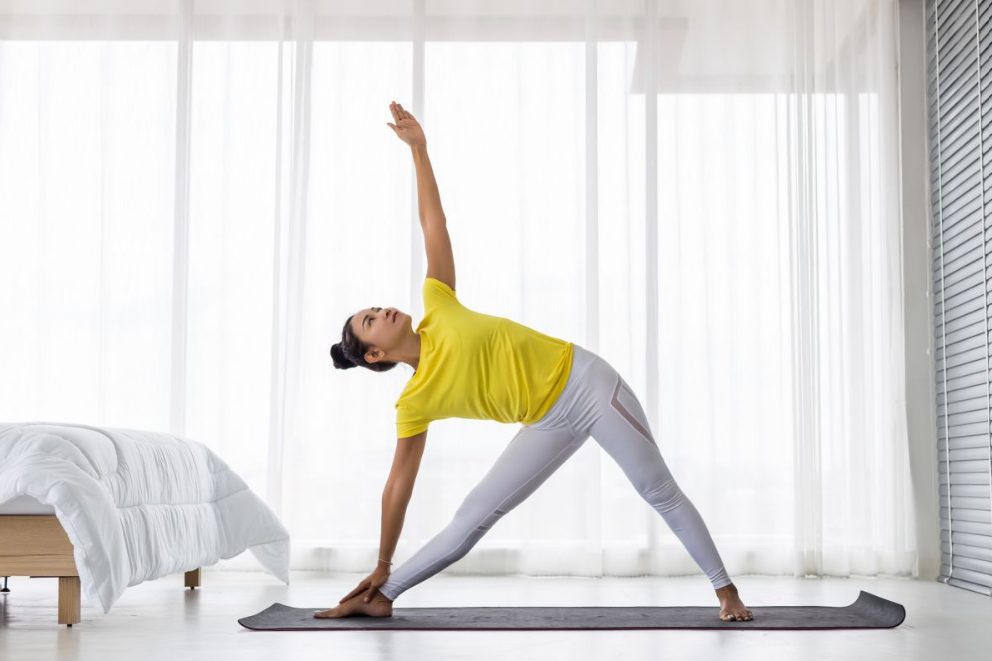 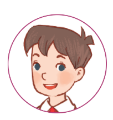 How does she stay healthy?
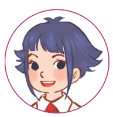 She does morning exercise.
Unit 14 lesson 1 (1+2+3)
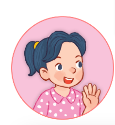 How does he / she stay healthy?
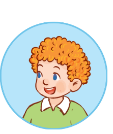 He / She ____________.
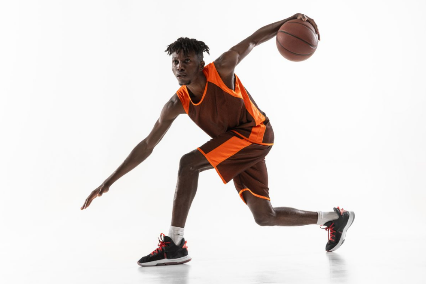 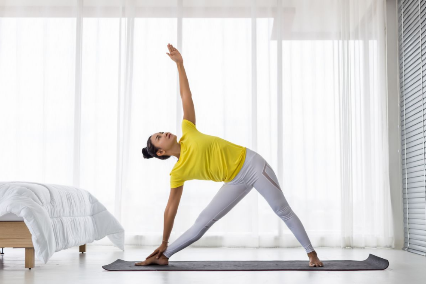 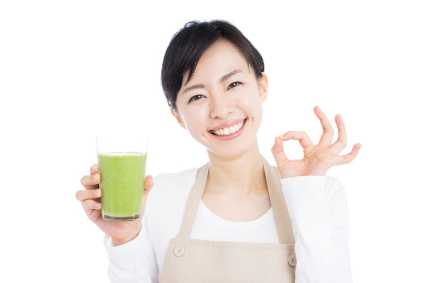 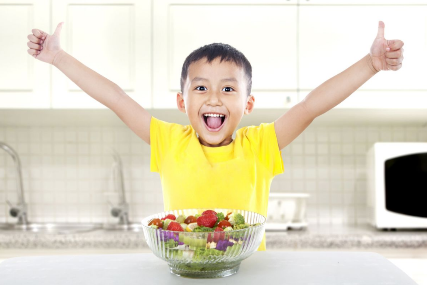 does morning exercise
plays sports
eats healthy food
drinks fresh juice
2. Listen, point and say.
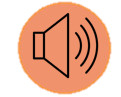 a
b
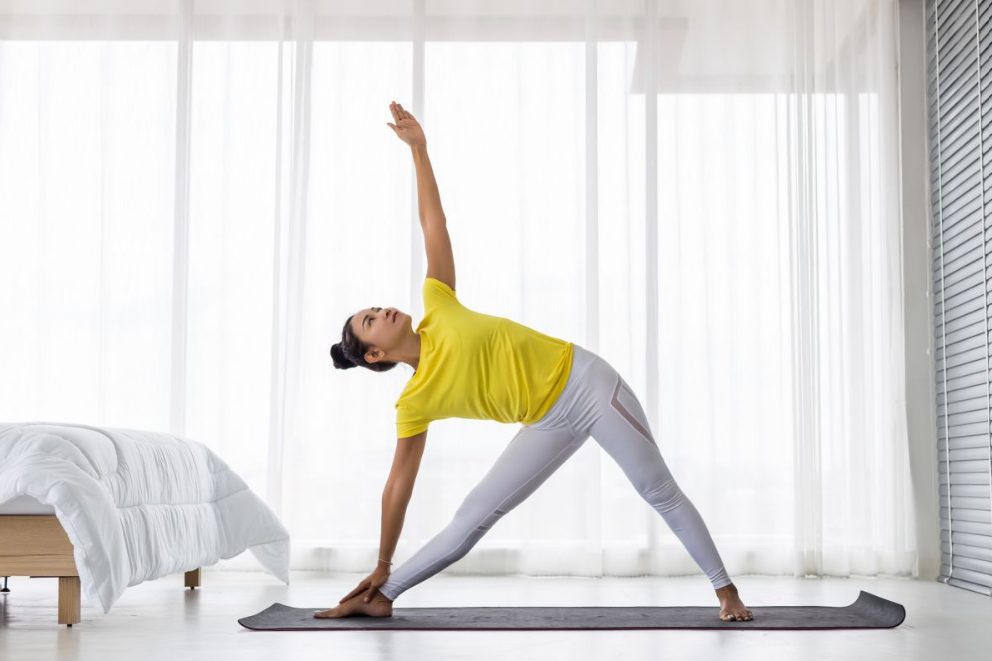 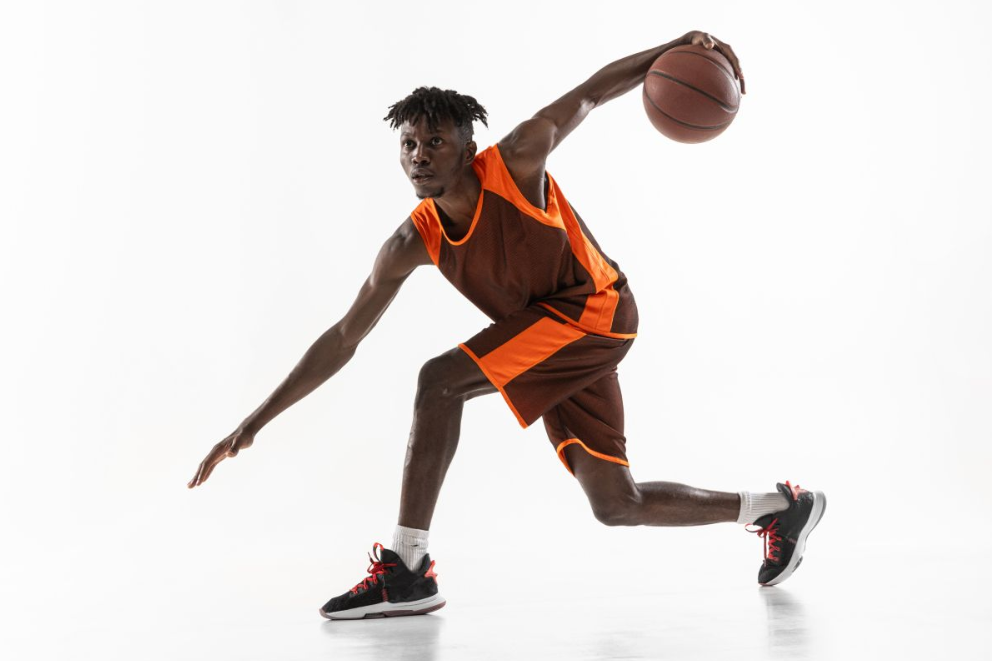 How does he / she stay healthy?
play sports
do morning exercise
c
d
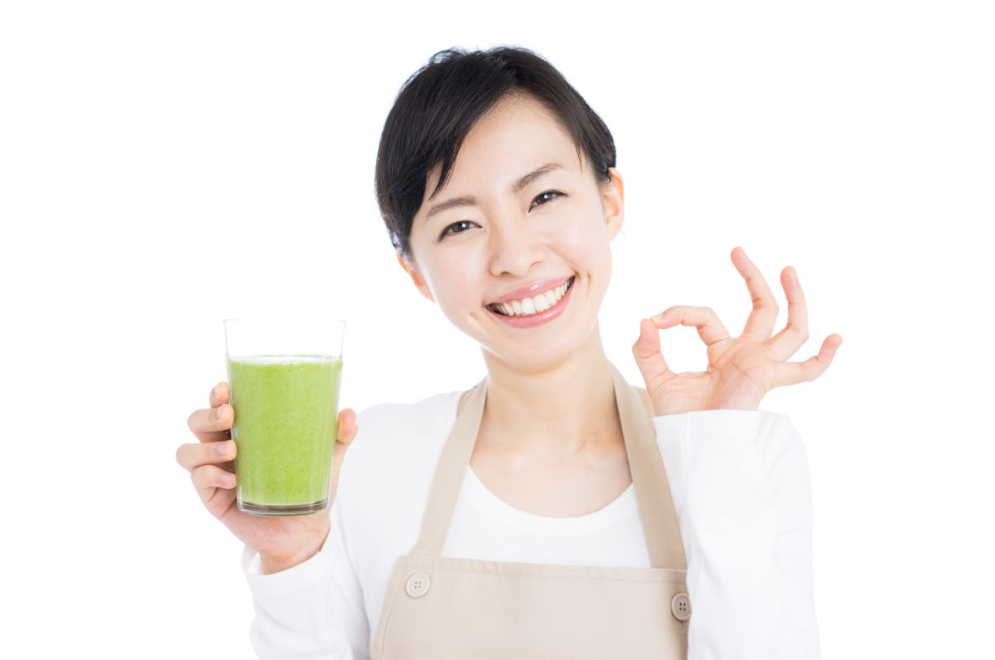 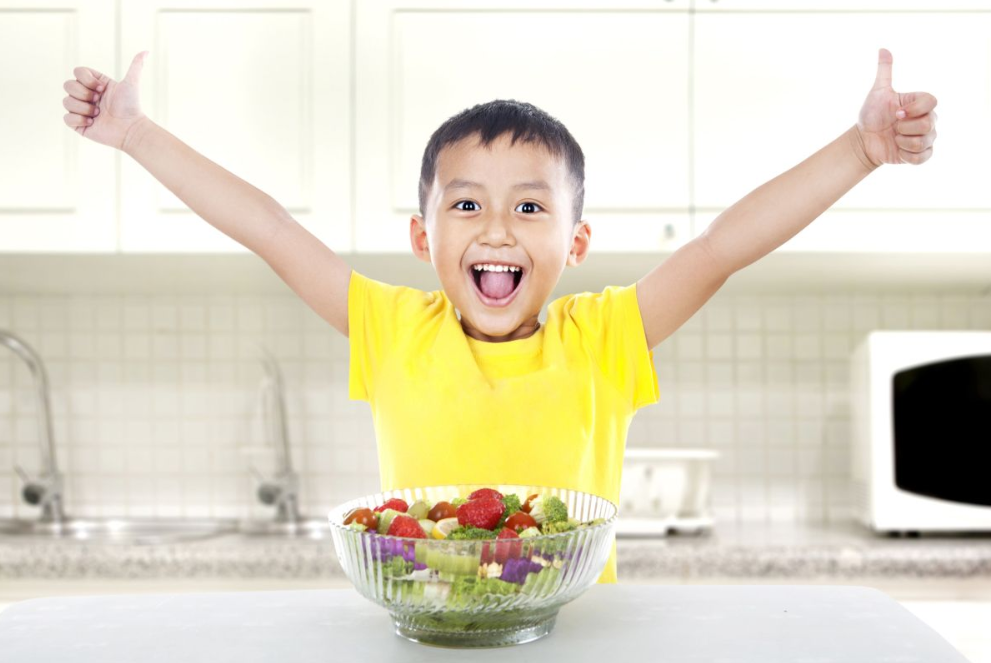 He / She _________.
drink fresh juice
eat healthy food
Click on the words / phrases to listen again.
2. Listen, point and say.
a
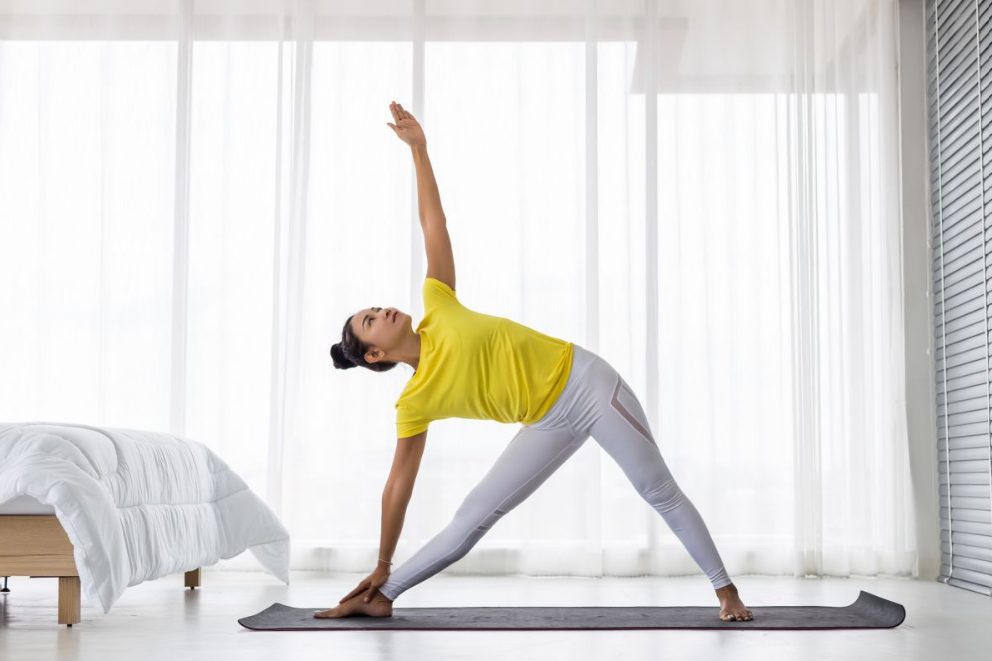 do morning exercise
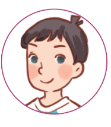 How does she stay healthy?
She does morning exercise.
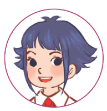 Click on the sentences to listen.
2. Listen, point and say.
b
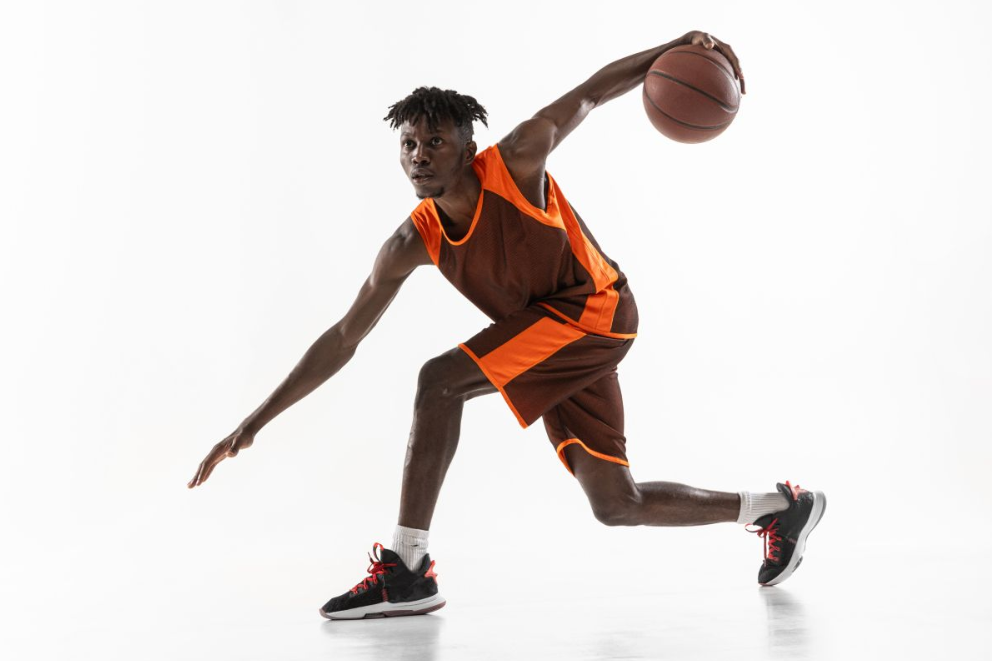 play sports
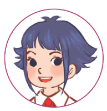 How does he stay healthy?
He plays sports.
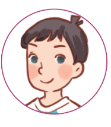 2. Listen, point and say.
c
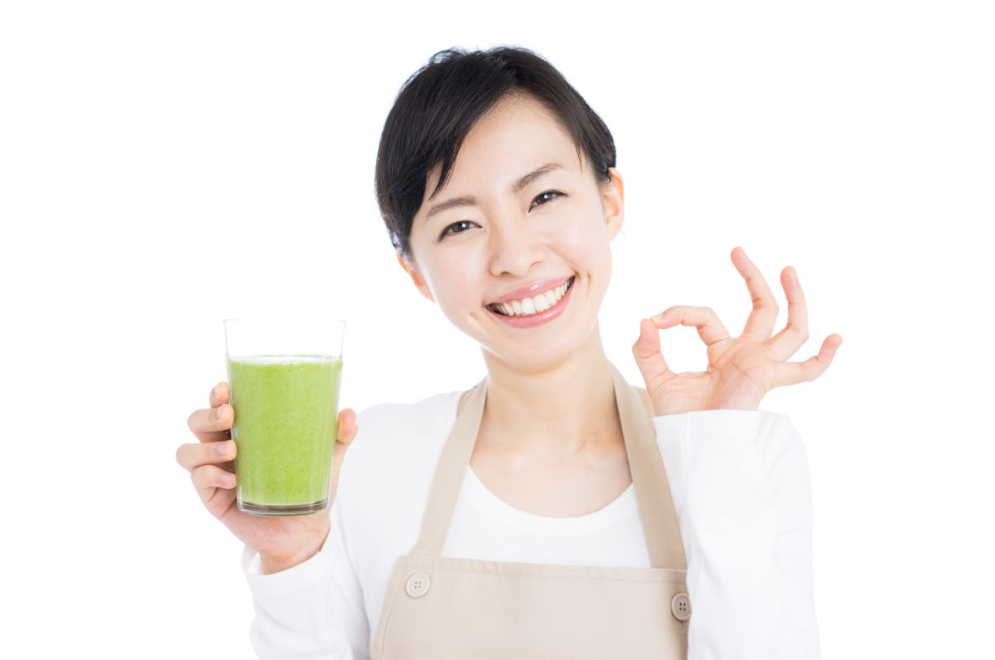 drink fresh juice
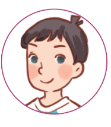 How does she stay healthy?
She drinks fresh juice.
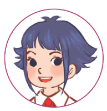 Click on the sentences to listen.
2. Listen, point and say.
d
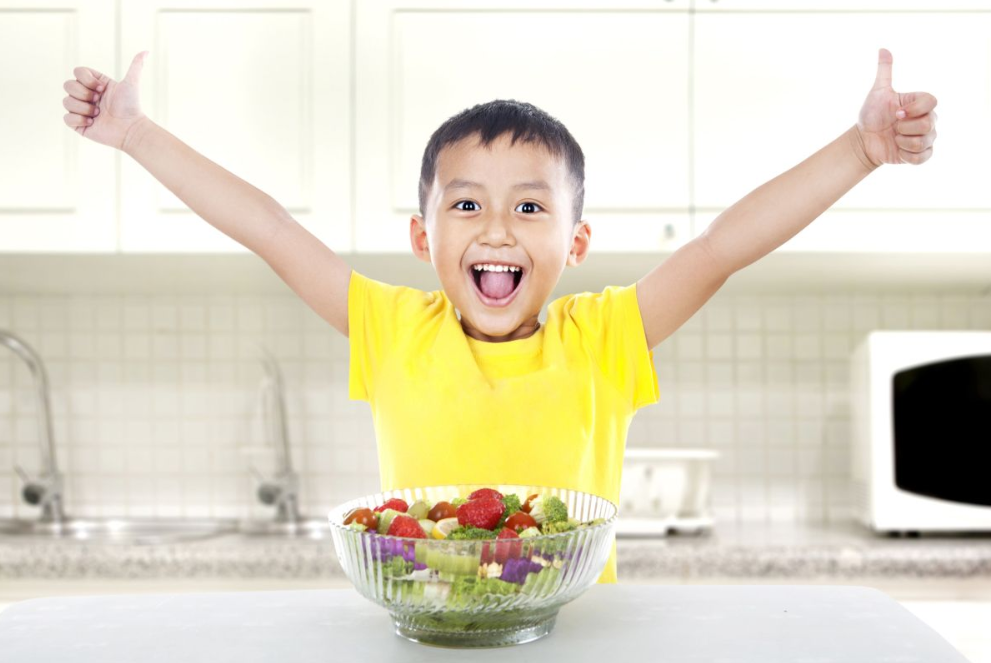 eat healthy food
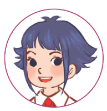 How does he stay healthy?
He eats healthy food.
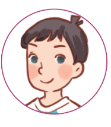 3. Let’s talk.
How does your _____ stay healthy?
______________.
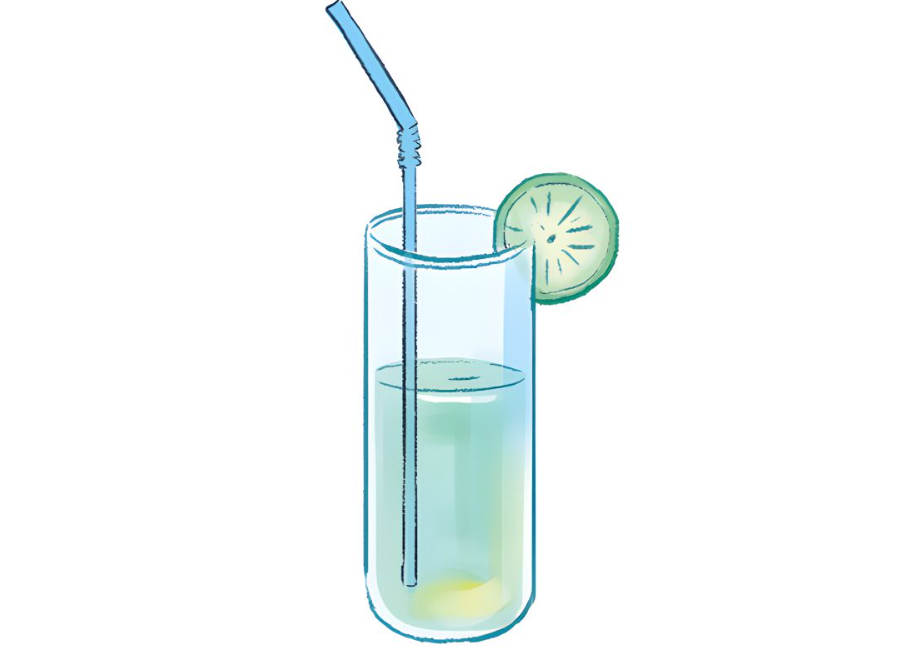 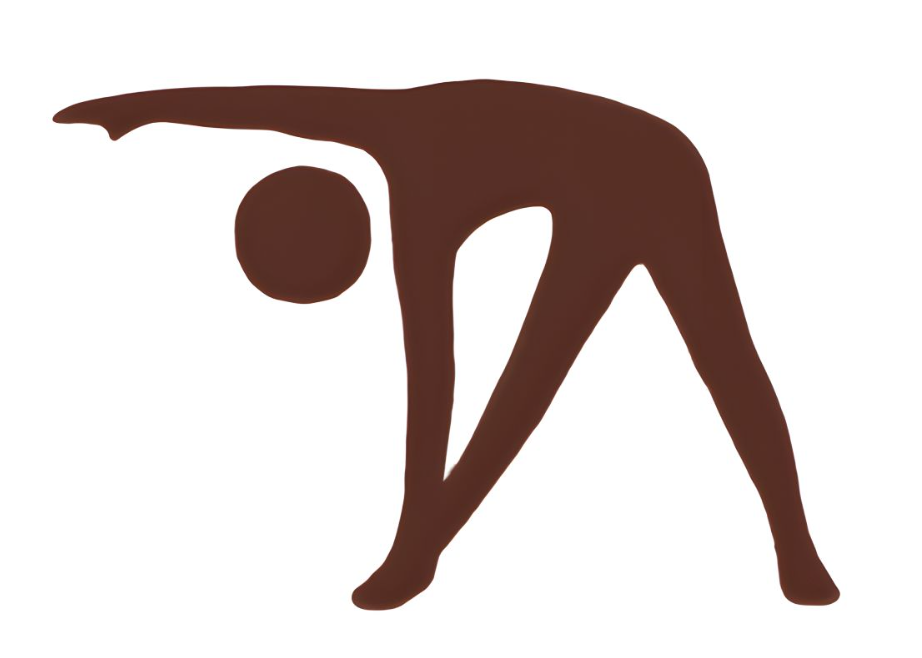 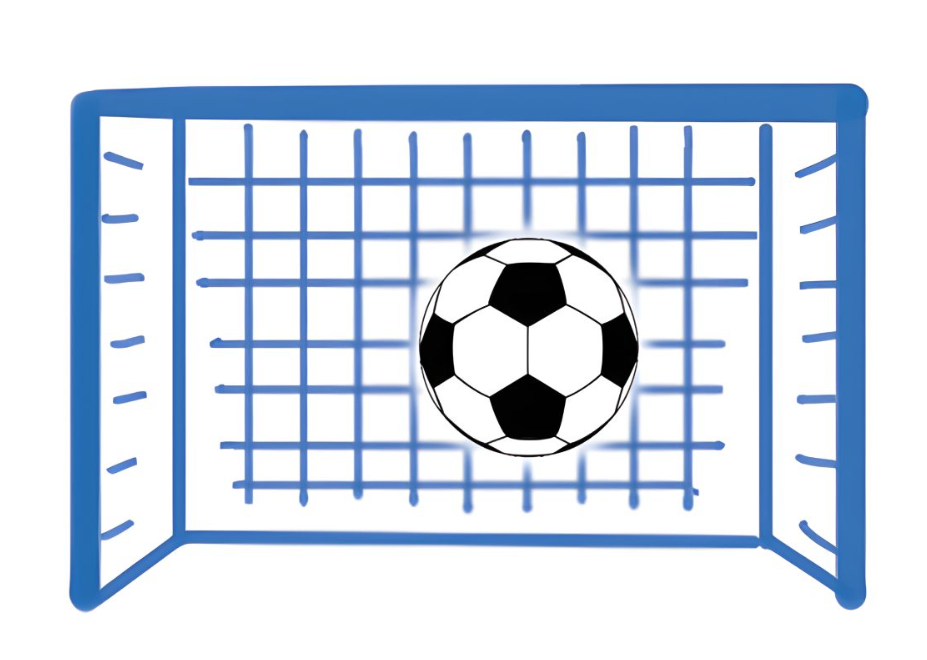 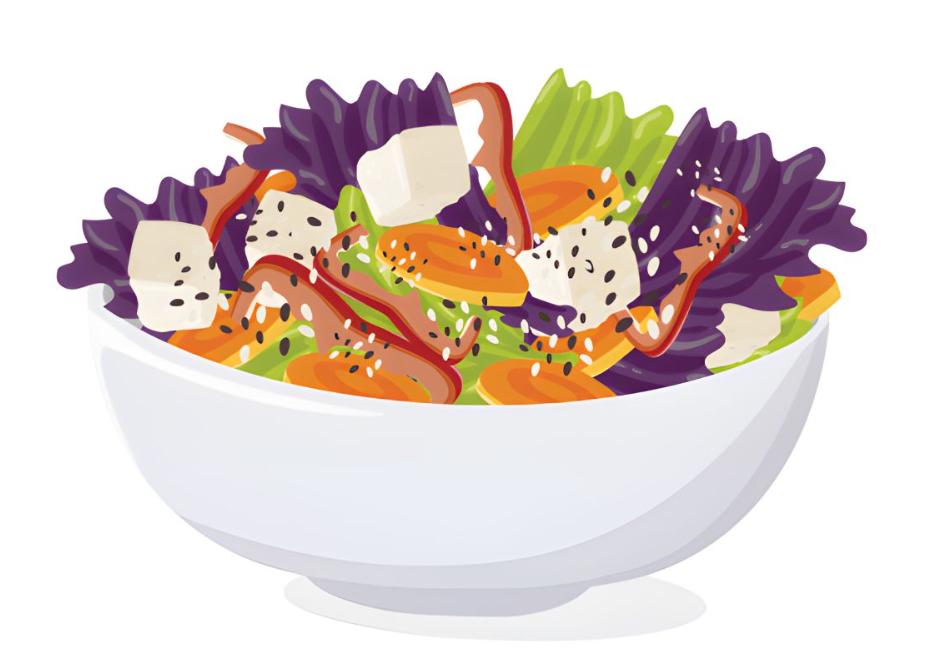 3. Let’s talk.
father
How does your _____ stay healthy?
______________________________.
He does morning exercise every day
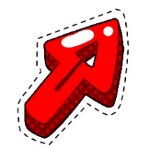 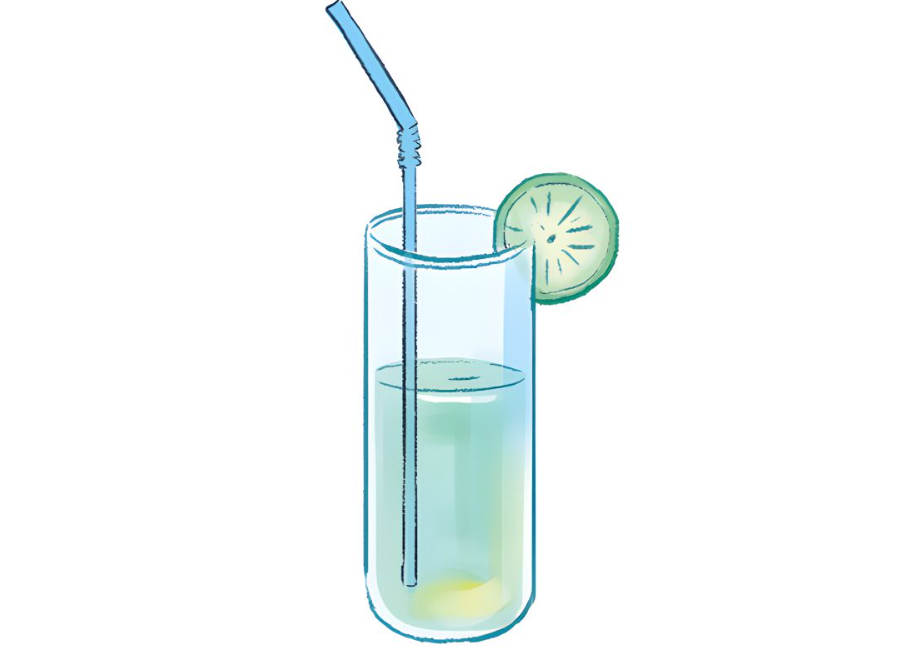 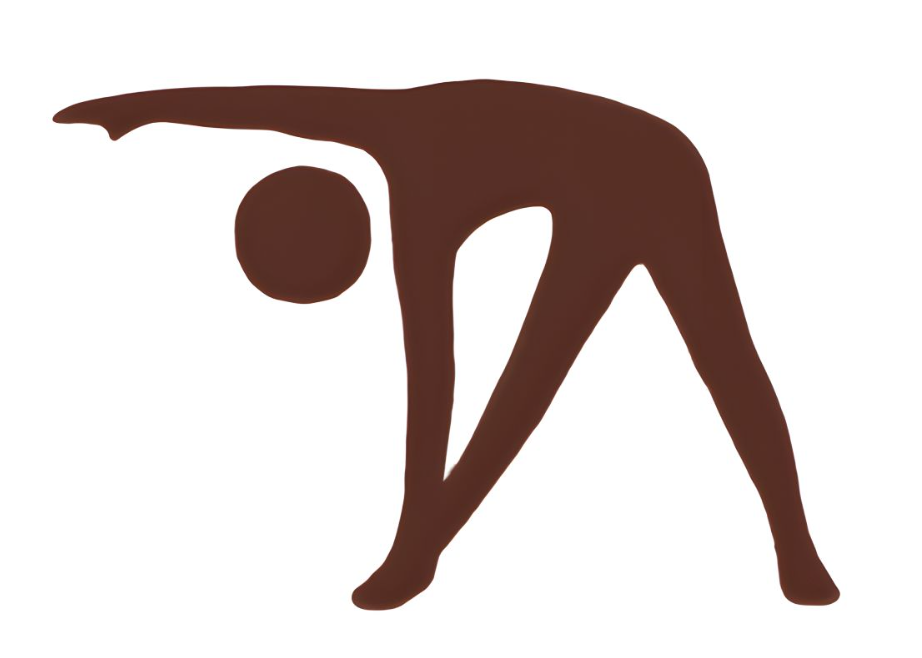 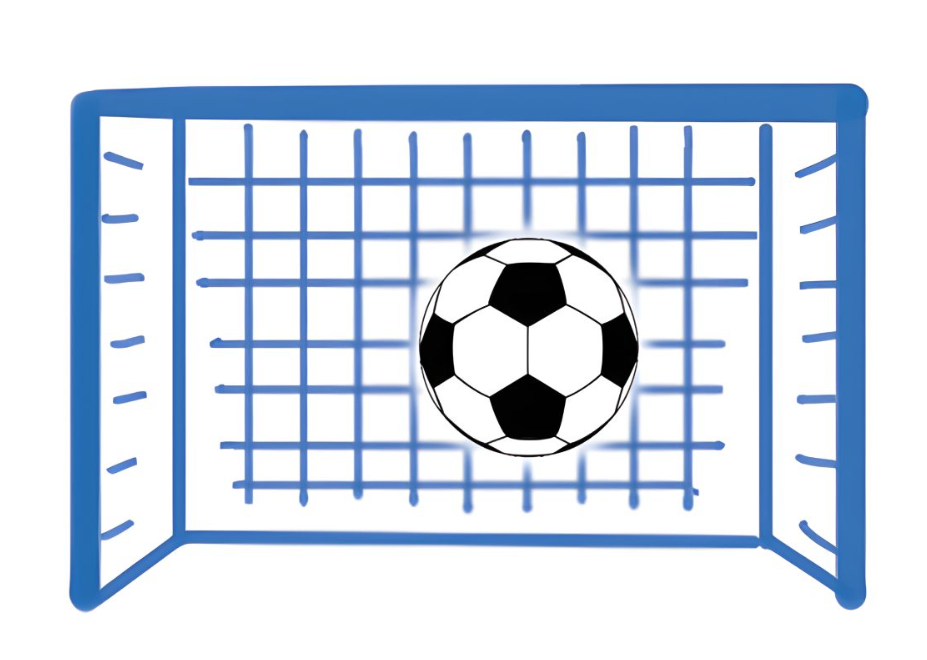 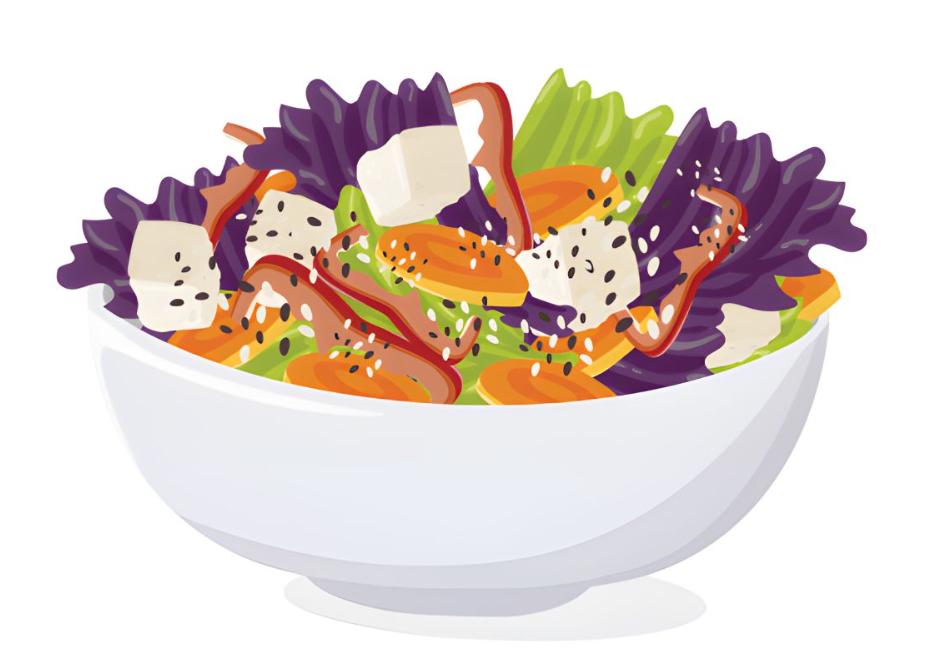 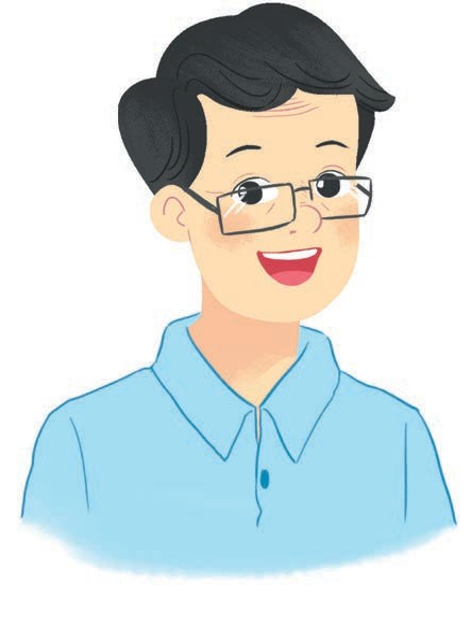 3. Let’s talk.
brother
How does your ______ stay healthy?
He plays sports every day
______________________.
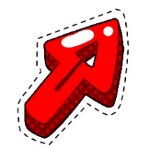 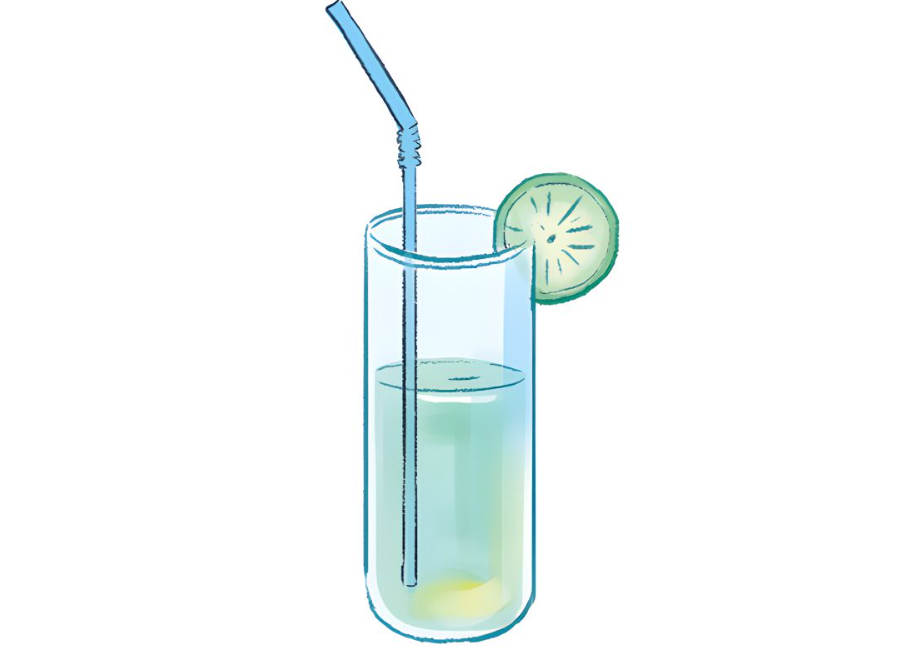 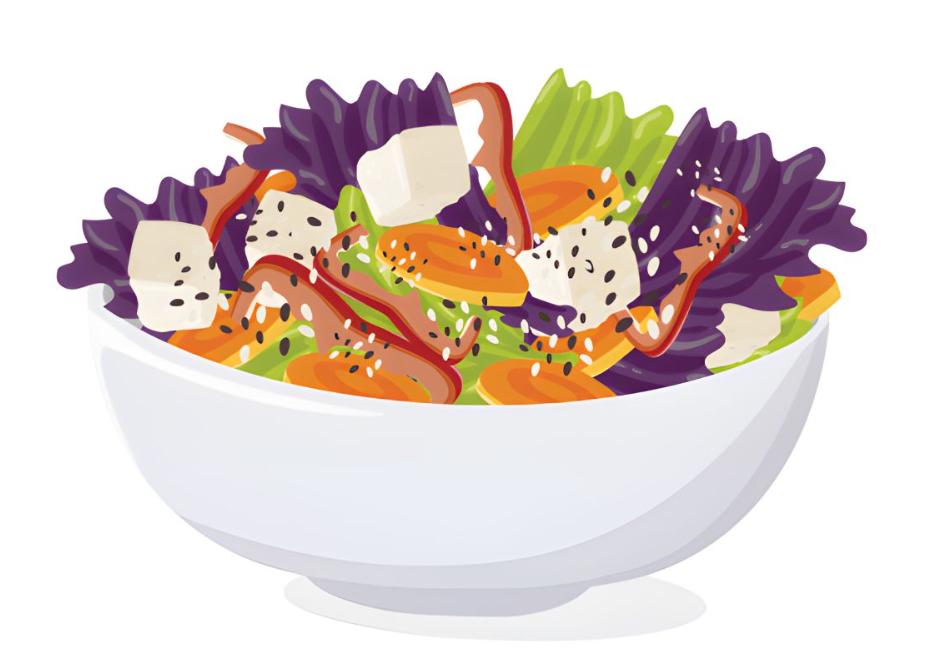 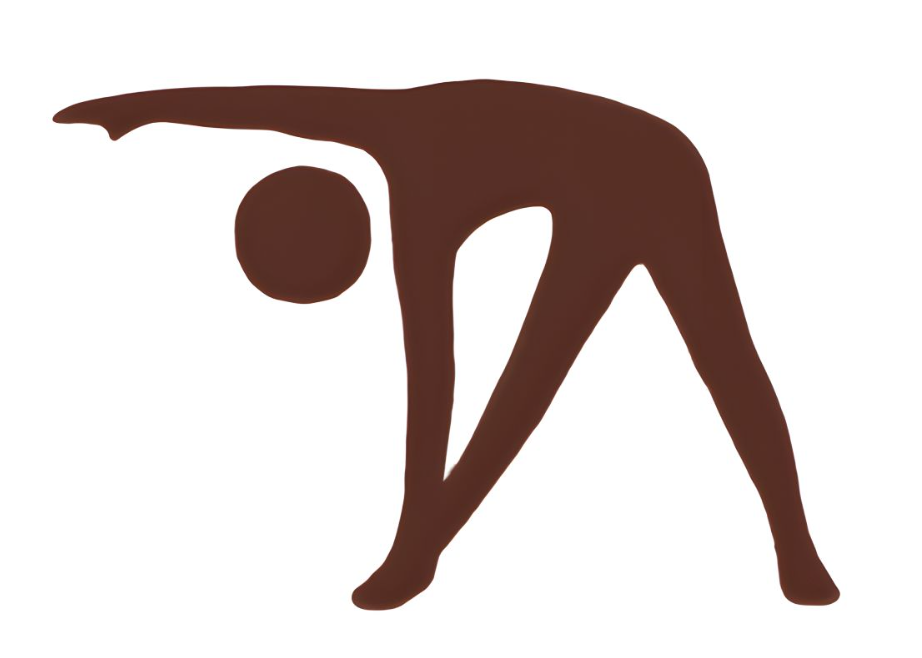 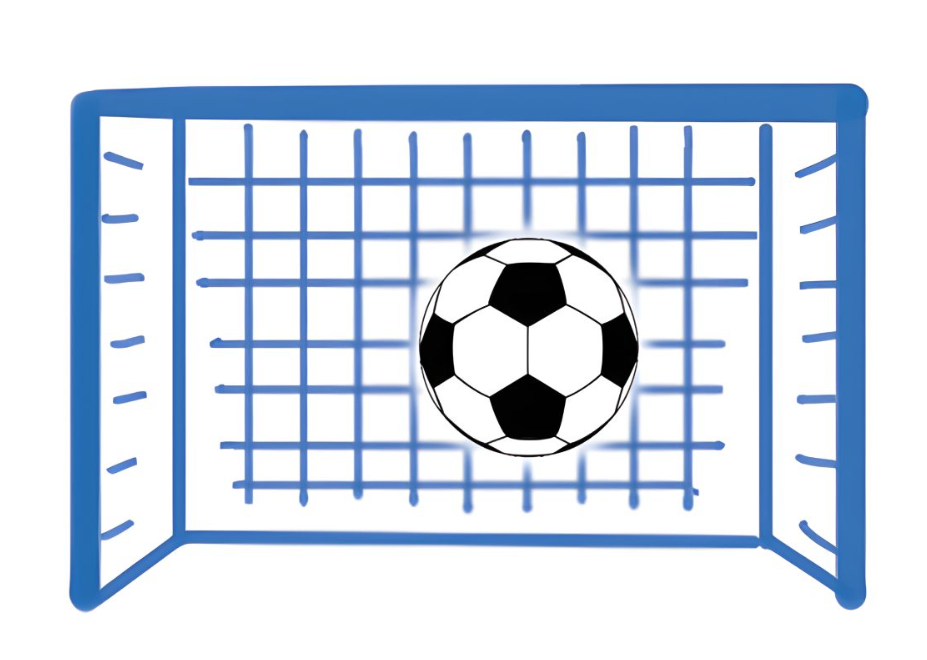 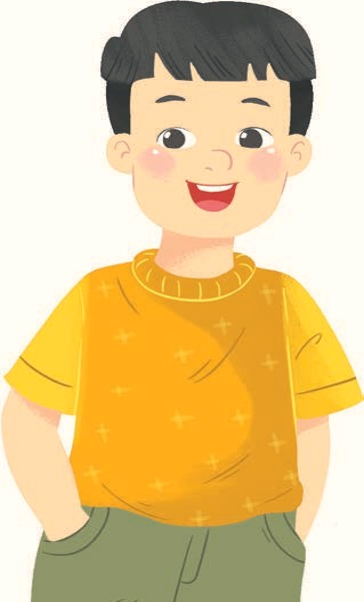 3. Let’s talk.
mother
How does your ______ stay healthy?
She drinks fresh juice every day
___________________________.
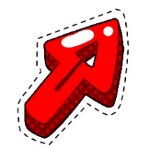 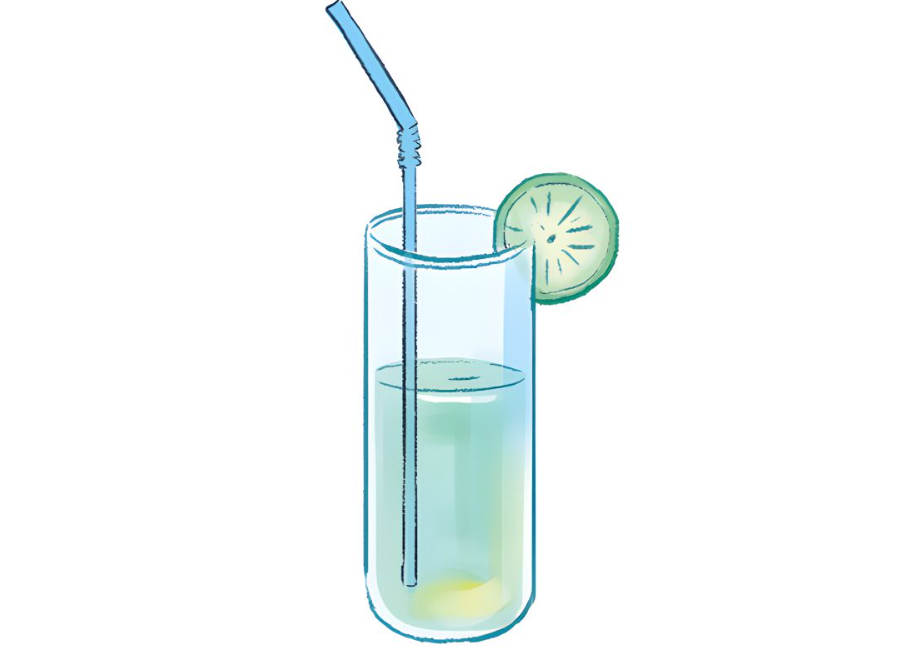 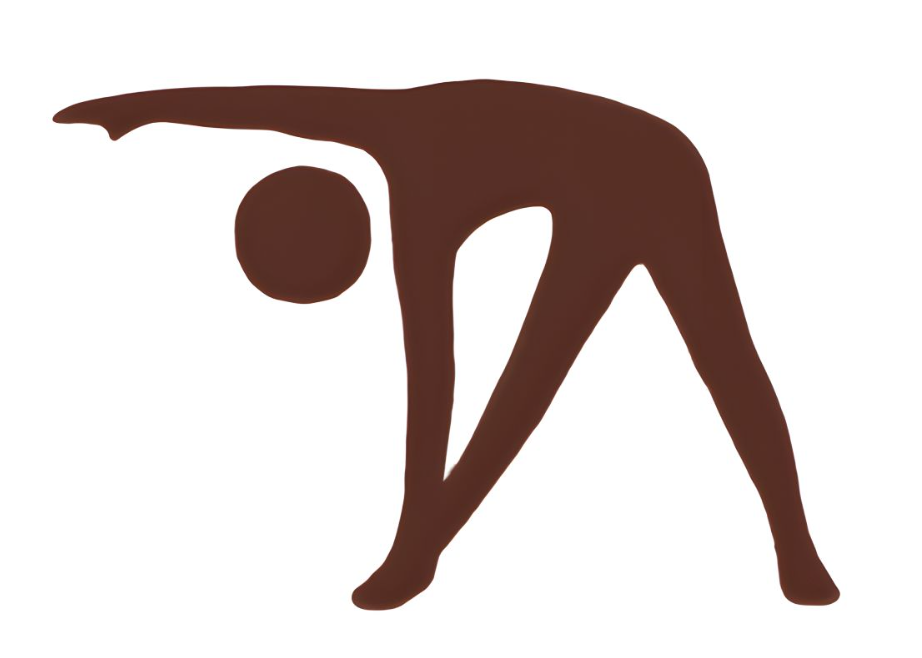 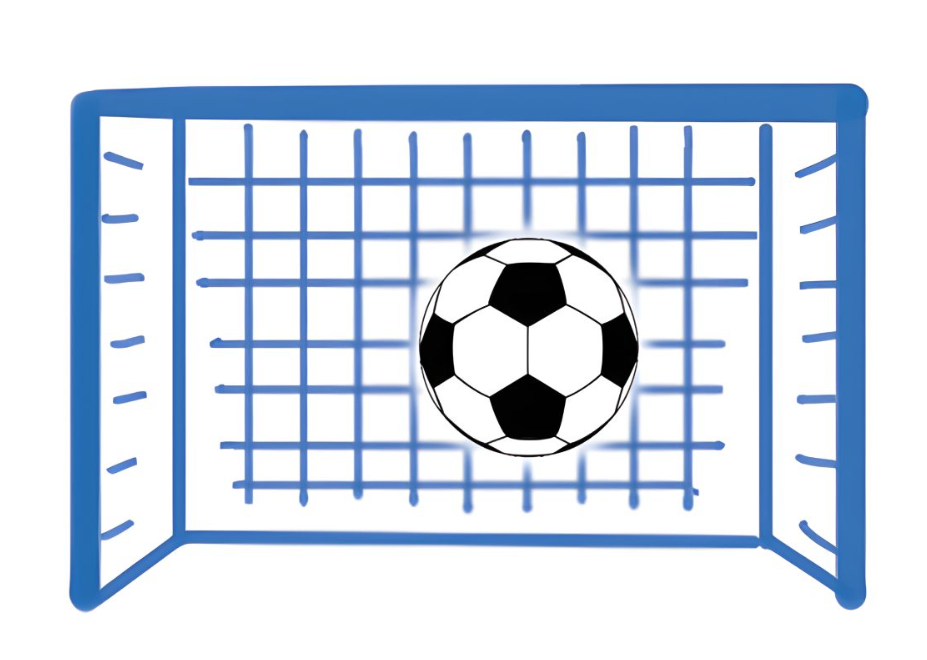 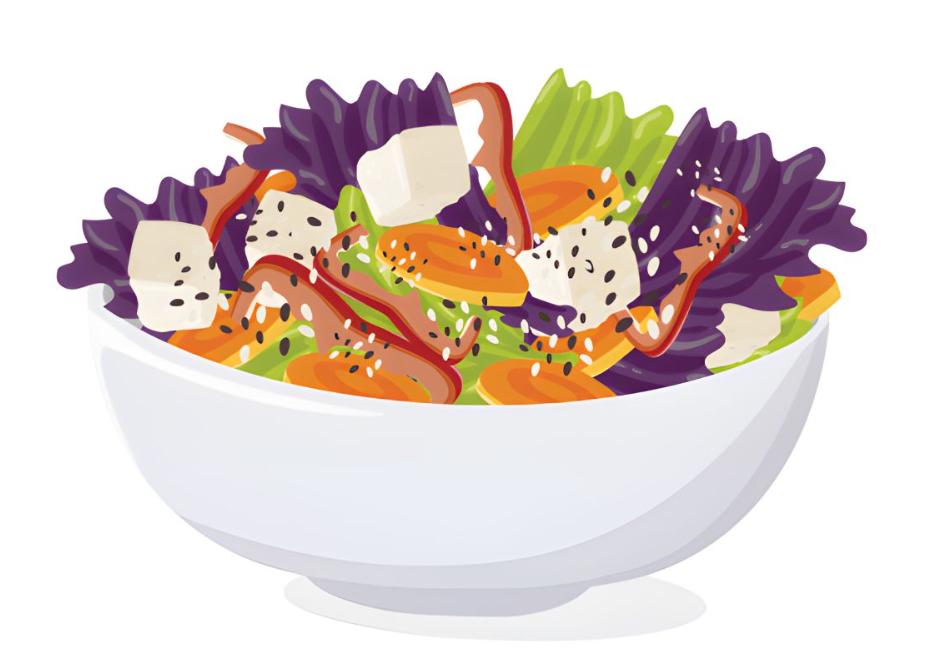 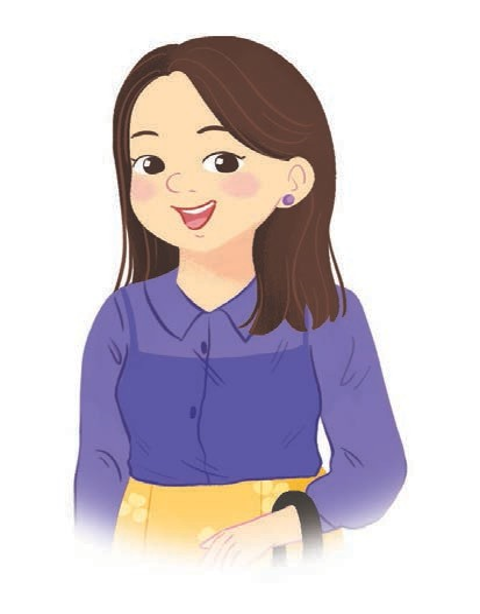 3. Let’s talk.
sister
How does your ______ stay healthy?
She eats healthy food every day
___________________________.
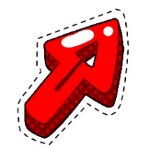 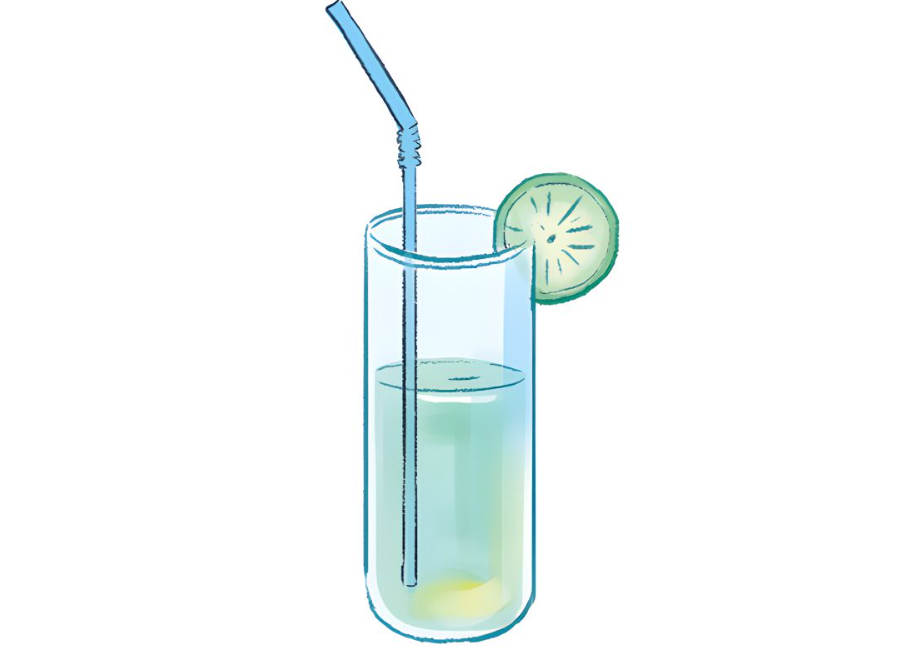 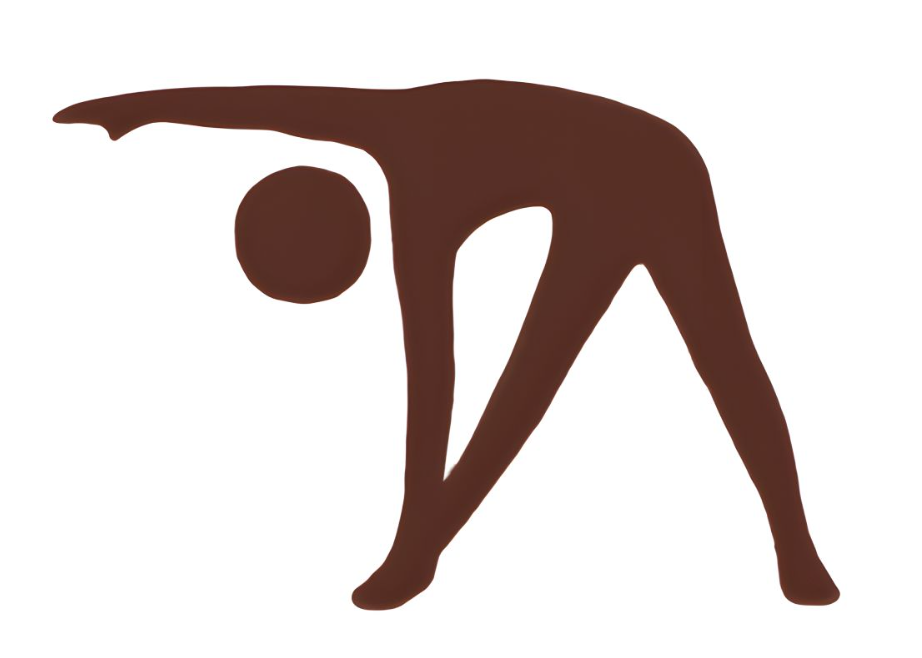 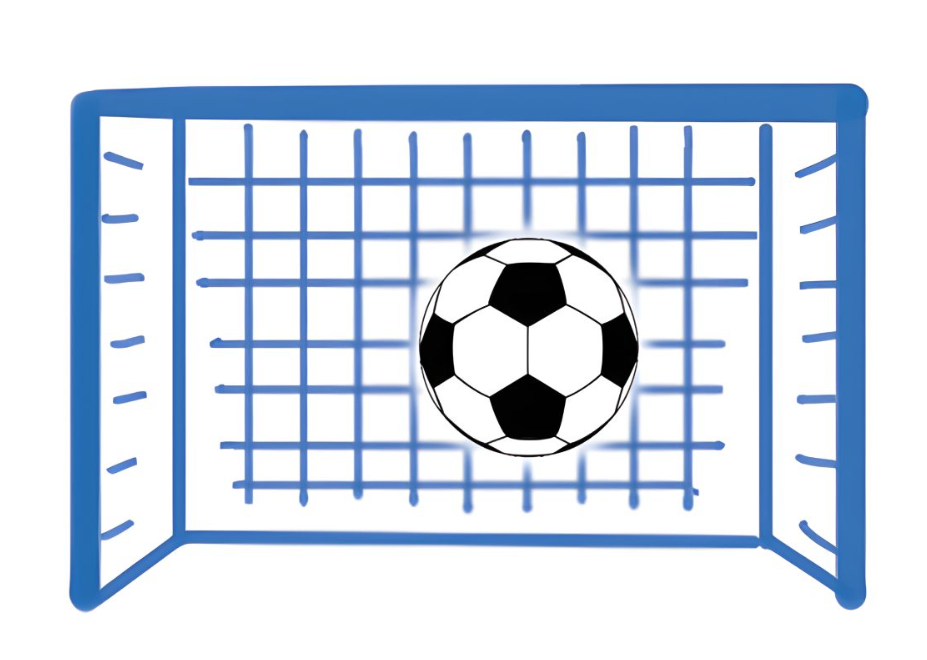 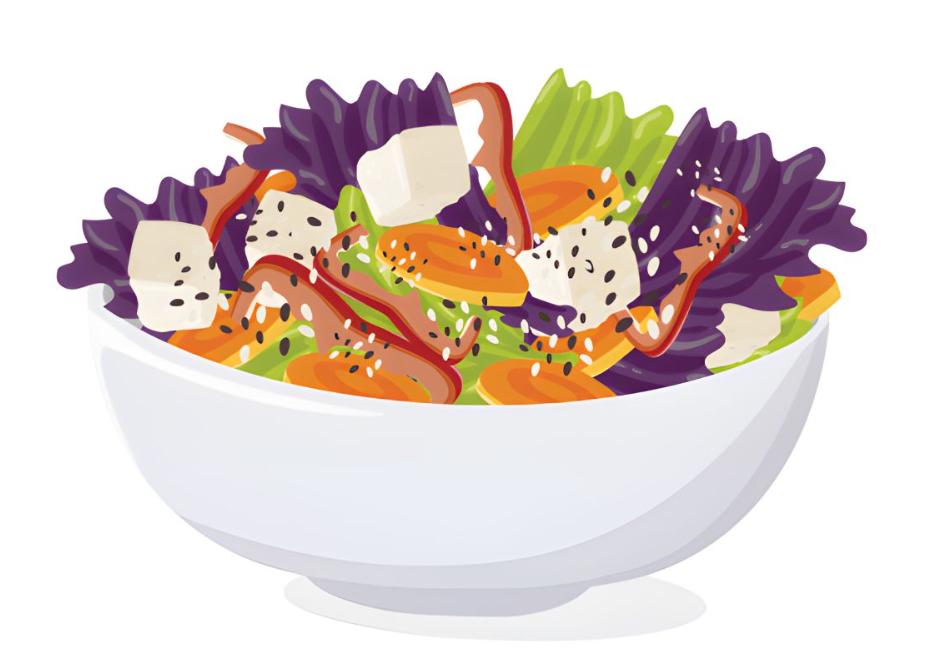 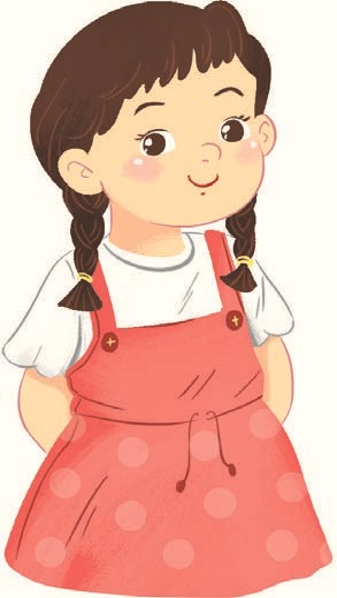 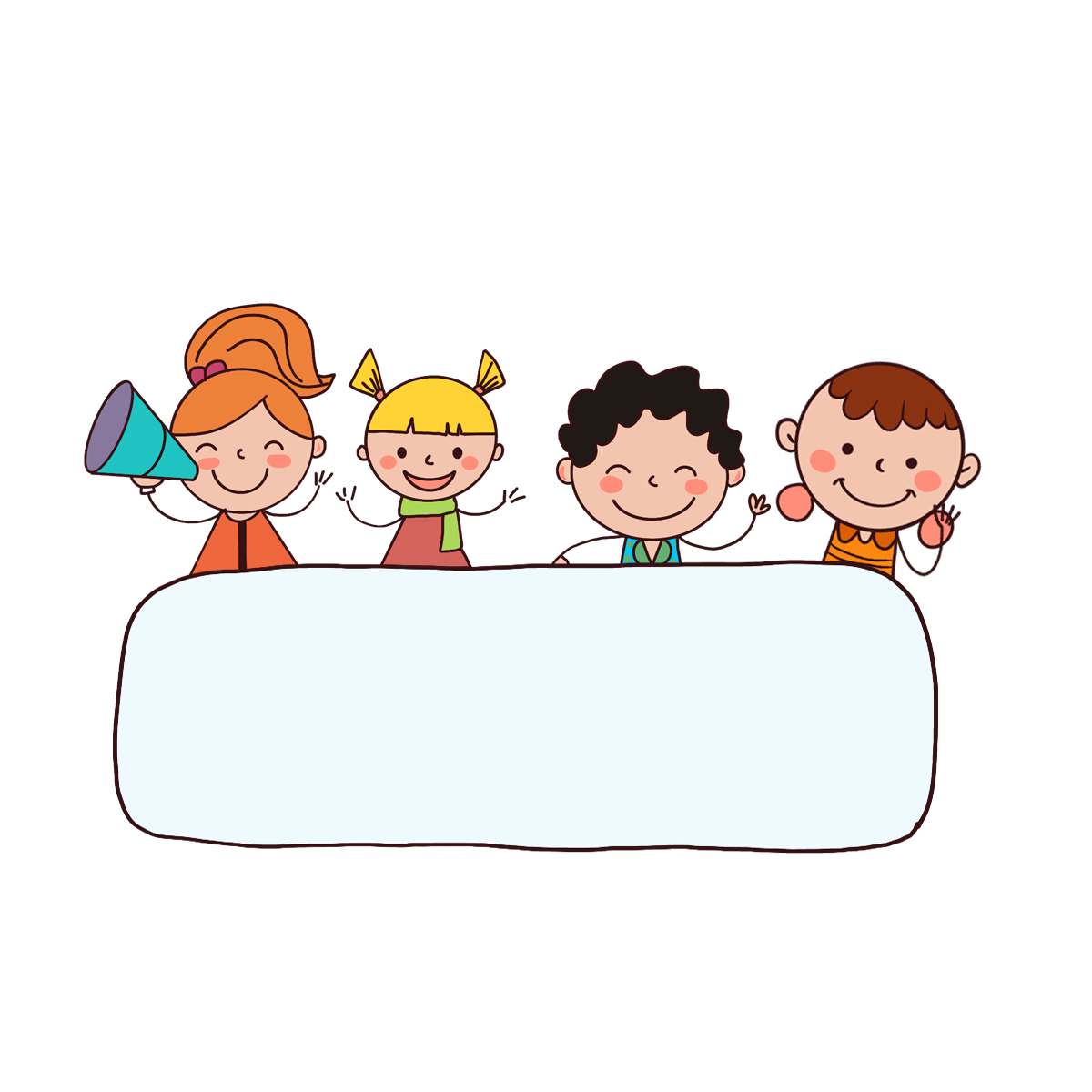 Fun corner 
& wrap - up
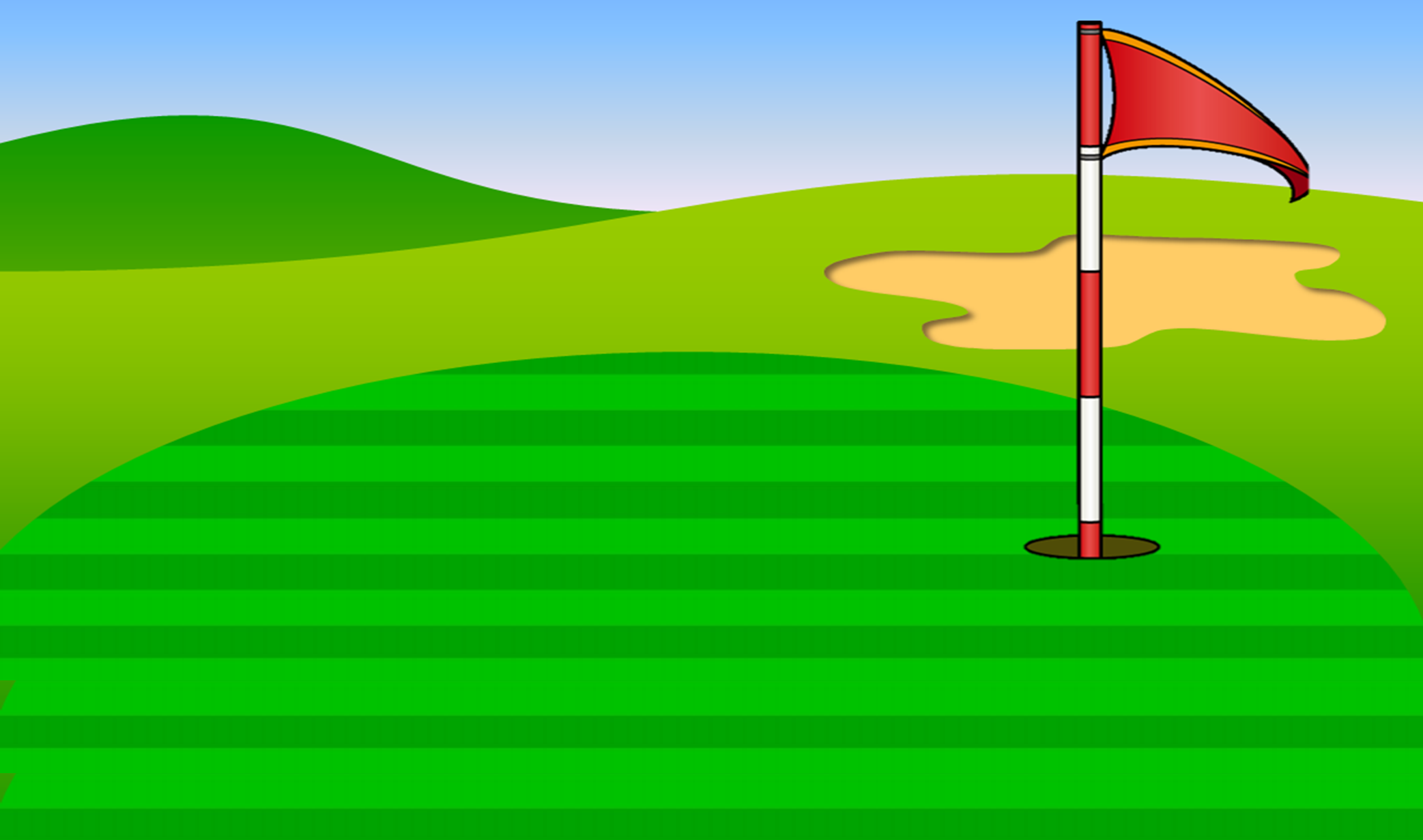 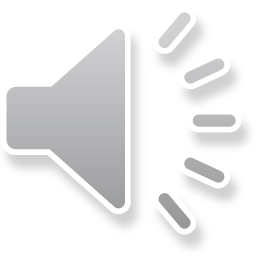 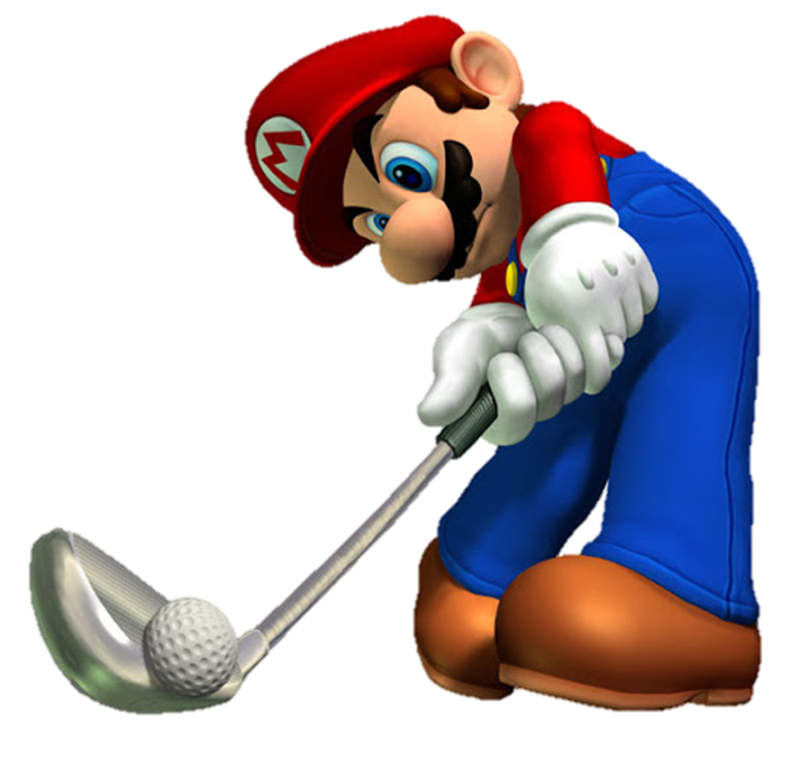 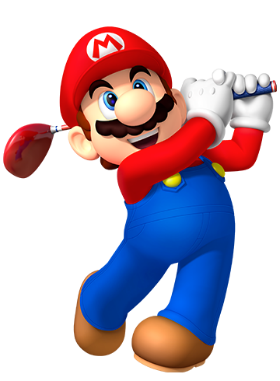 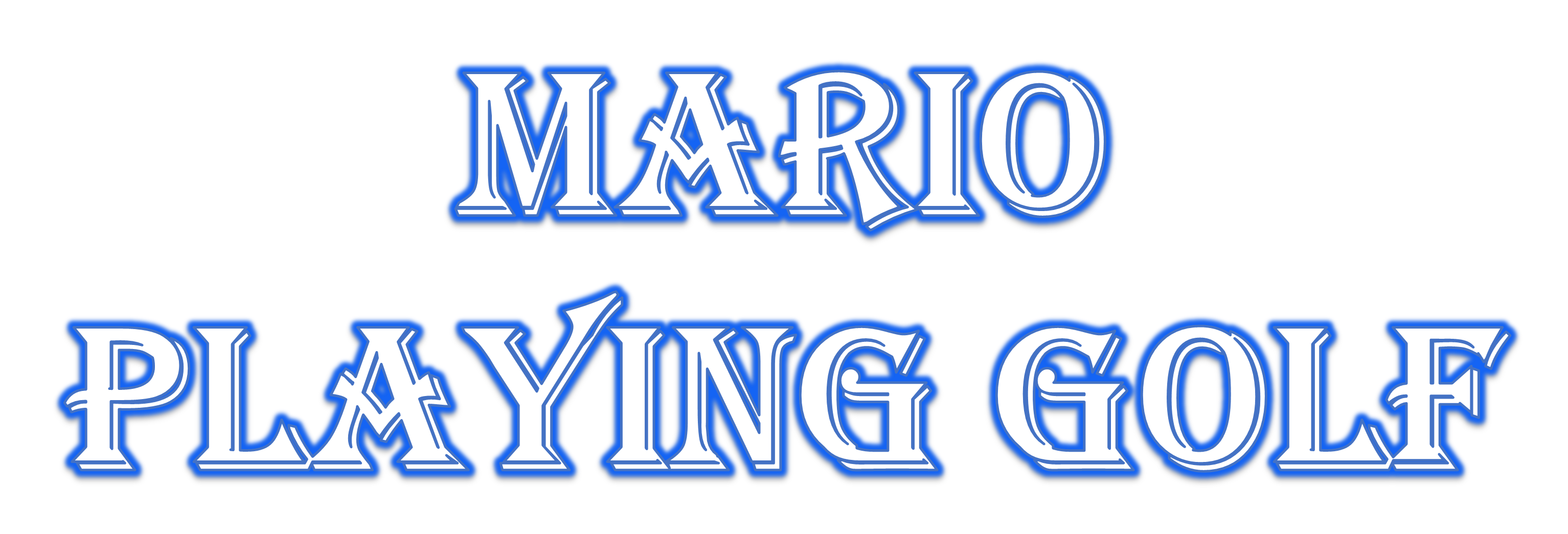 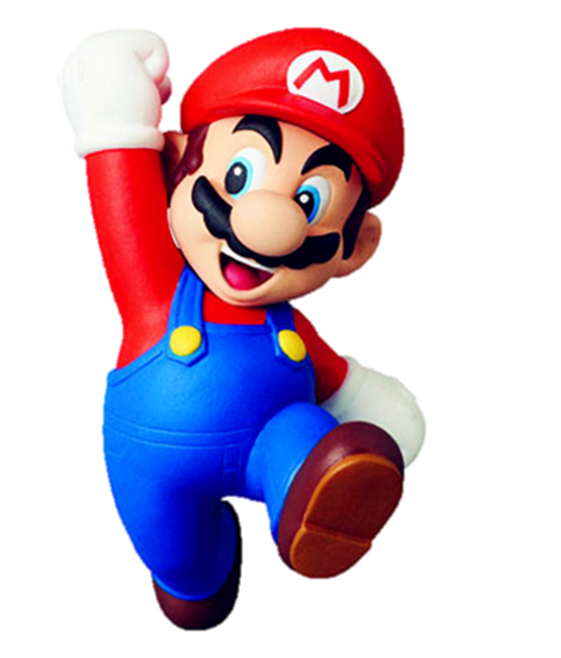 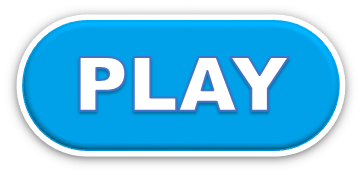 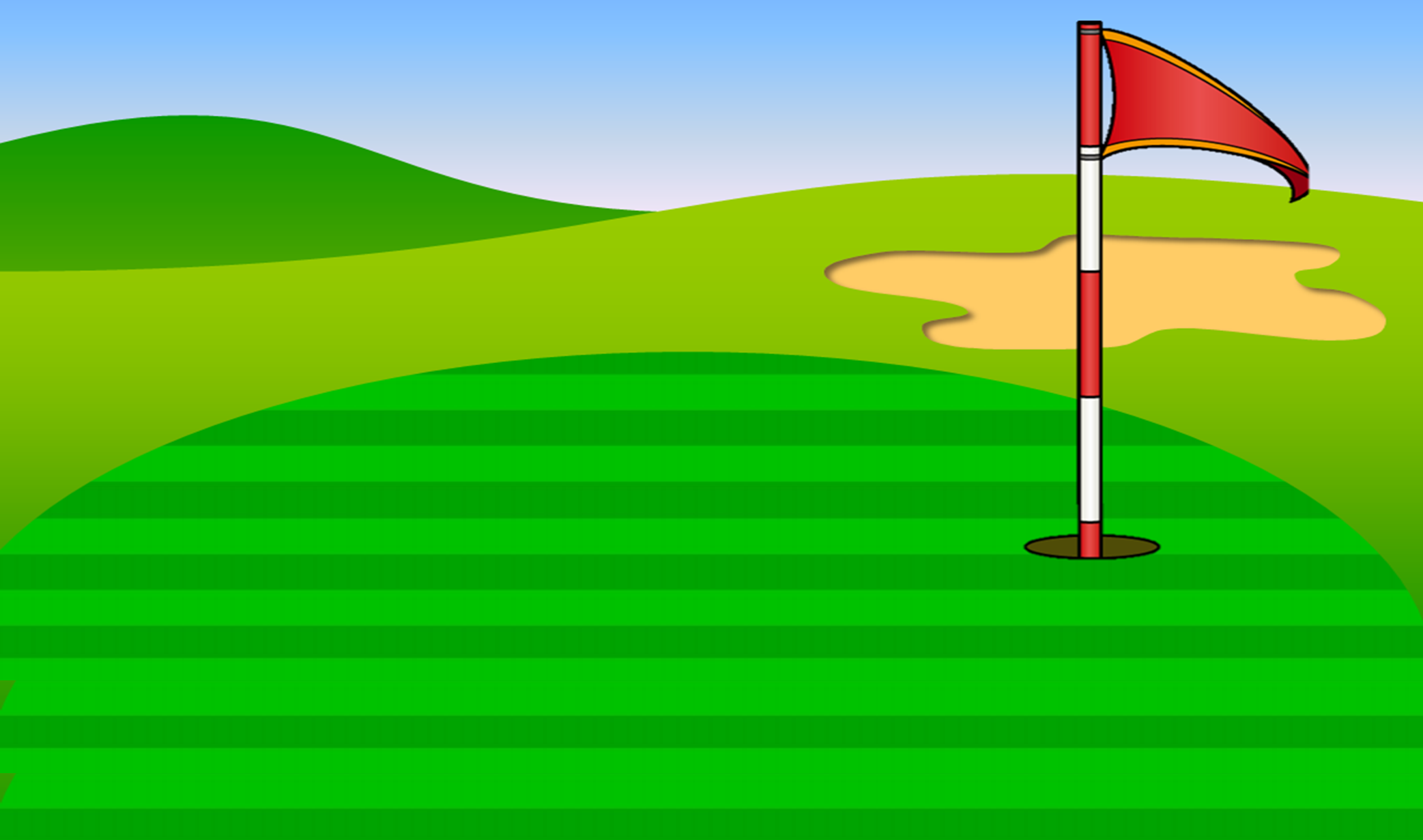 A: How does she stay healthy?
B: She _______.
1/8
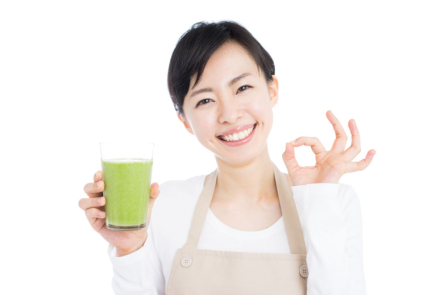 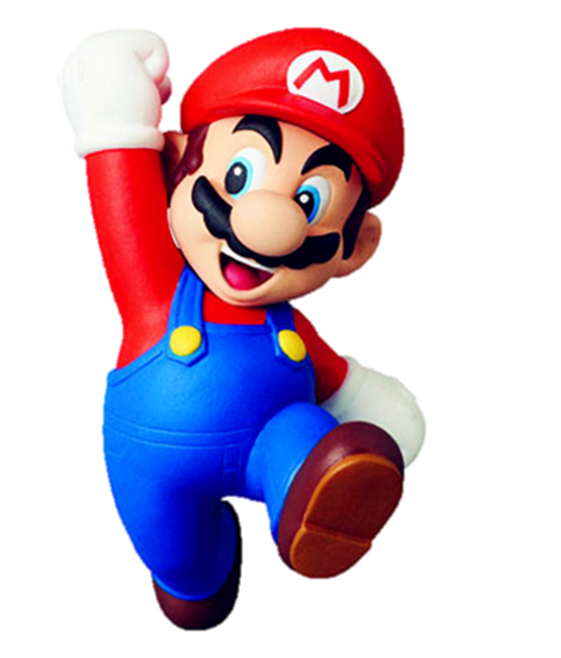 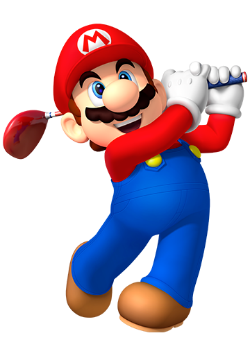 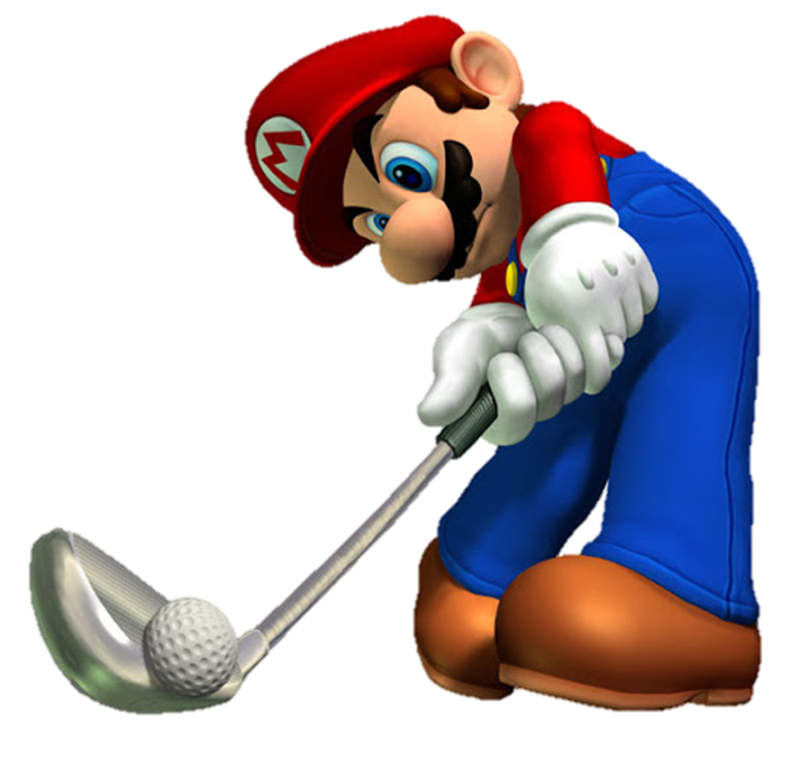 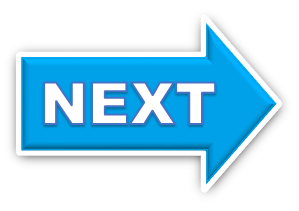 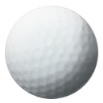 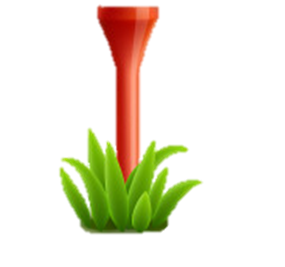 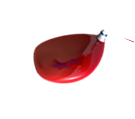 B. drinks fresh juice
C. plays sports
A. does morning exercise
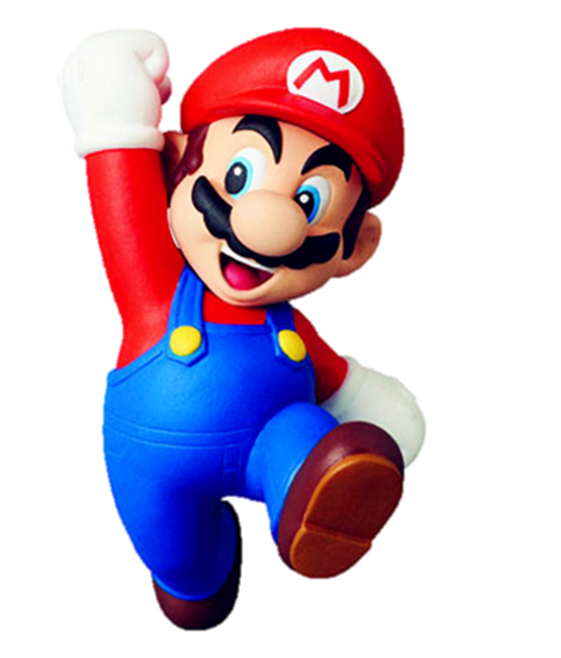 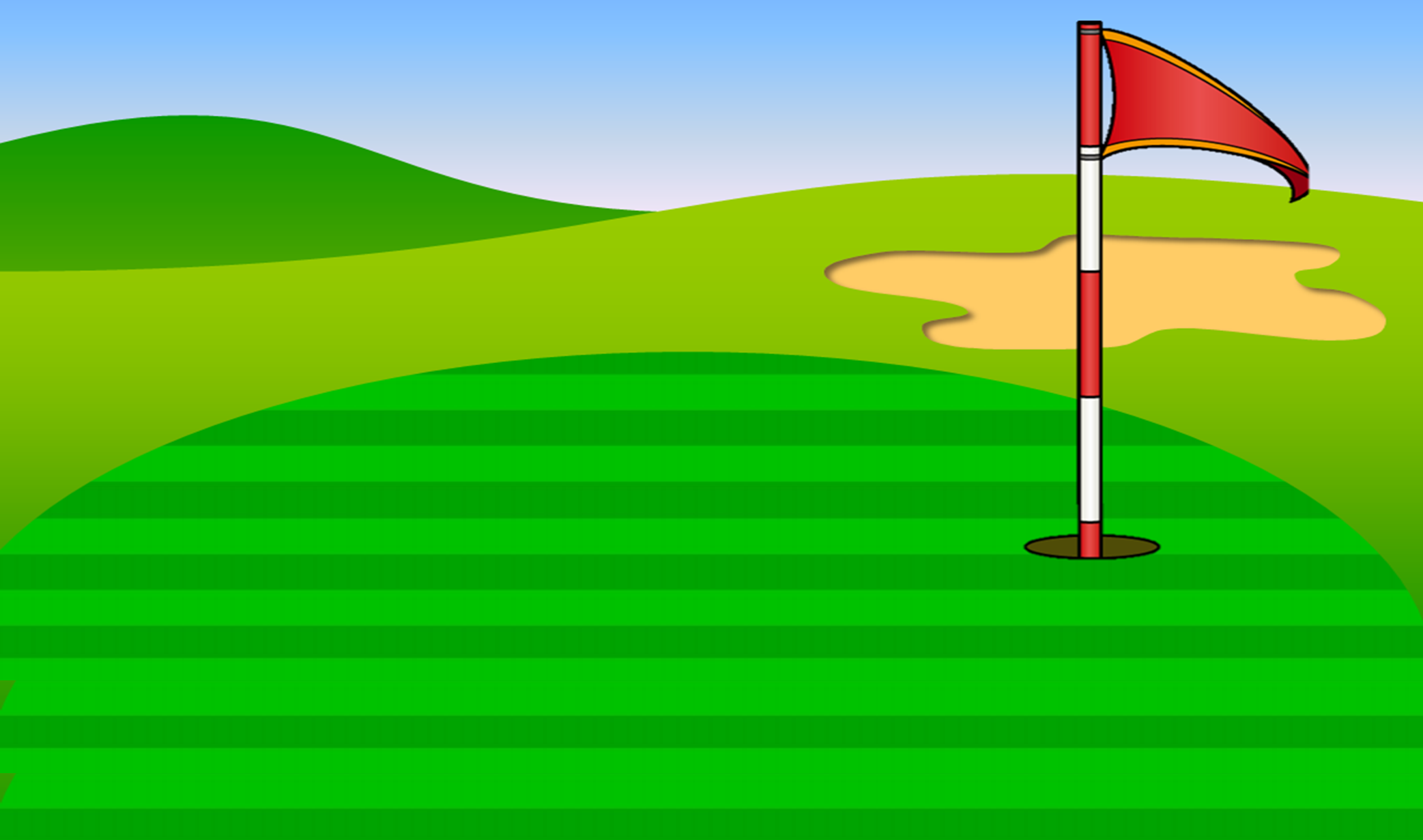 2/8
A: How does he stay healthy?
B: He ________.
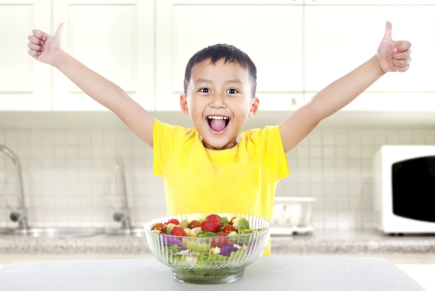 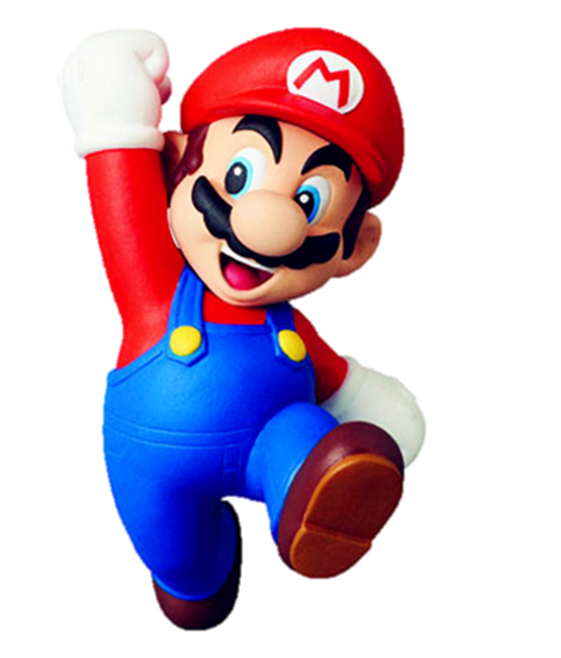 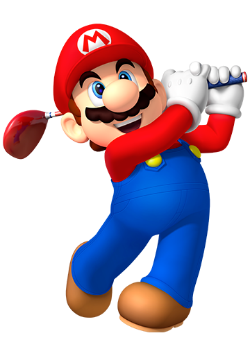 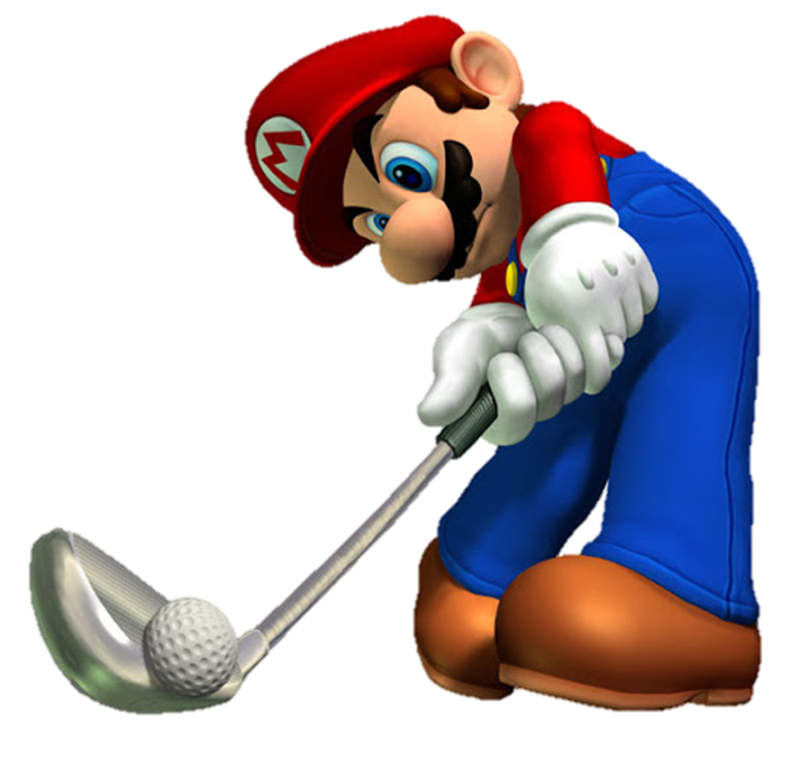 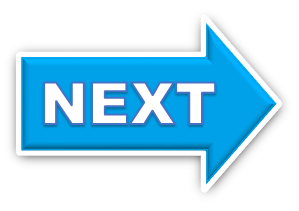 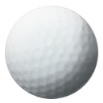 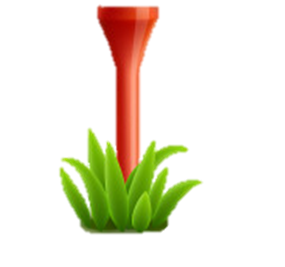 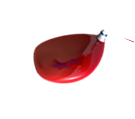 B. eats healthy food
A. plays sports
C. drinks fresh juice
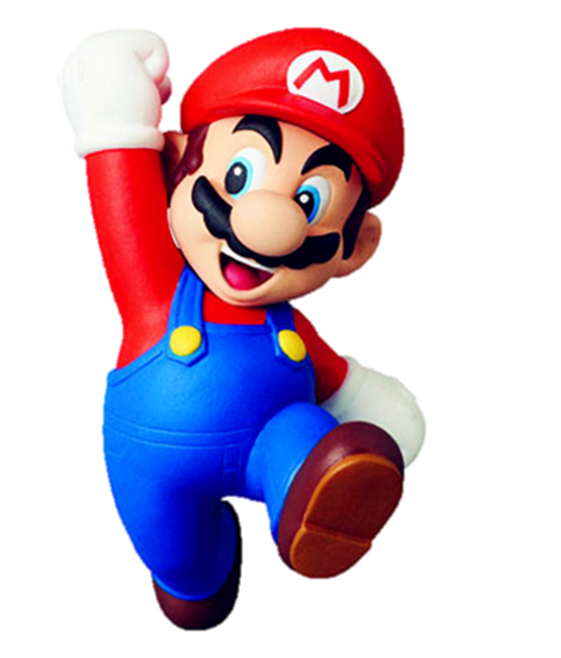 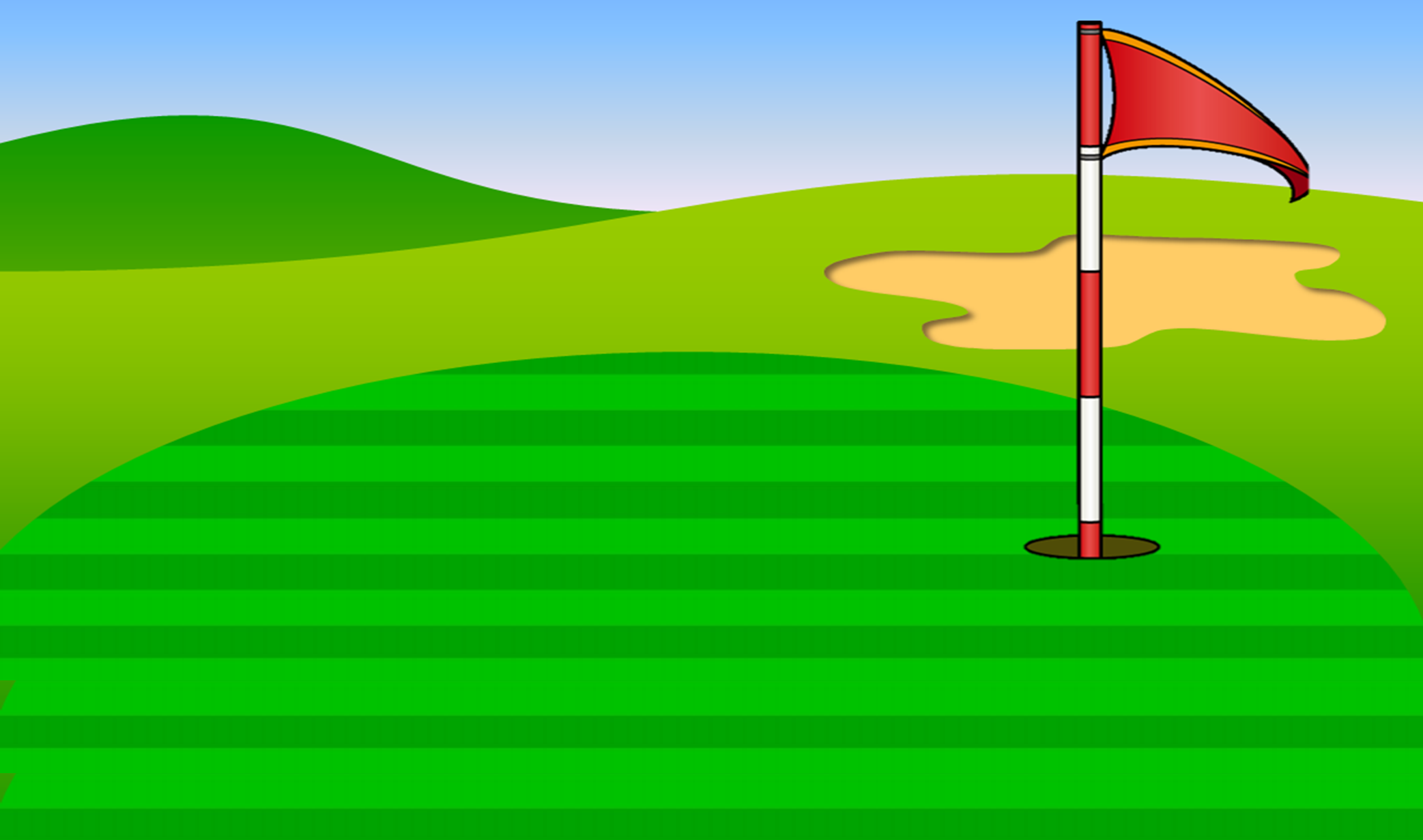 A: How does she stay healthy?
B: She ______.
3/8
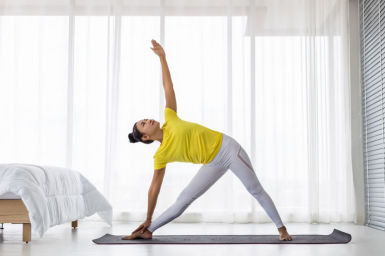 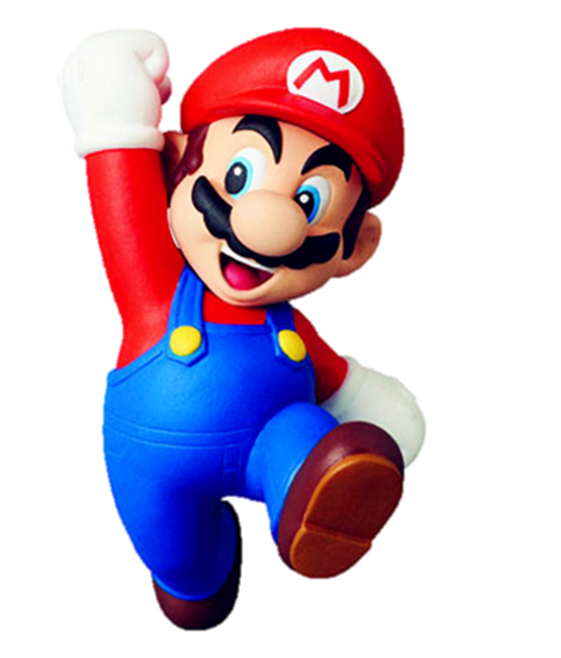 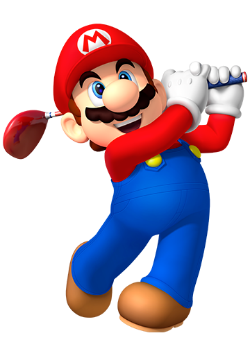 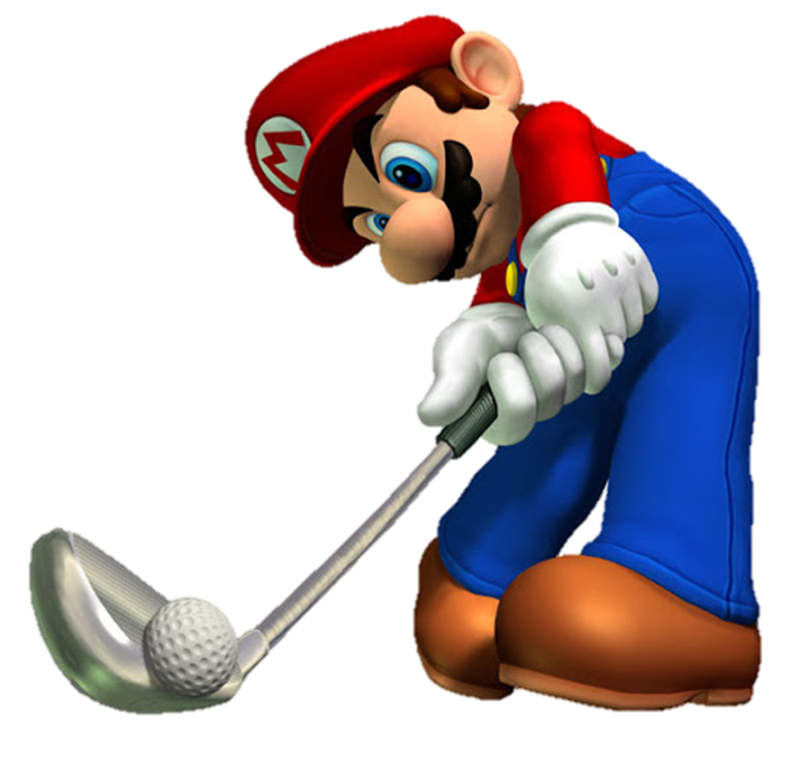 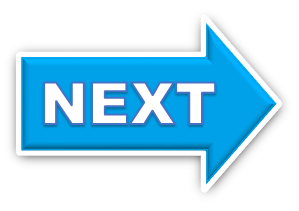 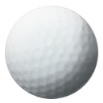 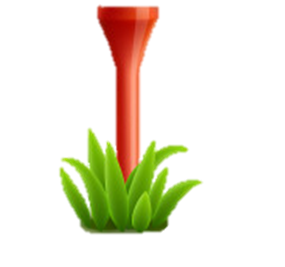 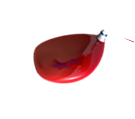 A. eats healthy food
B. plays sports
C. does morning exercise
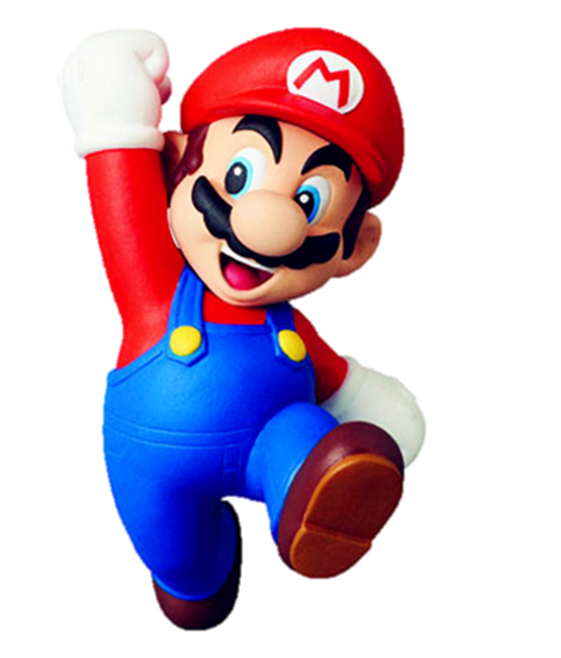 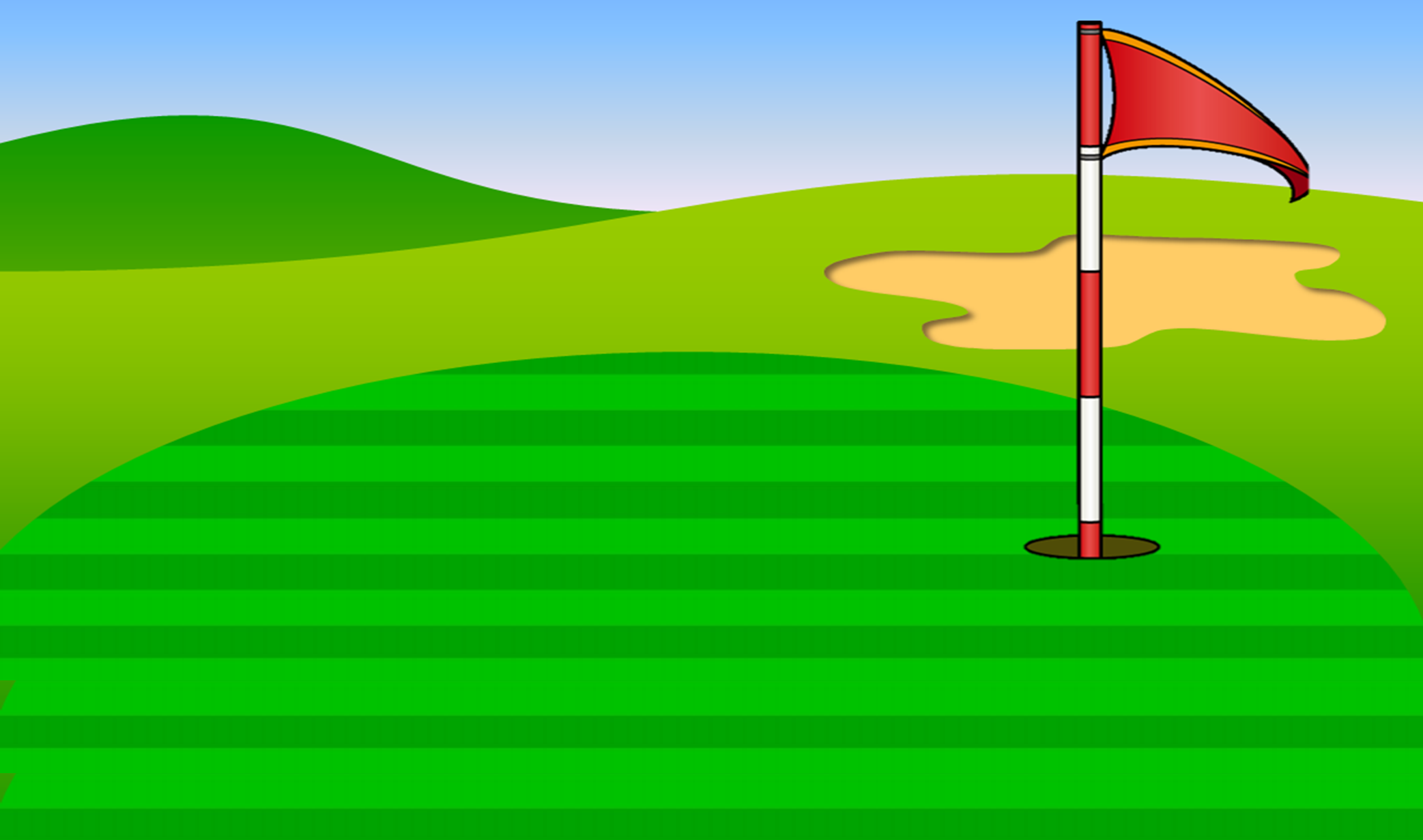 4/8
A: How does he stay healthy?
B: He ______.
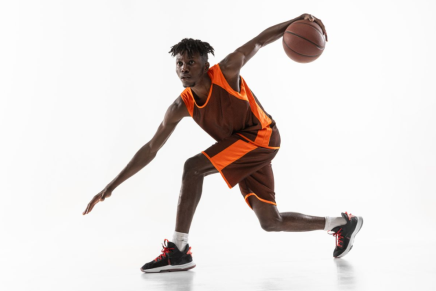 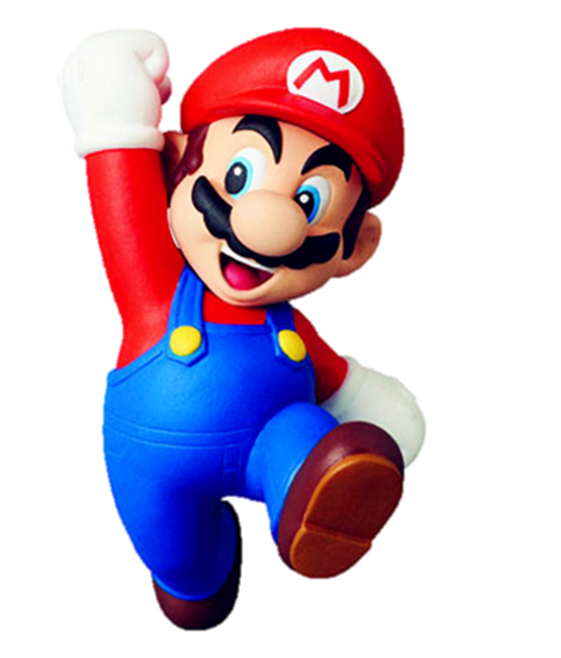 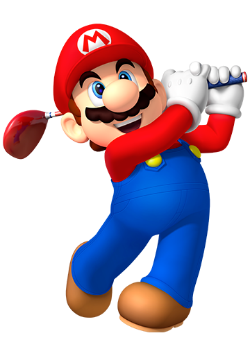 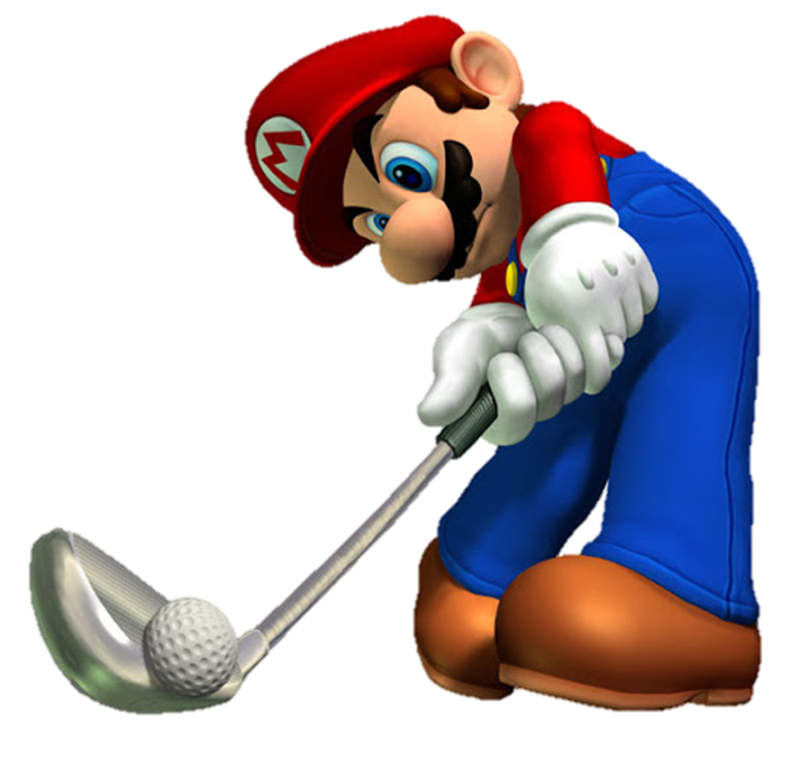 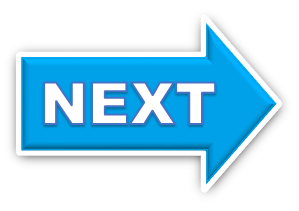 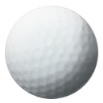 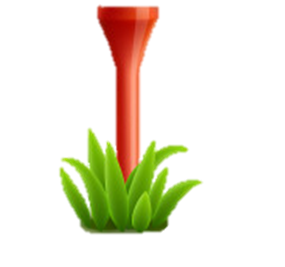 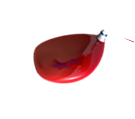 A. plays sports
B. drinks fresh juice
C. eats healthy food
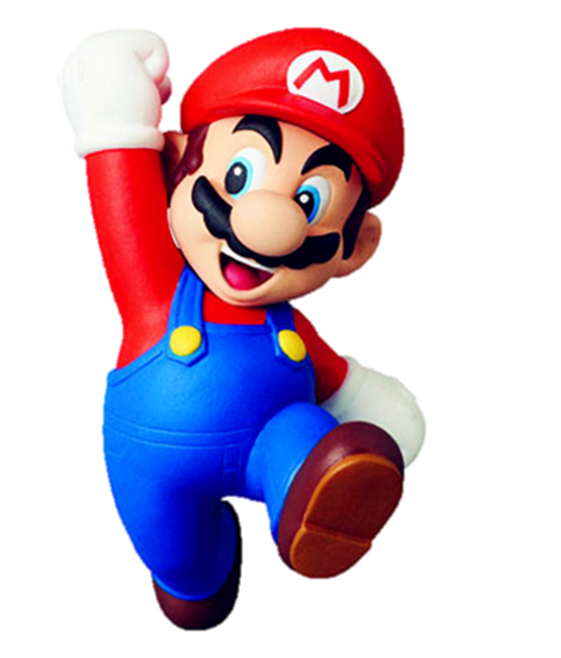 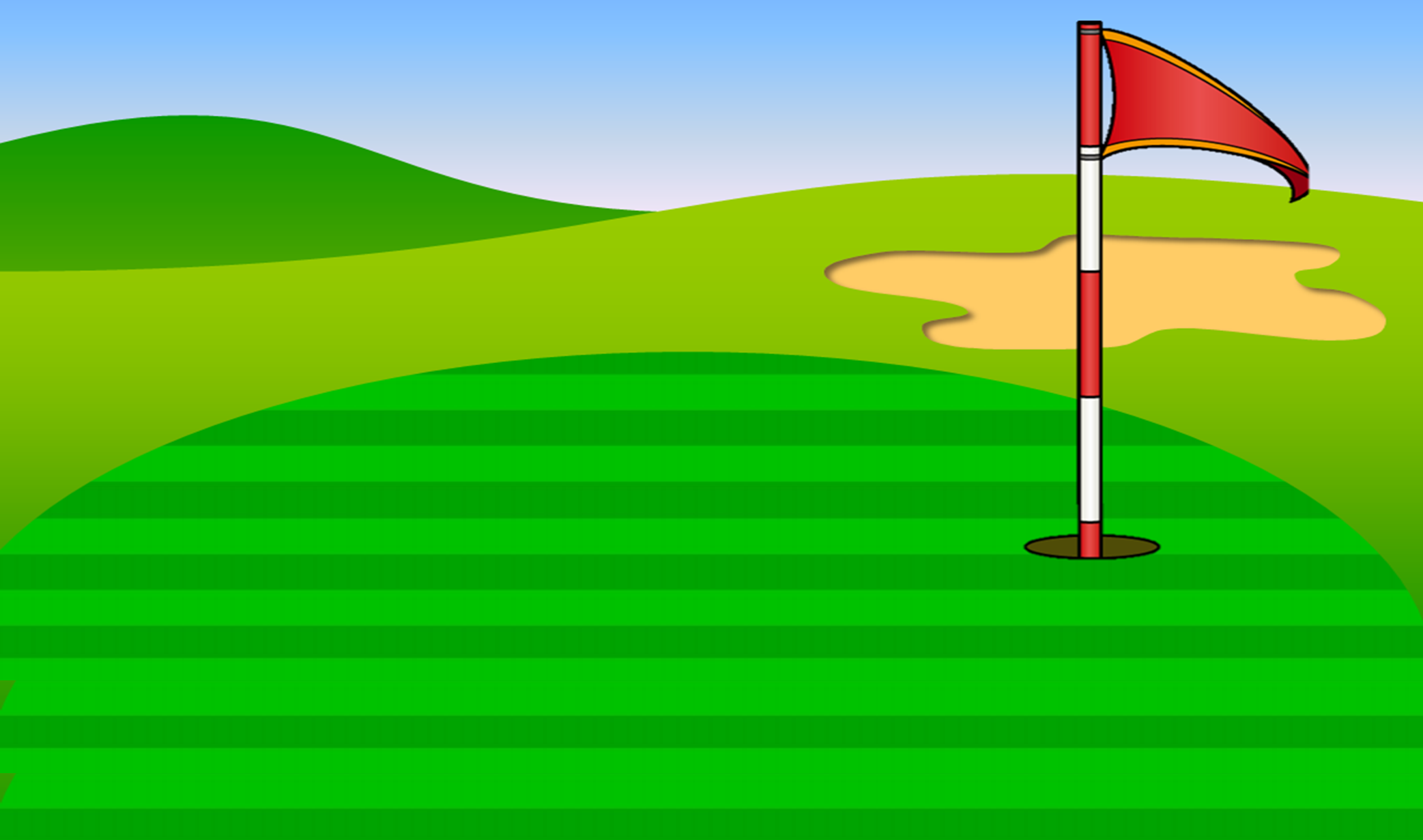 A: ___ does she stay healthy?
B: She _____ fresh juice.
5/8
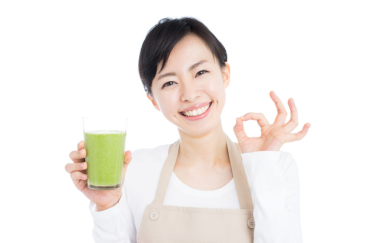 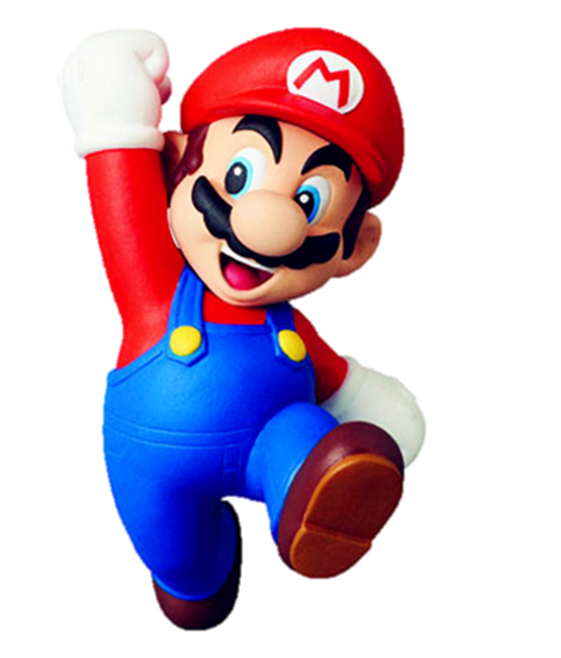 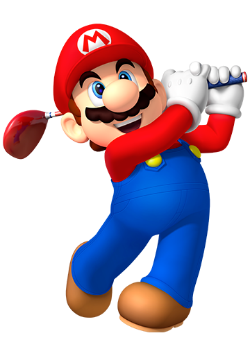 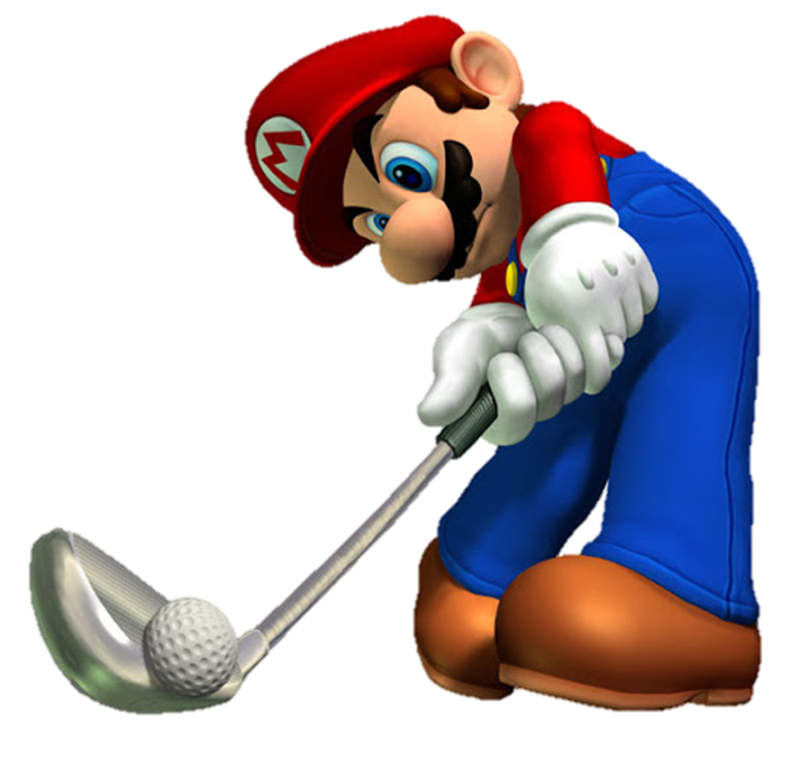 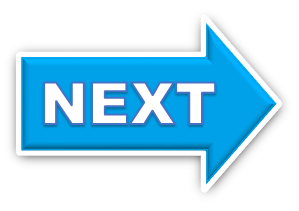 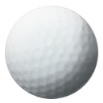 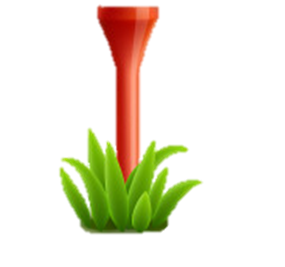 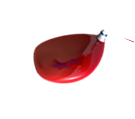 A. When - drinks
B. How - drinks
C. What - eat
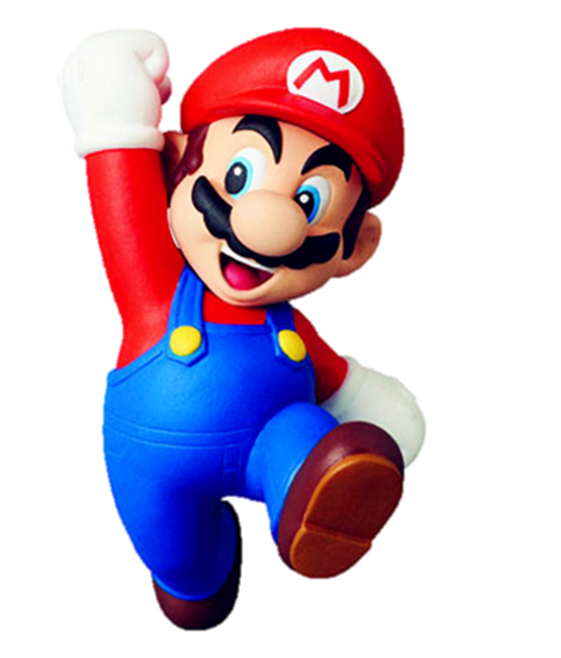 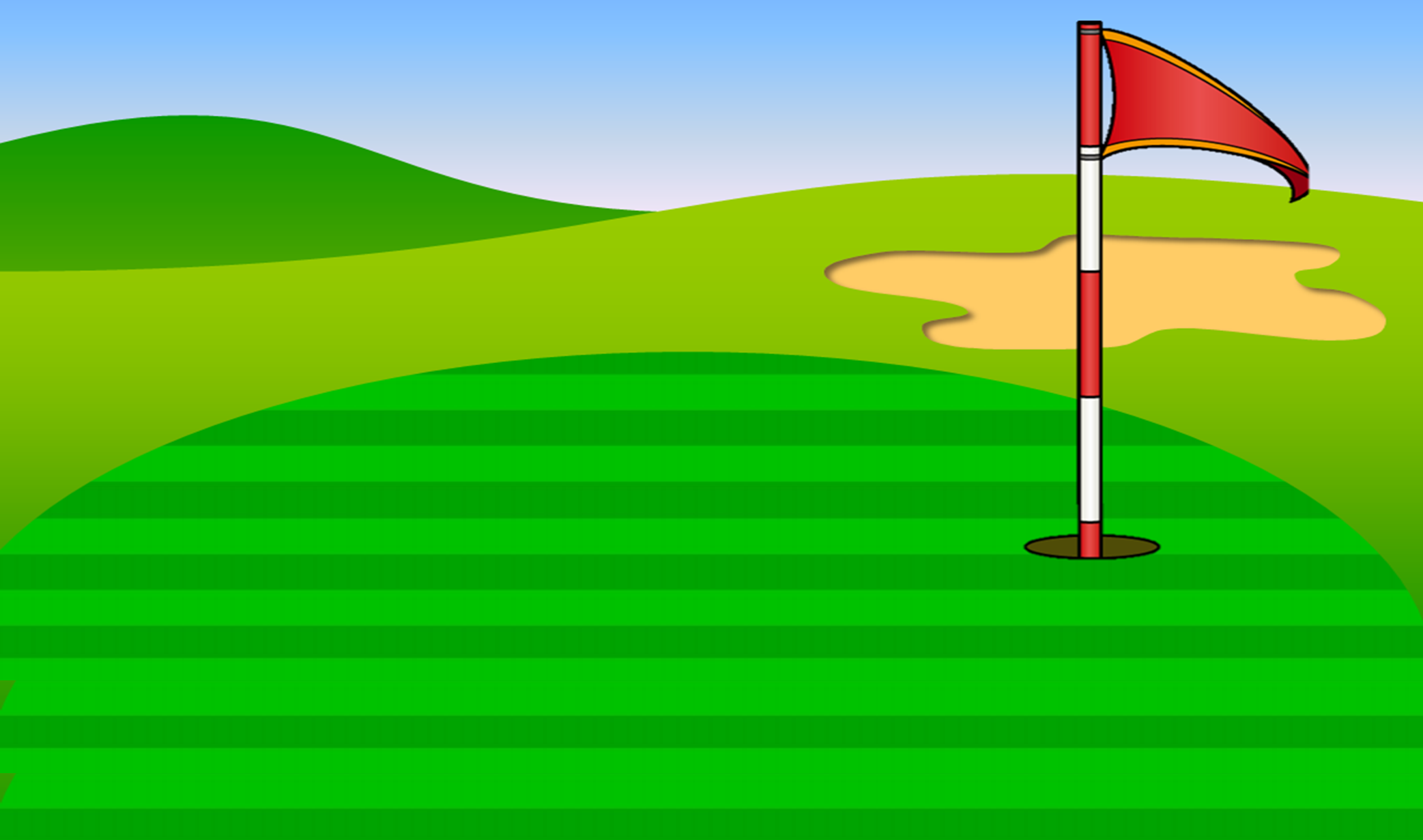 A: How ___ she stay healthy?
B: She ___ morning exercise.
6/8
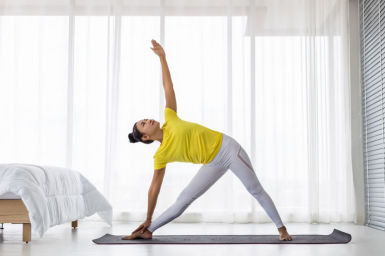 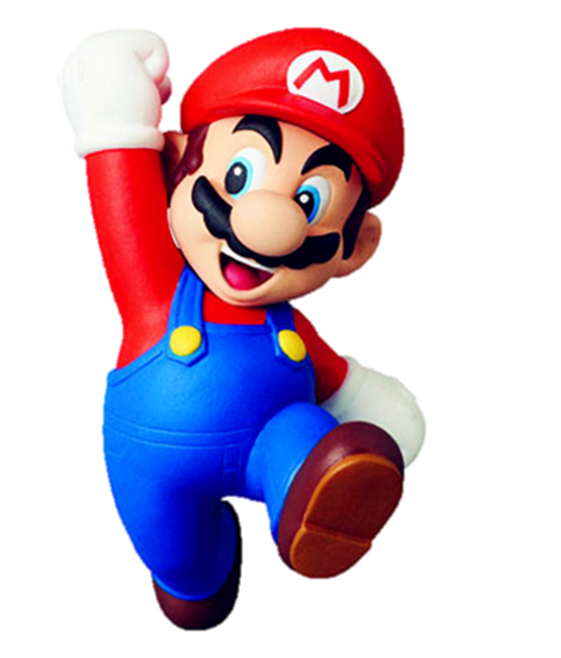 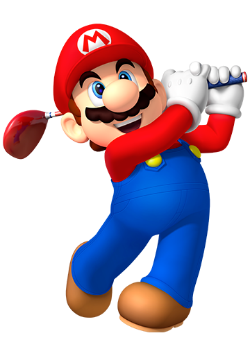 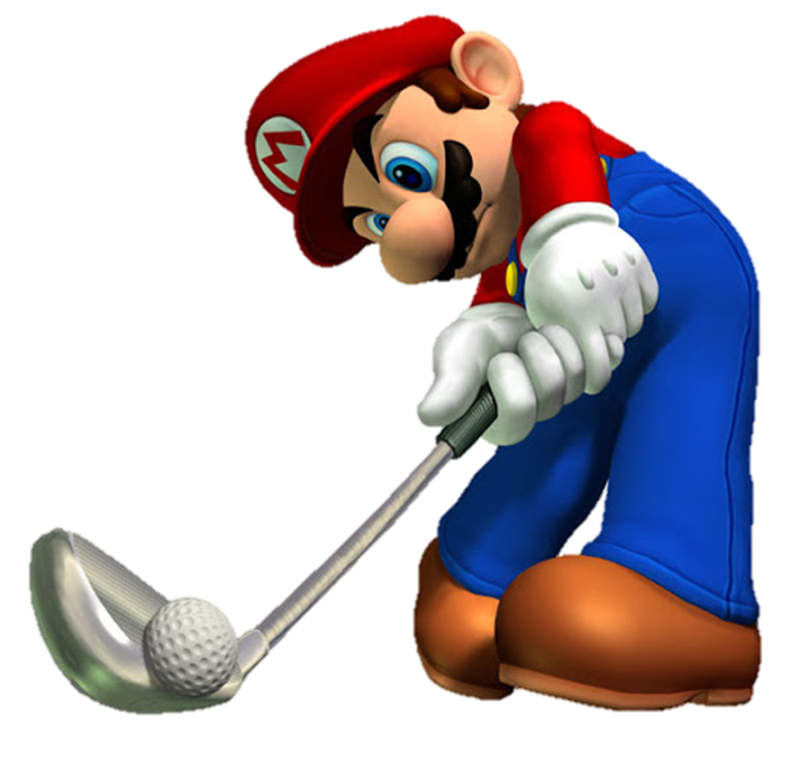 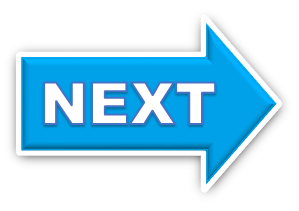 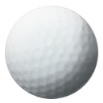 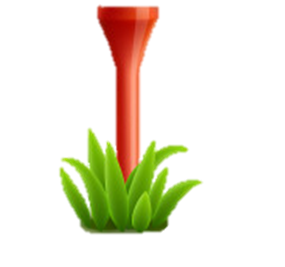 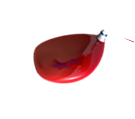 B. does - does
A. does - do
C. do - does
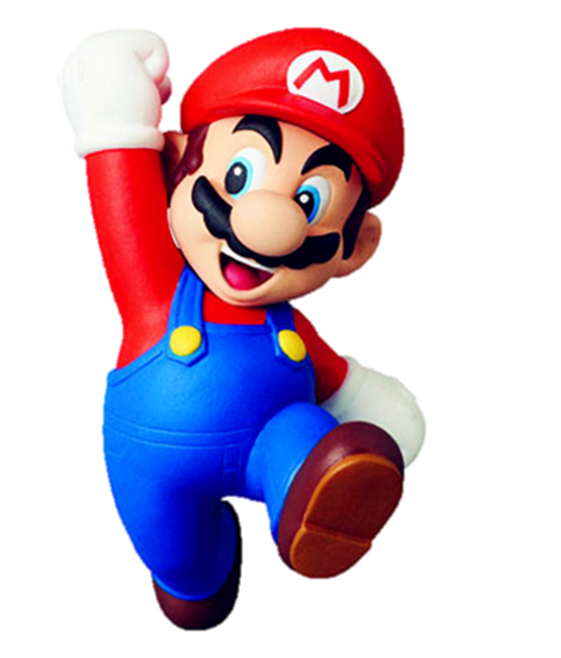 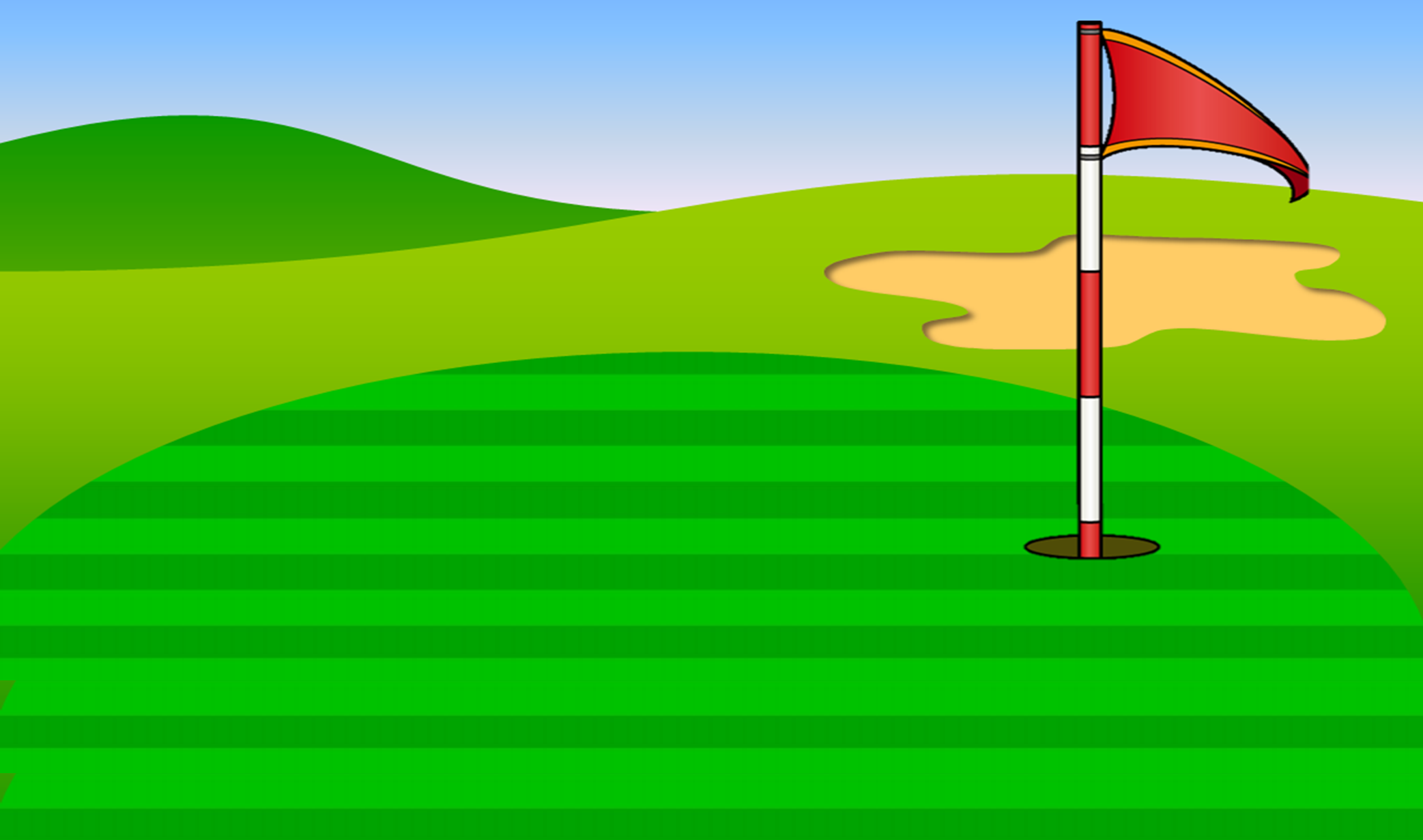 7/8
A: How does he stay healthy?
B: He plays sports.
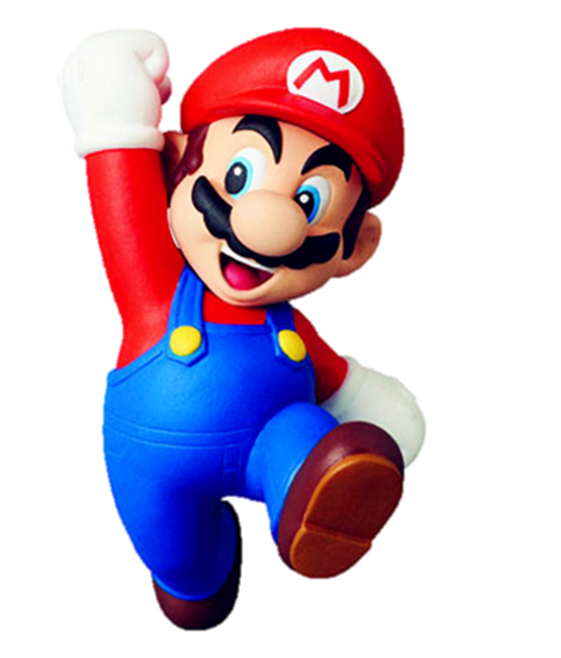 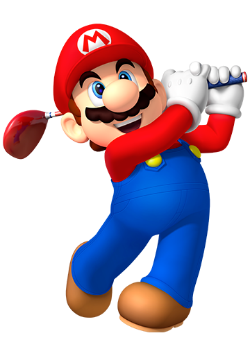 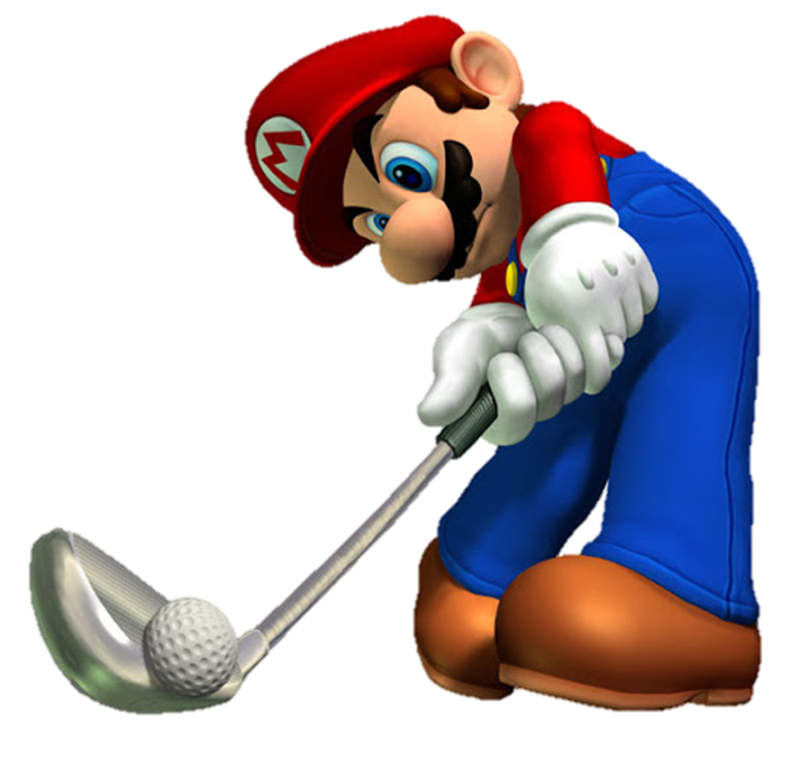 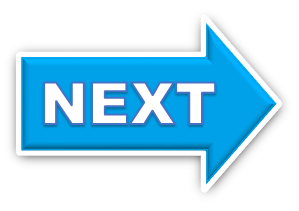 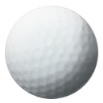 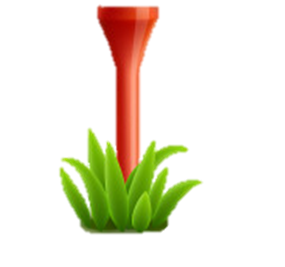 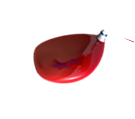 A.
B.
C.
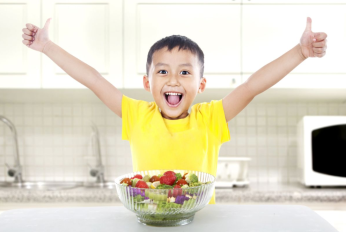 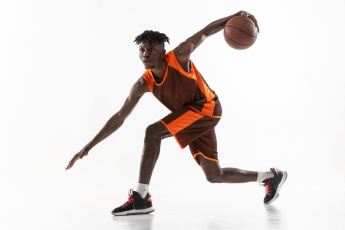 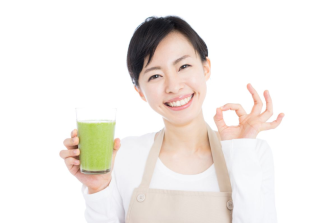 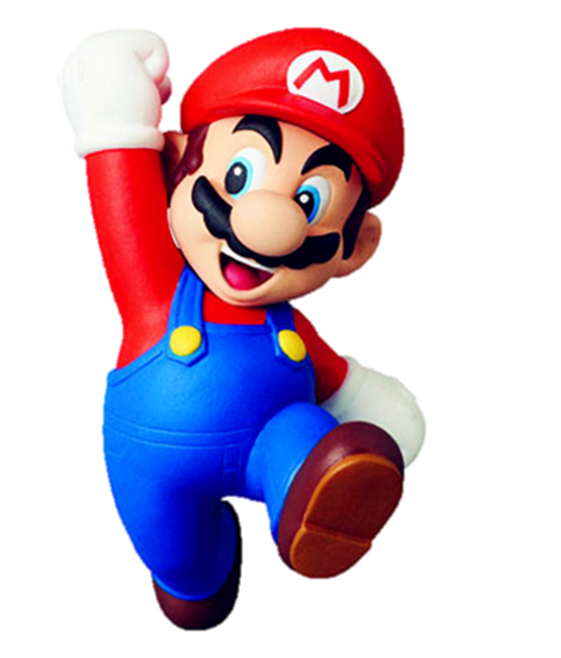 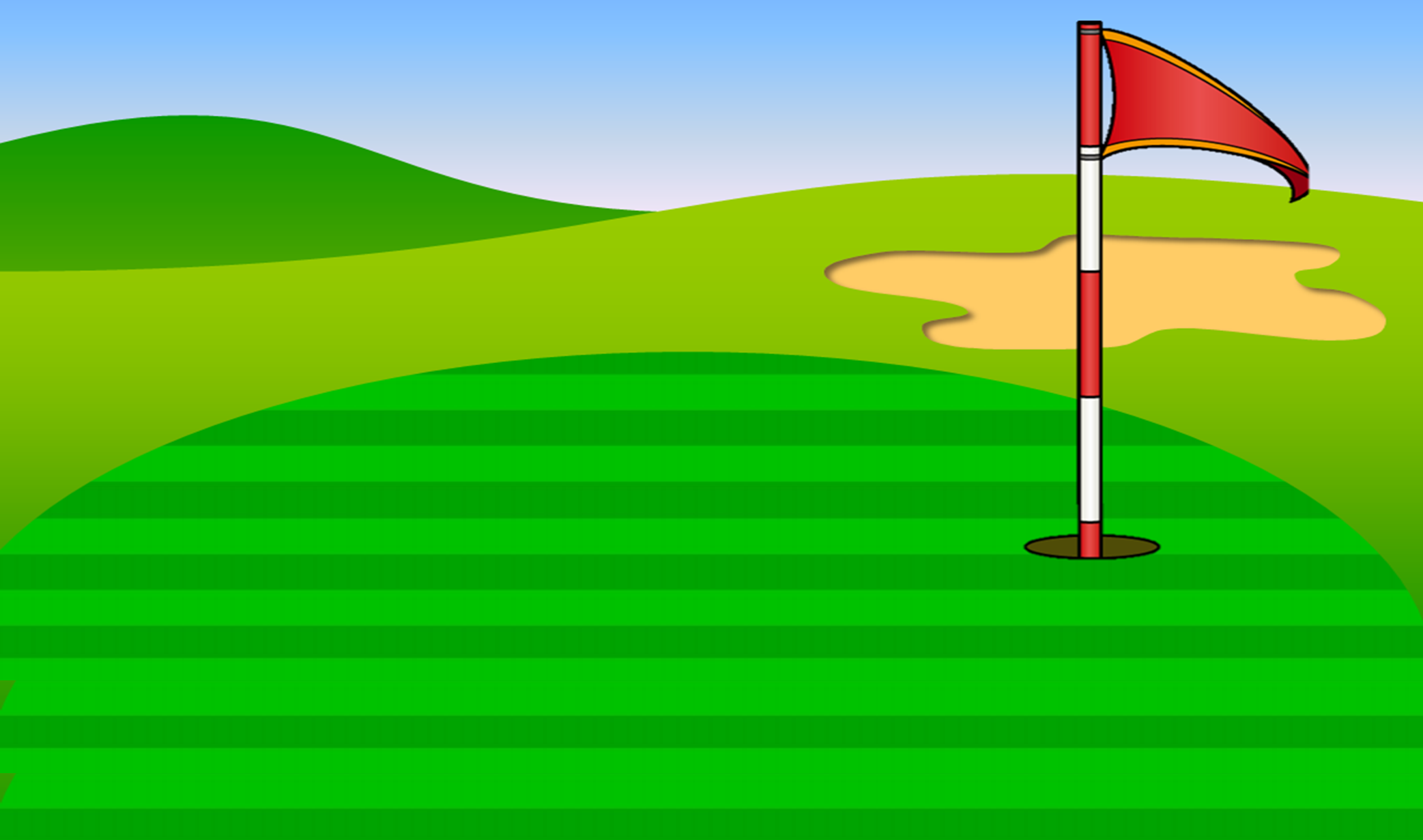 8/8
A: How does he stay healthy?
B: He eats healthy food.
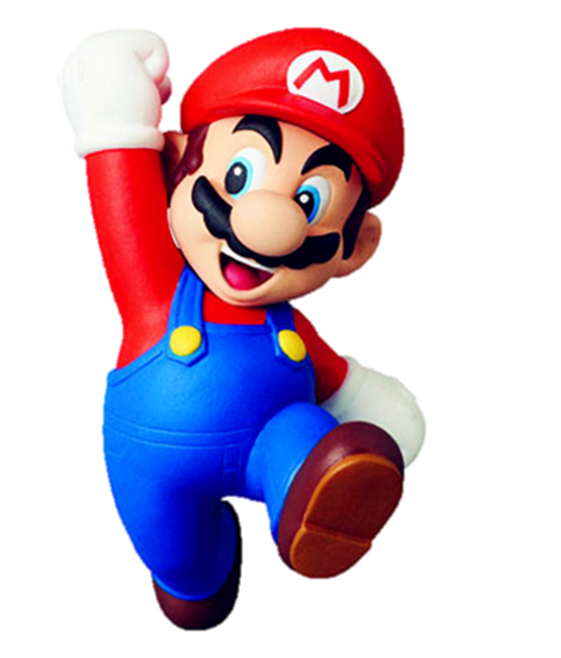 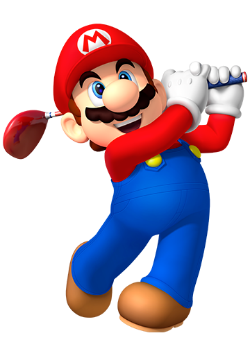 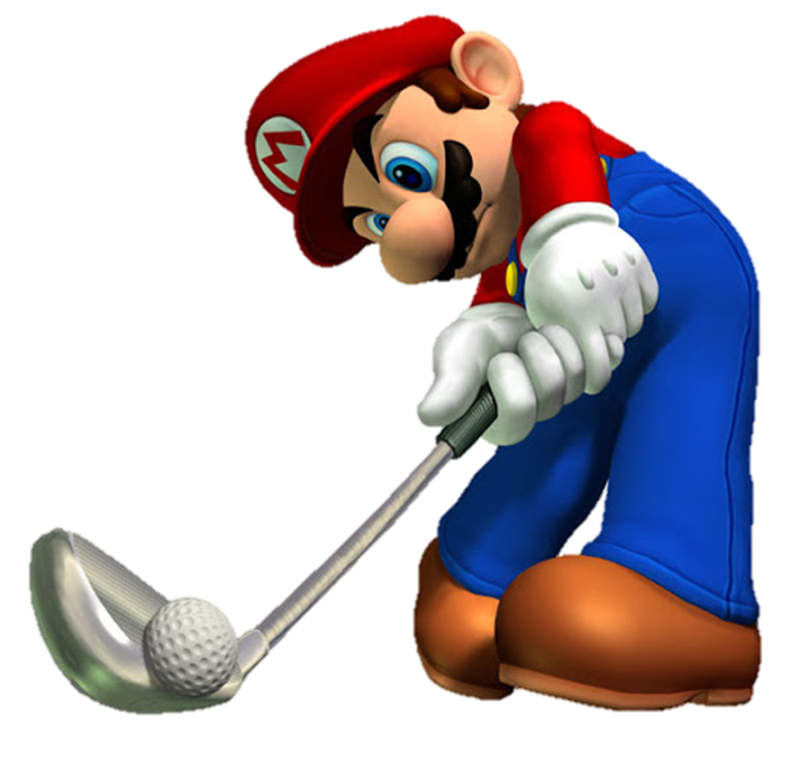 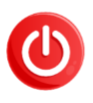 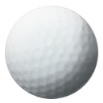 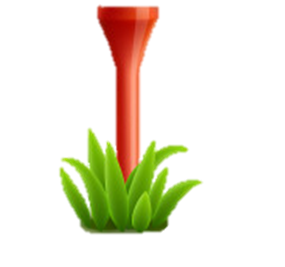 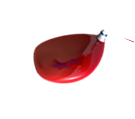 A.
B.
C.
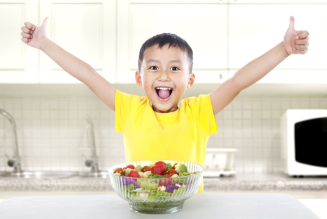 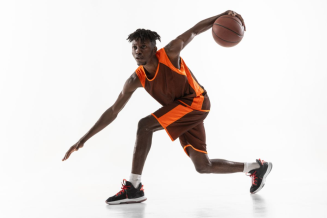 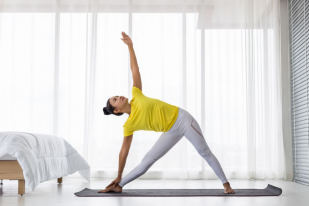 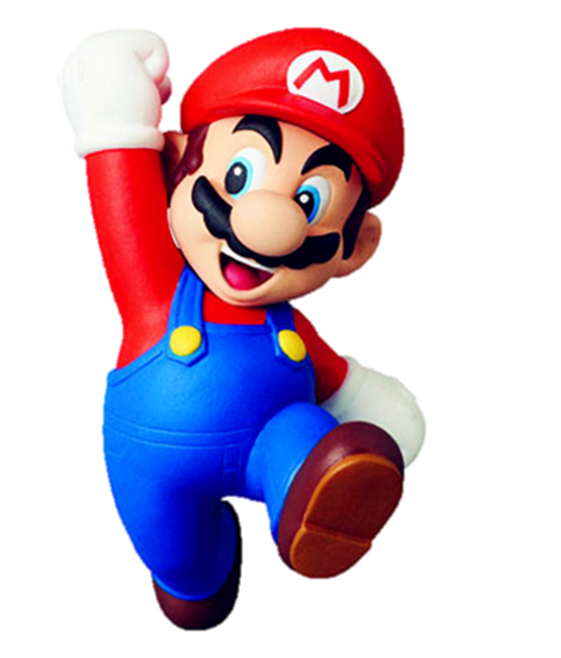 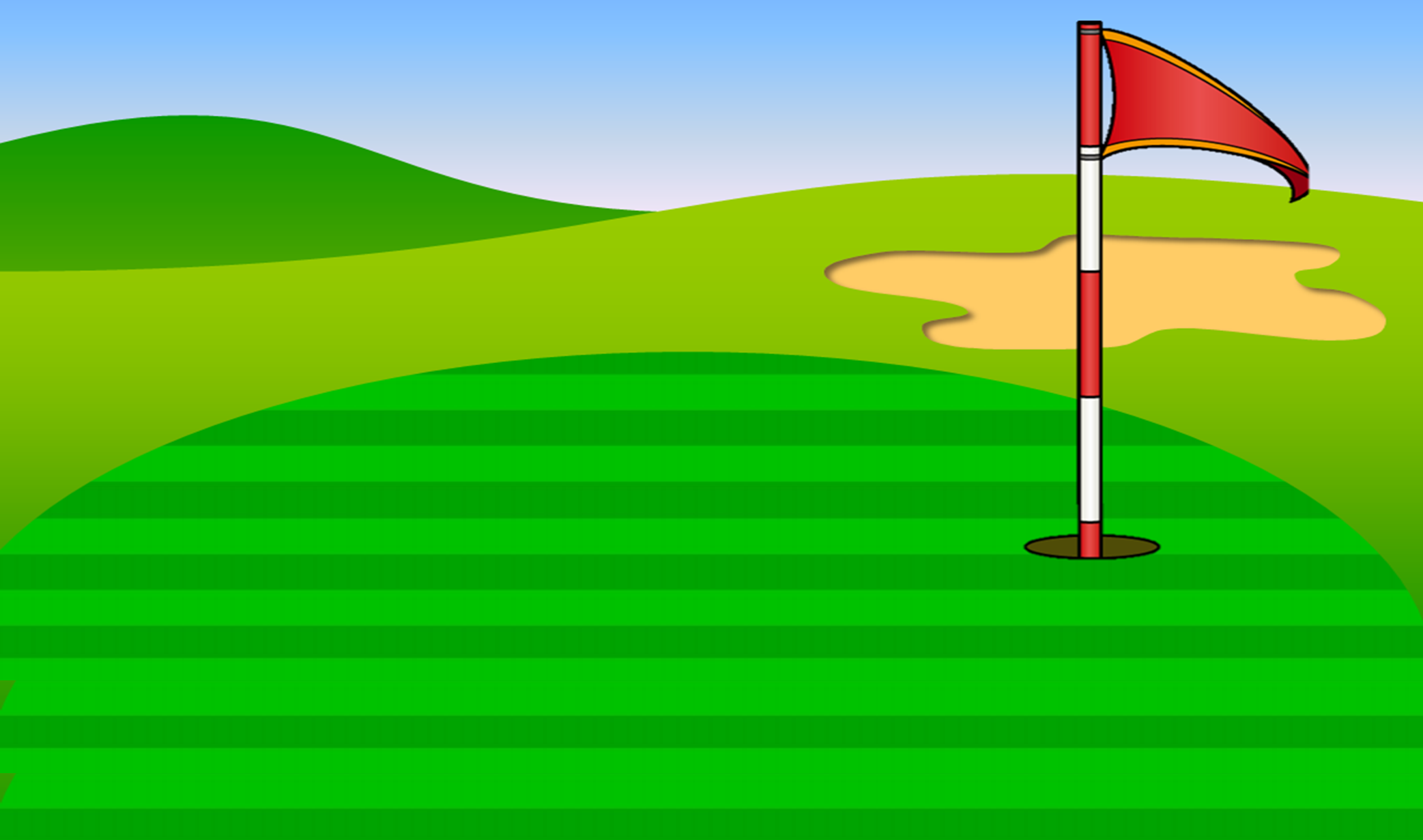 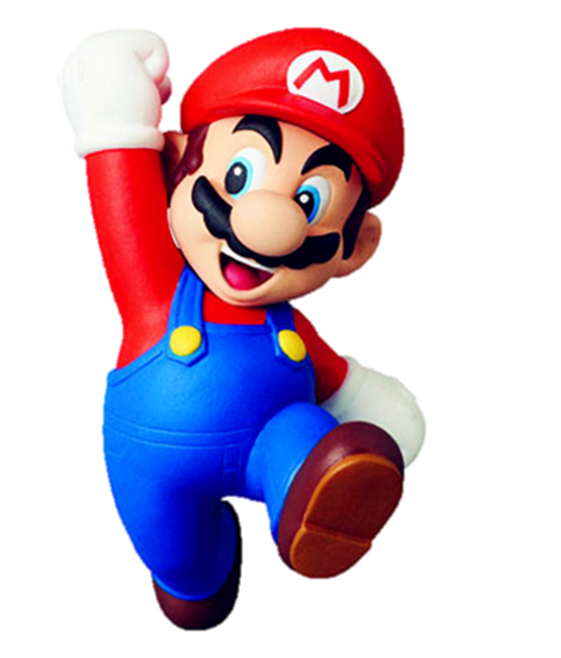 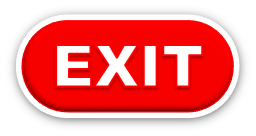 Review
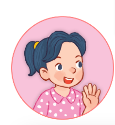 How does he / she stay healthy?
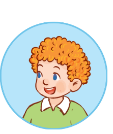 He / She ____________.
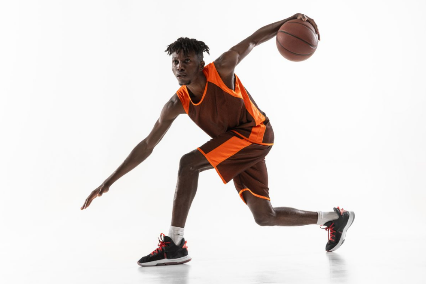 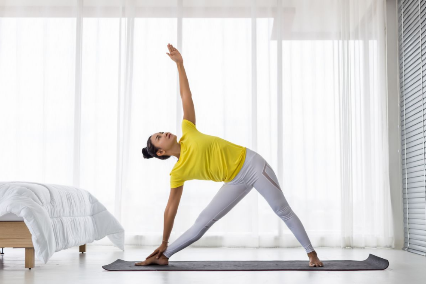 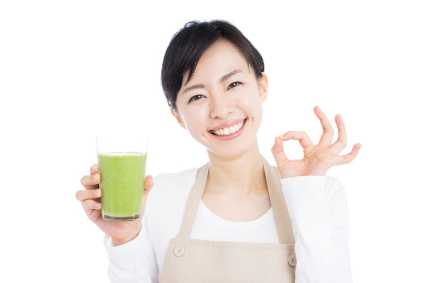 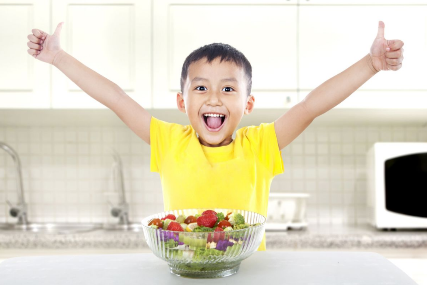 does morning exercise
plays sports
eats healthy food
drinks fresh juice
Homework
Learn by heart all the new words and the model sentences.
Read again the dialogue in part 1.Prepare for lesson 1 (4+5+6).
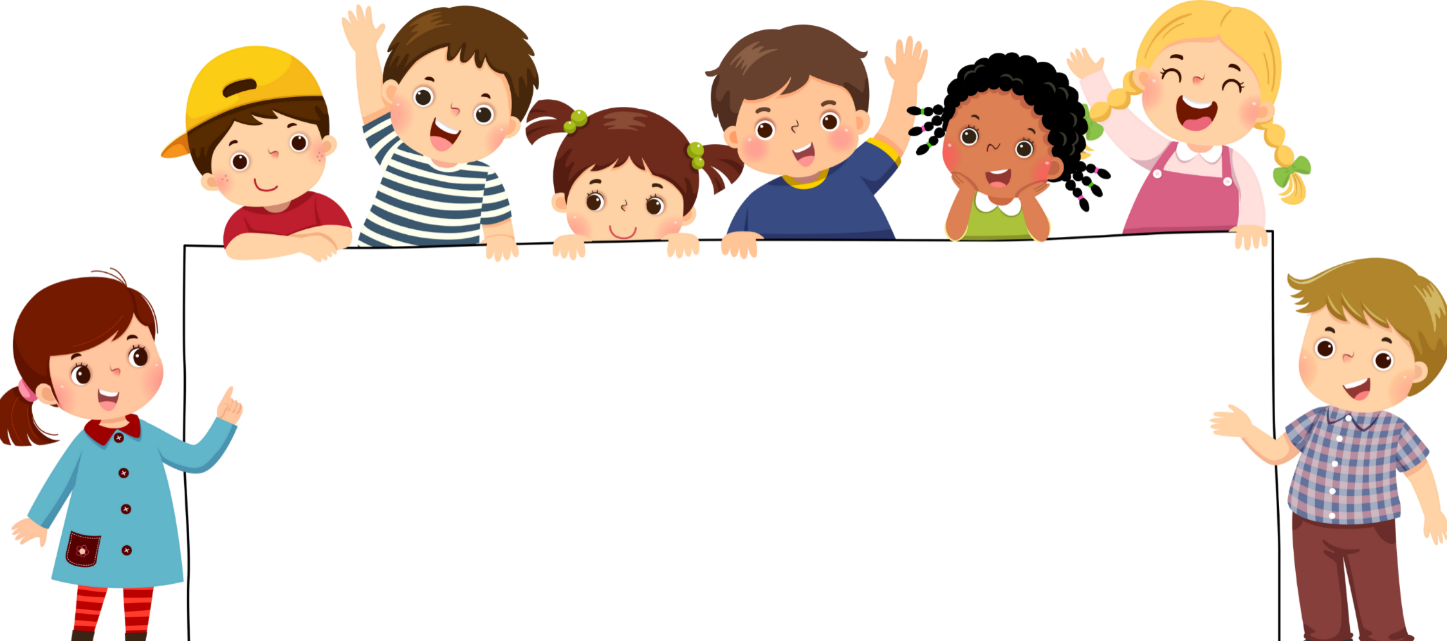 Goodbye!